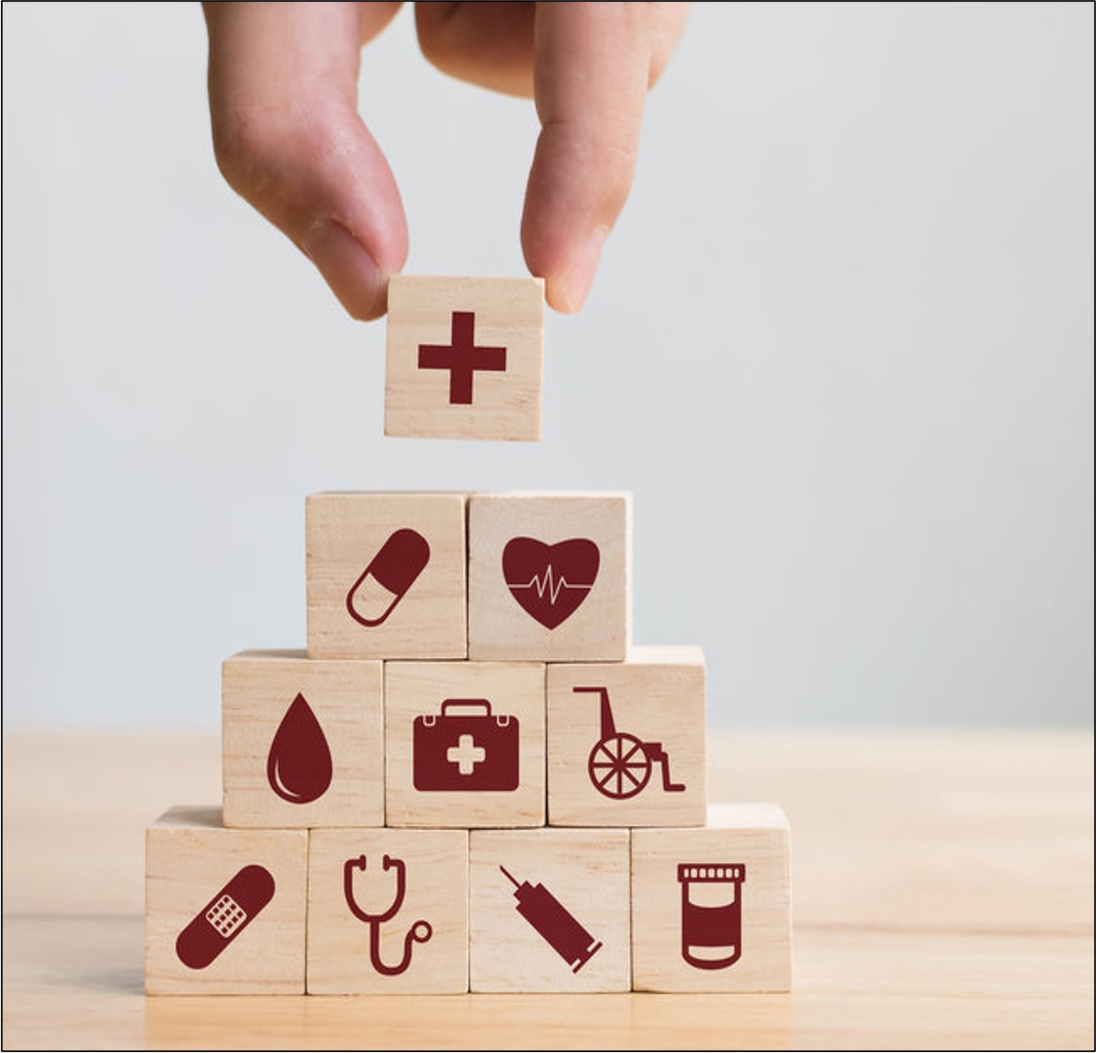 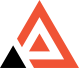 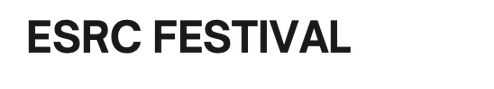 Diagnosing Well
This presentation will cover:

Mental Capacity
Advance Decisions to Refuse Treatment (ADRT)
Life Sustaining Treatment
Making a Will
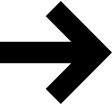 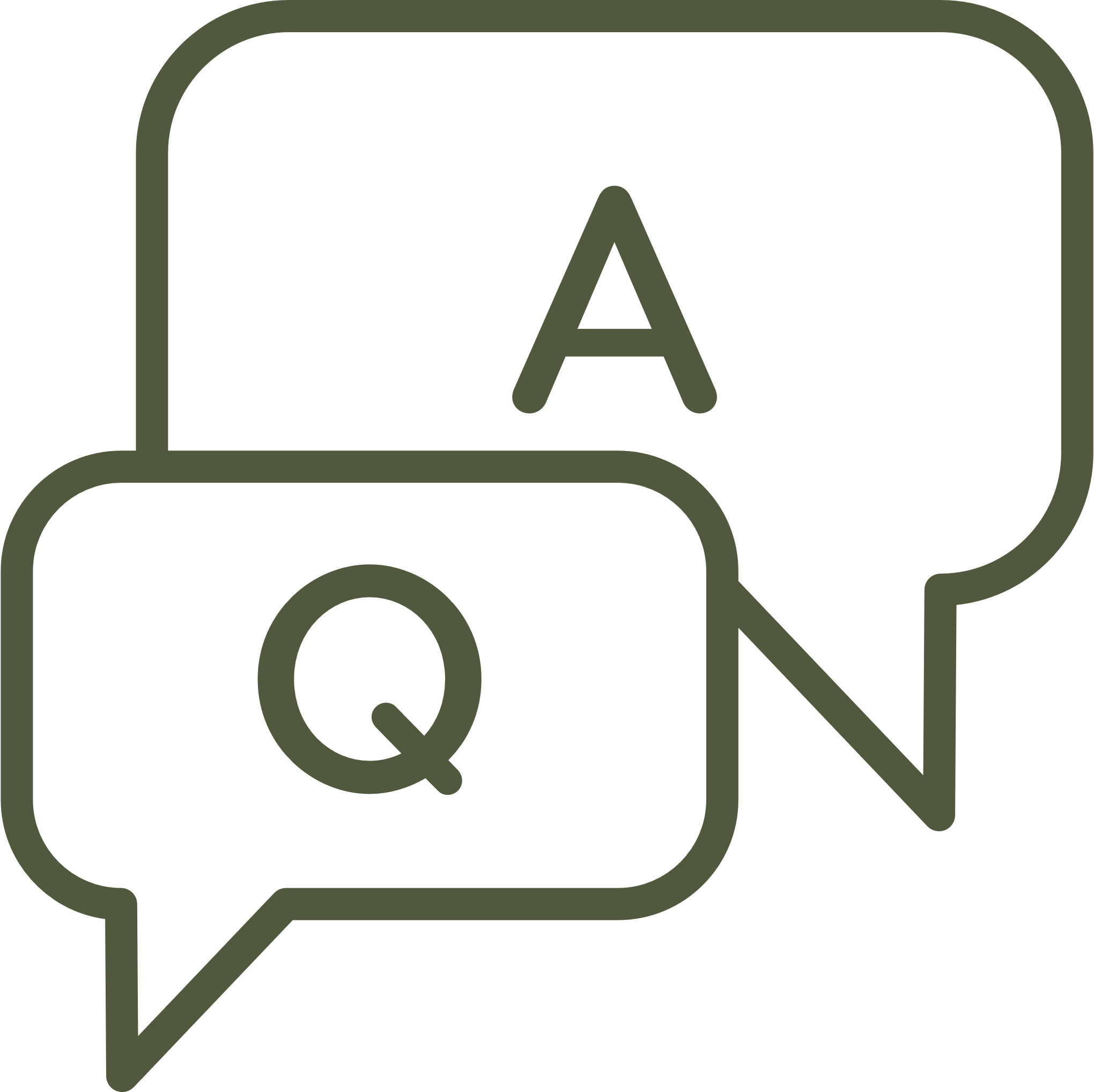 Scenario: Fred and Mary
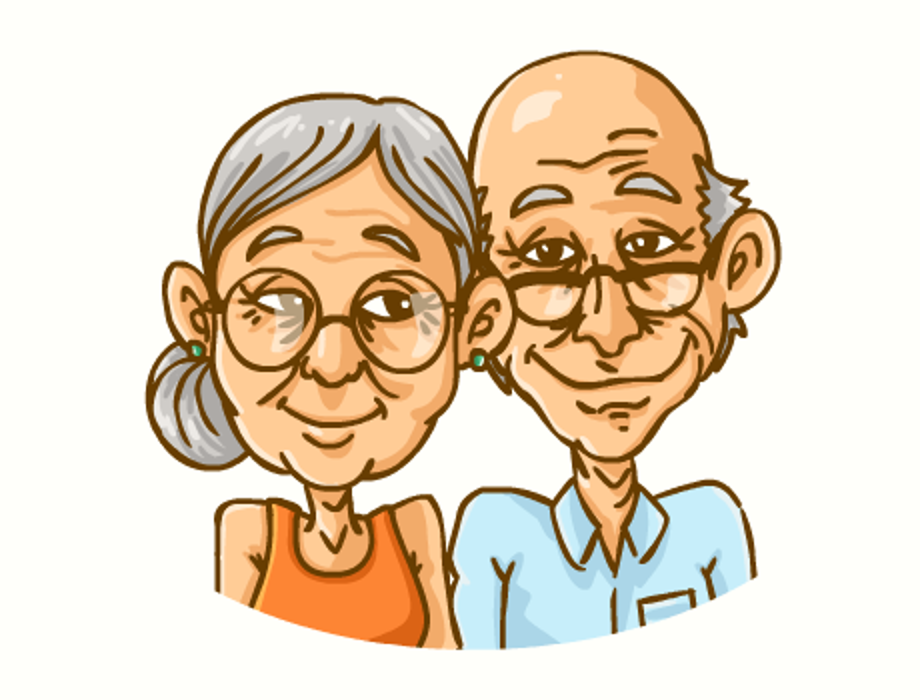 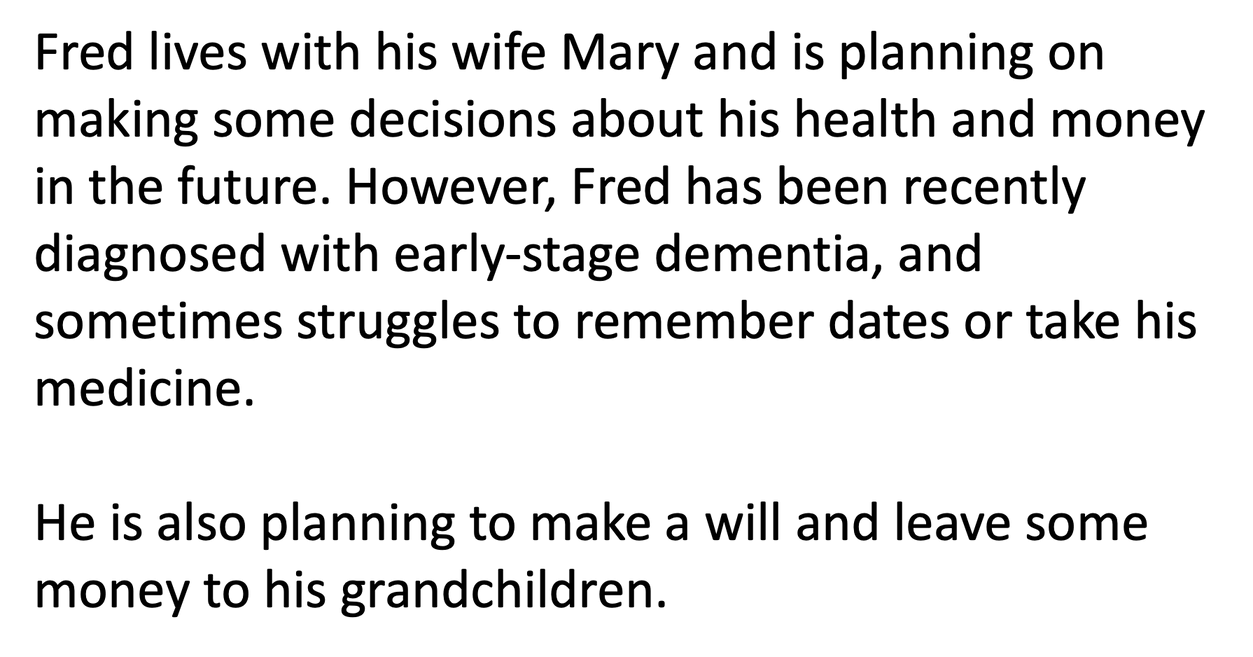 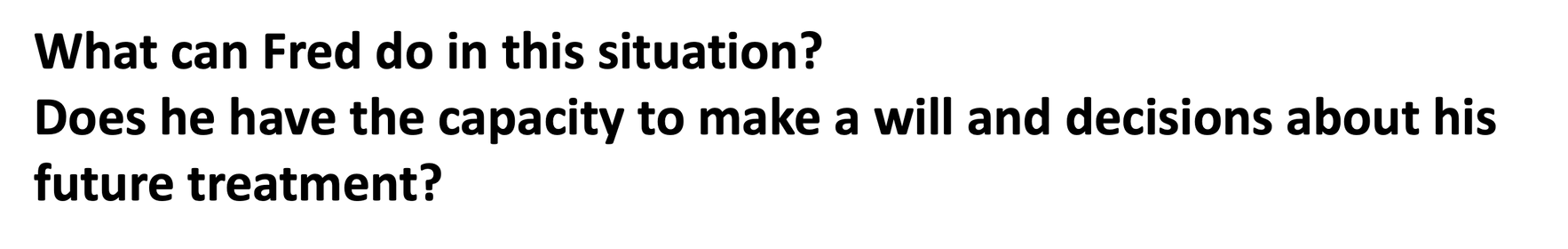 Mental Capacity- What is it and why does it matter?
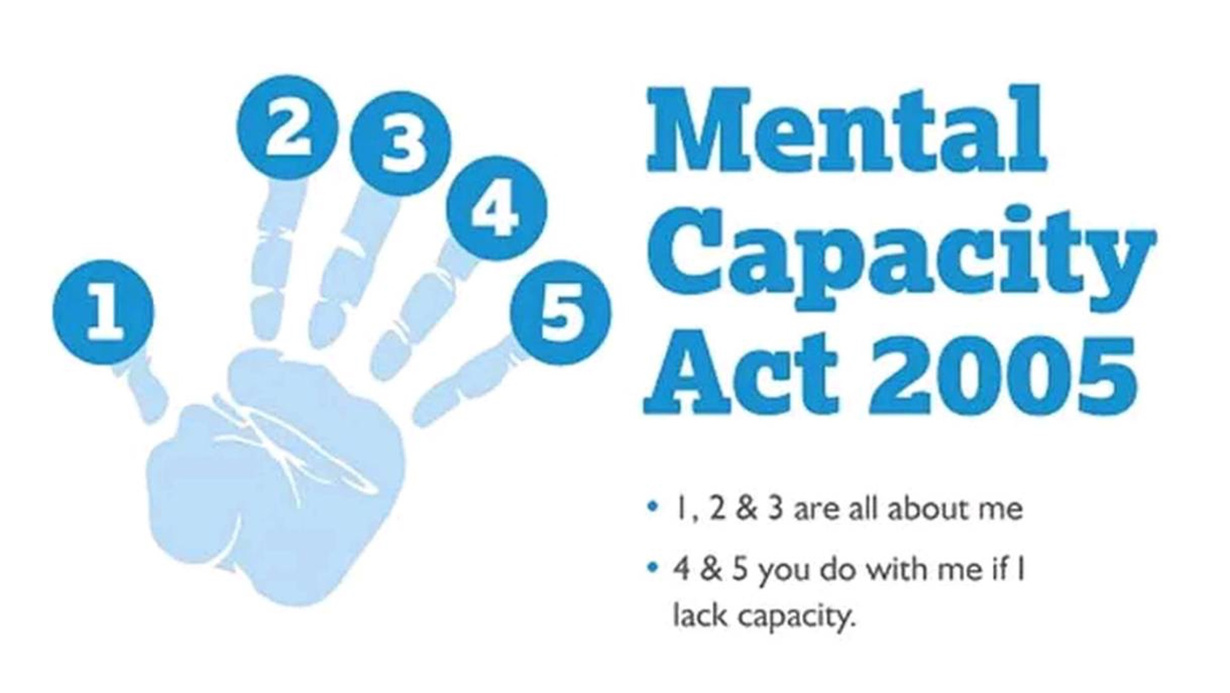 Mental Capacity refers to an individual making their own decisions.

That means that Fred can make his own decisions about his money, health, and treatment without any help from his wife
 Mary or anyone else.
Capacity Assessments- 
What is a formal capacity assessment and when is it done?
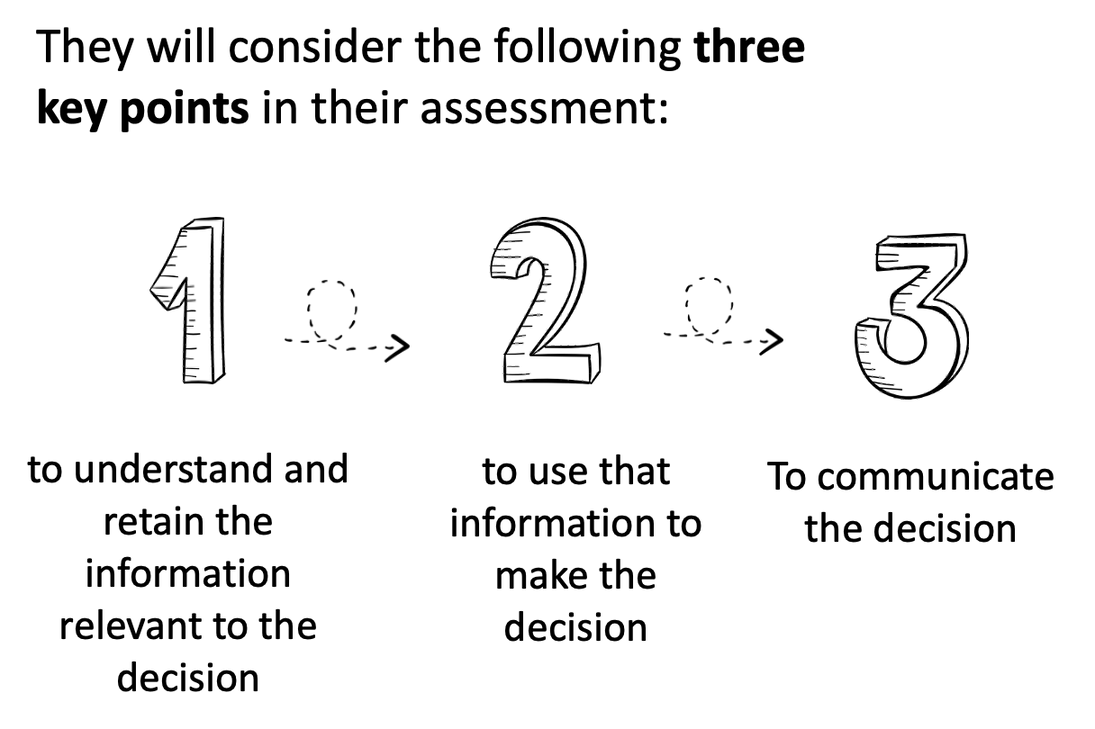 You may need to assess capacity where a person is unable to make a particular decision at a particular time because their mind is affected by illness or disability.

Formal capacity assessments are normally carried out by a qualified nurse, therapist, etc.
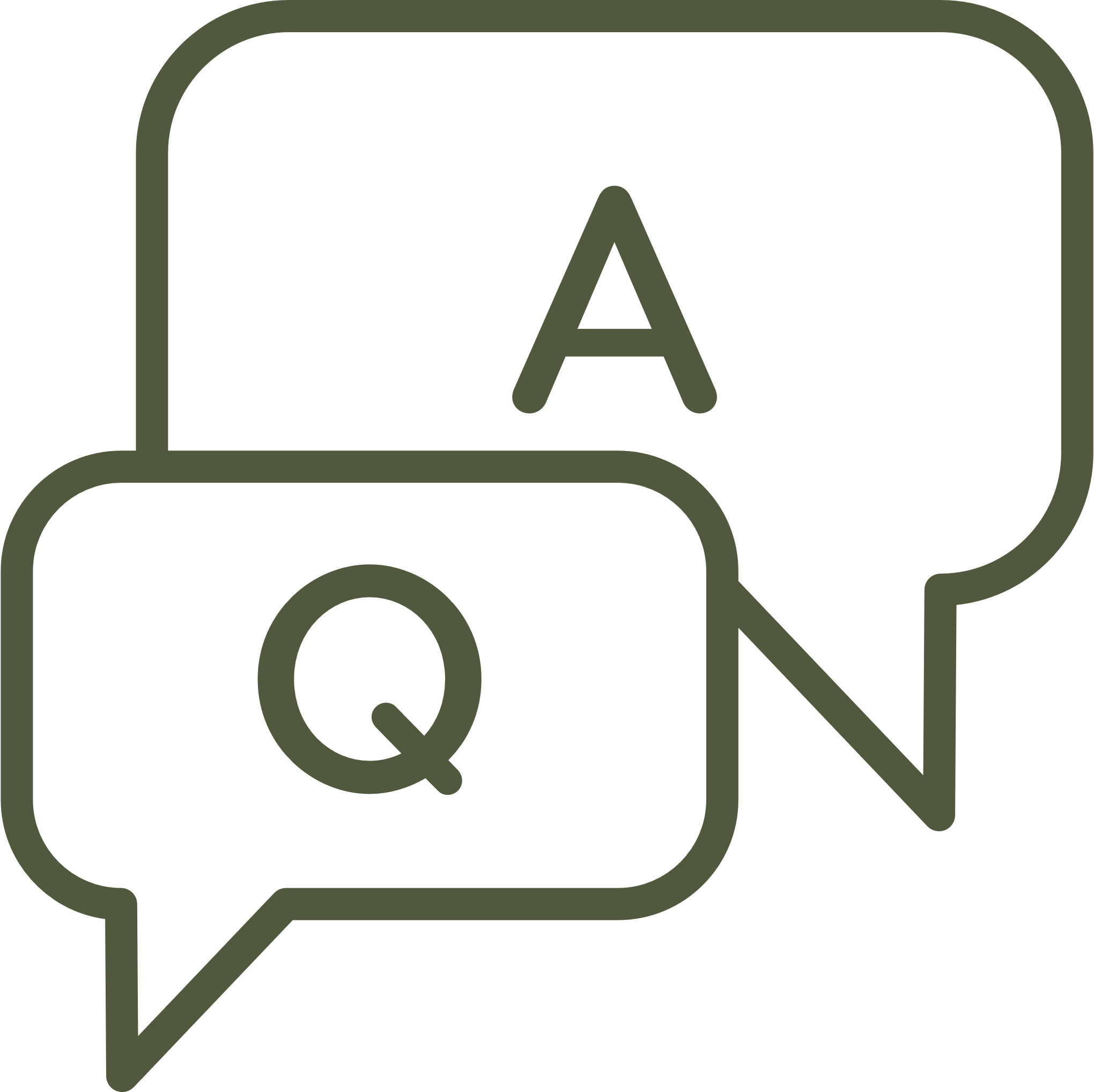 Applying Formal Capacity Assesments to Fred and Mary's situation
Fred is looking to draft a Will but is struggling to retain information for longer than an hour at a time. Fred understands what a Will is but is unsure about how much money he has in savings and doesn’t understand the details of drafting a Will.

He meets with his solicitor to discuss the Will and for the next hour the solicitor explains all the details which he is mostly able to retain, but he does need some assistance from Mary when it comes to specifics.
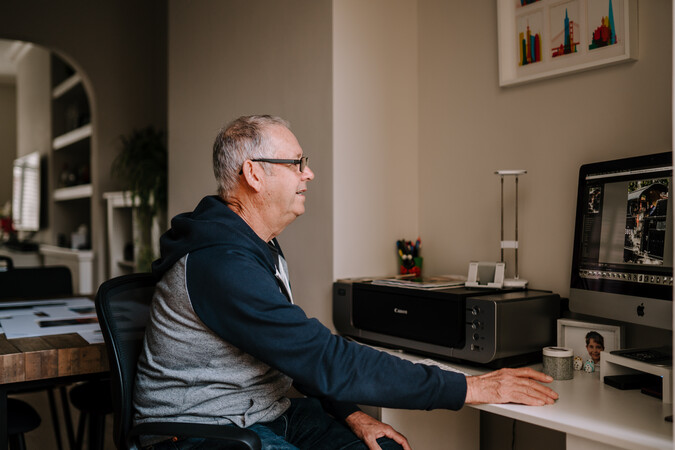 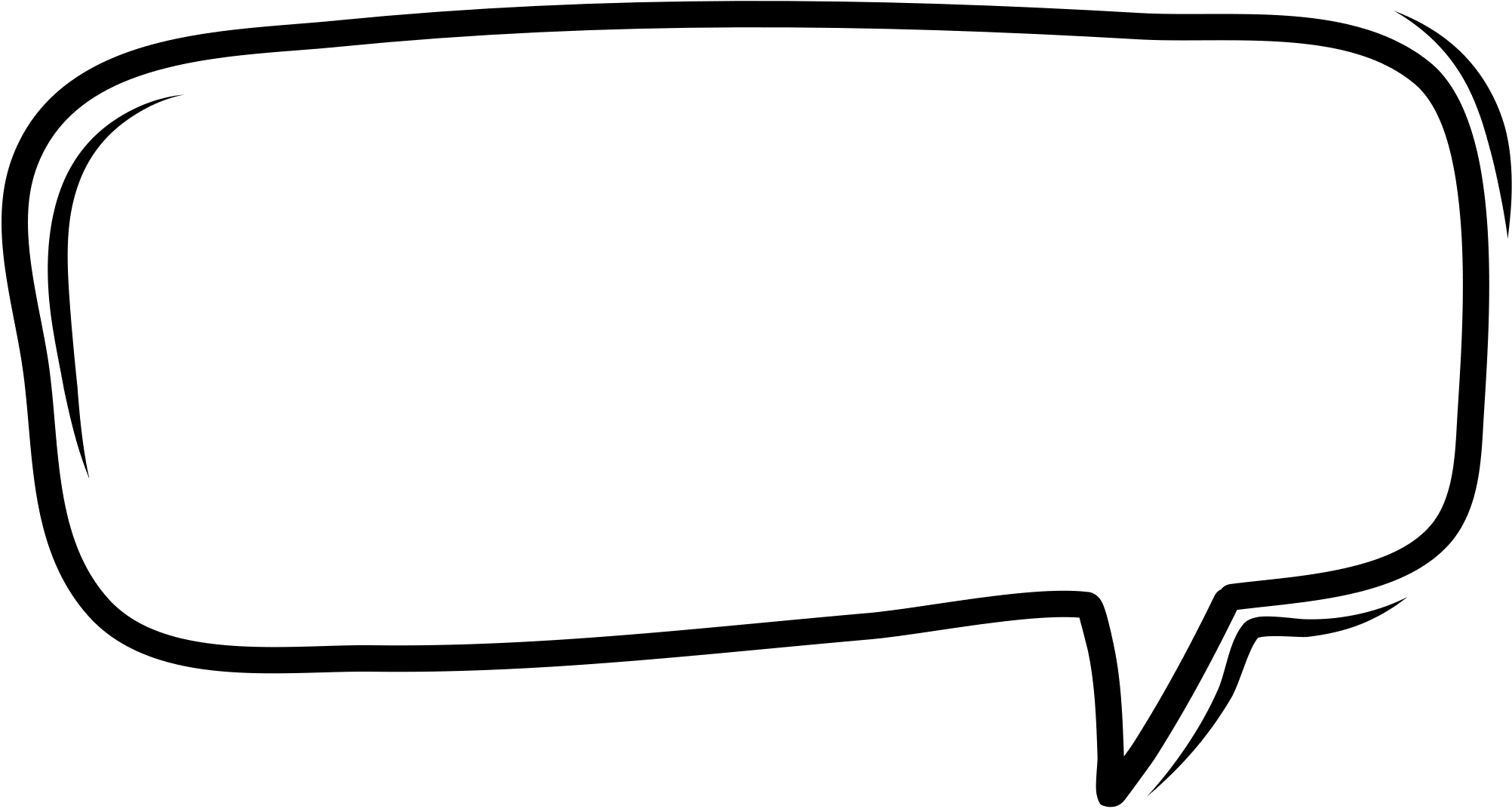 Despite this, Fred does have sufficient capacity to draft a will as he understands the information and can use it to make decisions regarding beneficiaries and the division of assests.
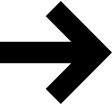 Advance Decisions to Refuse Treatment (ADRTs)
3
2
1
ADRT CANNOT BE USED TO REQUEST MEDICALLY ASSISTED DEATH (EUTHANASIA)
METHOD OF PLANNING AHEAD AT A TIME THE ADULT HAS CAPACITY
REFERRED TO AS A LIVING WILL
Disadvantages
Advantages
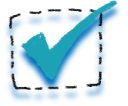 Invalid if circumstances change
Certainty
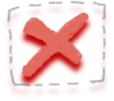 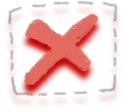 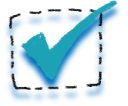 Informally created
Legally Binding
Needs to be specific- cannot make a generalized ADRT
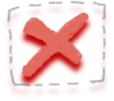 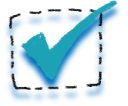 Easy to create- can be 
done on the following website- www.mydecisions.org.uk
No central register- carrying a card can be useful
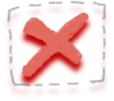 Fred making an Advance Decision to Refuse Treatment
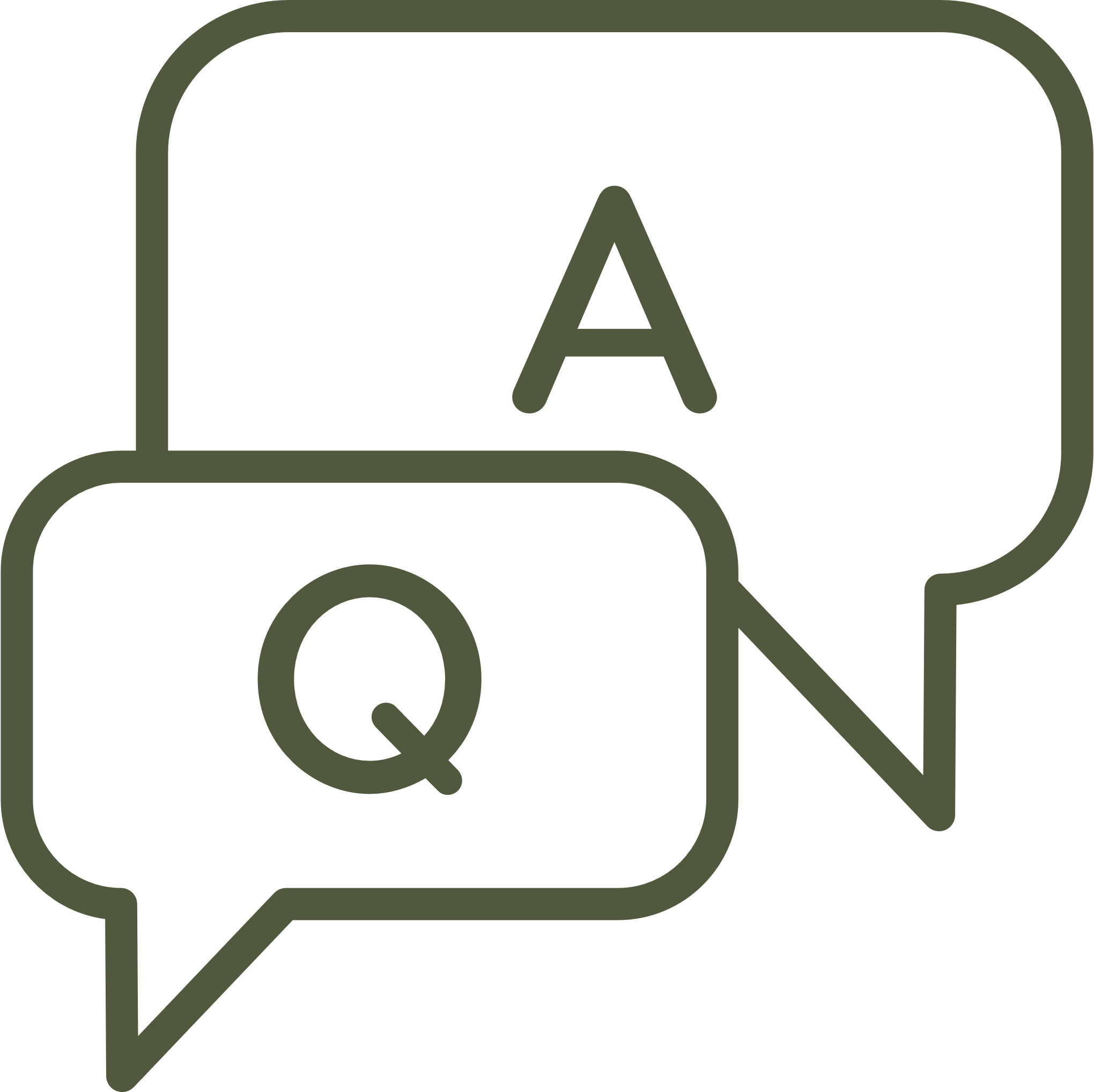 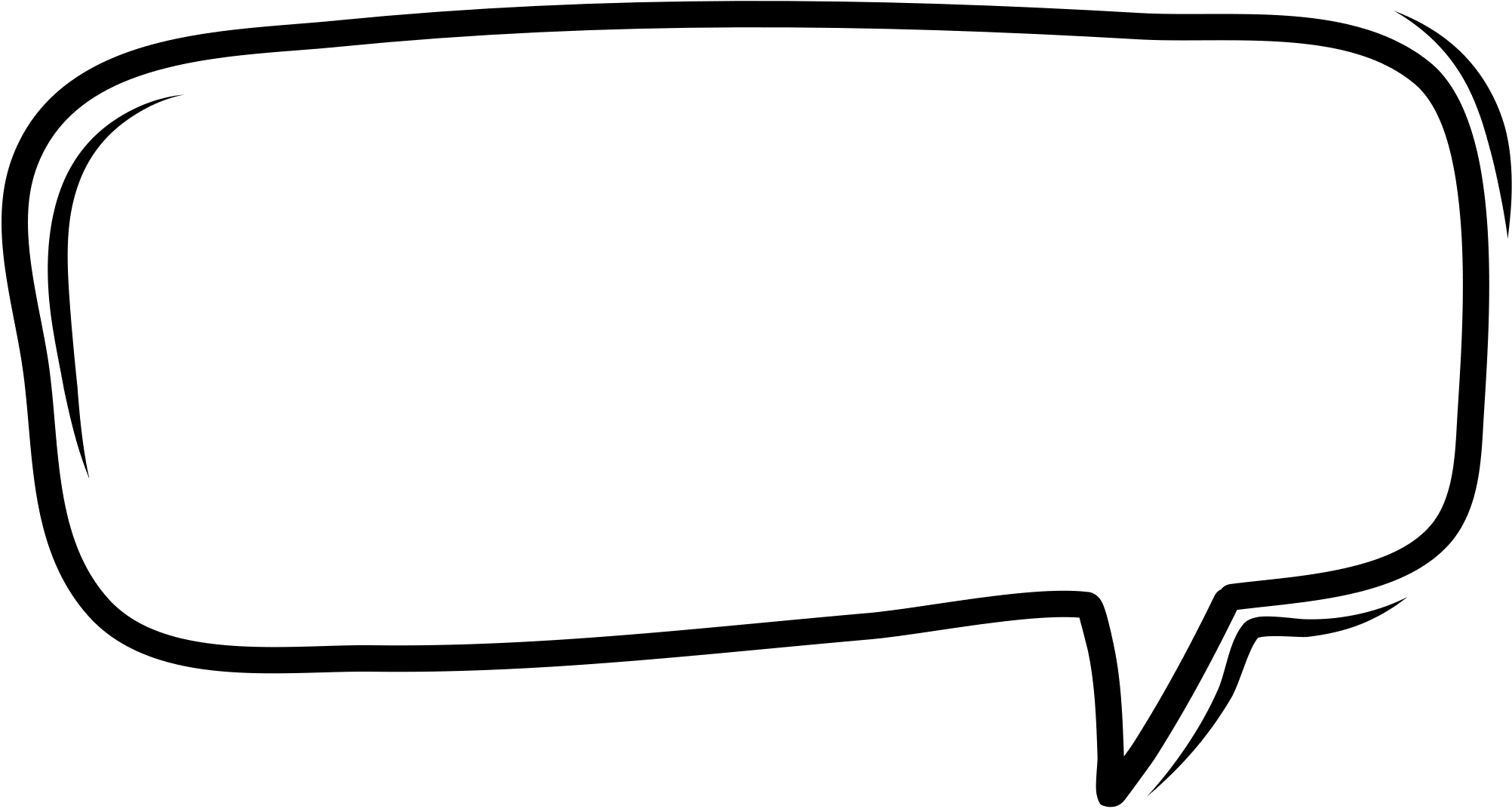 Fred is also a Jehovah's witness, and does not consent to receiving a blood transfusion. As he sometimes gets confused in stressful situations such as getting admitted to hospital, he decides to make an ADRT to refuse any blood transfusions if he gets admitted to hospital in the future.
Must be in writing
1
ADRTs- Life Sustaining Treatment
Signed by the maker
2
Signature must be witnessed
3
Must specify that the decision applies "even if life is at risk"
4
You can refuse a treatment that could potentially keep you alive, known as life-sustaining treatment.
ADRTs- Life Sustaining Treatment
This is a treatment that replaces or supports ailing bodily functions, such as:

ventilation – this may be used if you cannot breathe by yourself
cardiopulmonary resuscitation (CPR) – this may be used if your heart stops
antibiotics – antibiotics can be life sustaining in treatable pneumonia or can be a comfort measure for terminally ill patients with purulent sputum.
Why Should I make a Will?
I have control over who administers my estate
I can leave my assets to the people I care about
I can benefit from tax relief
I can avoid disputes between family members after my death
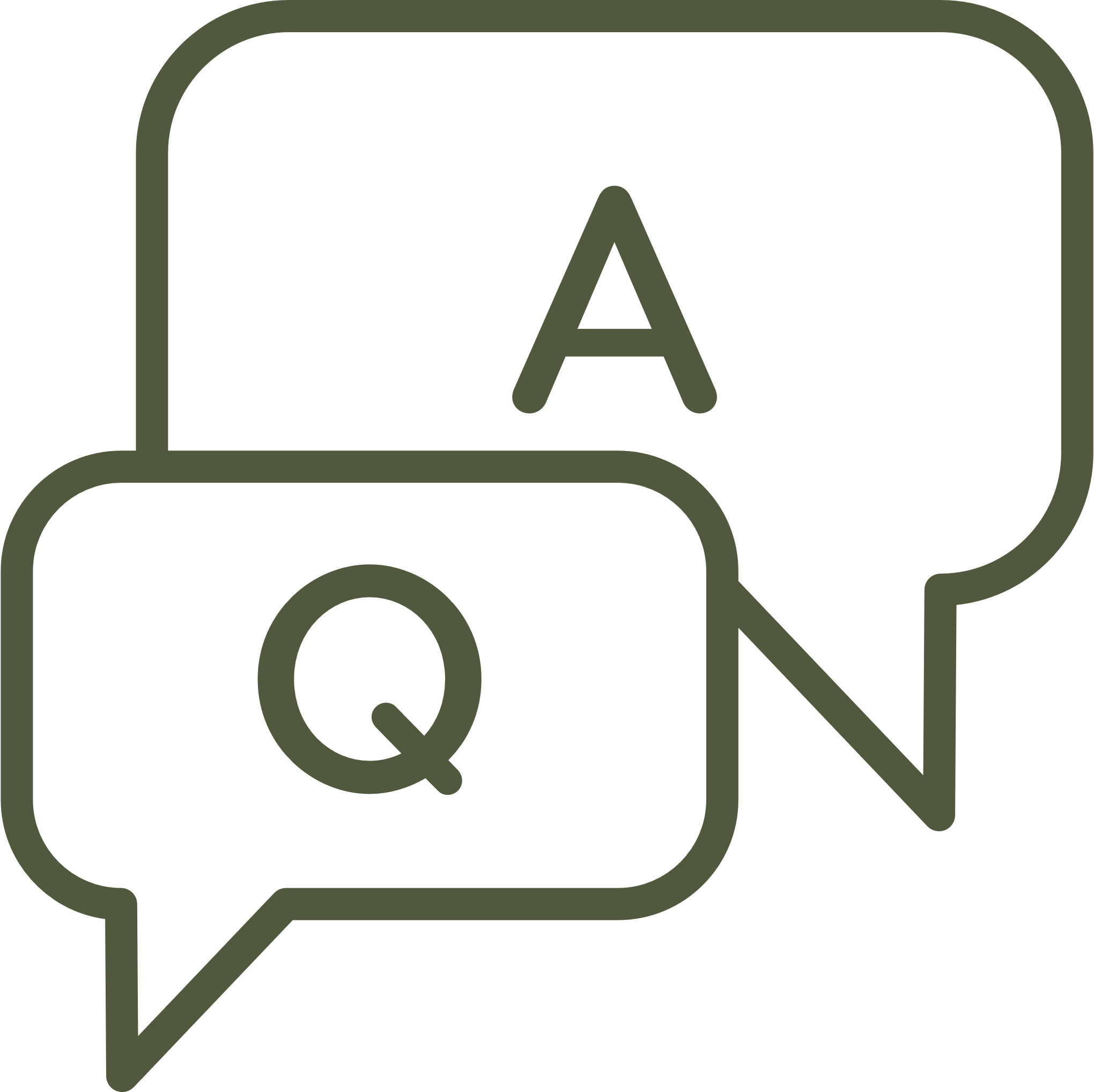 Scenario: Fred Making a will
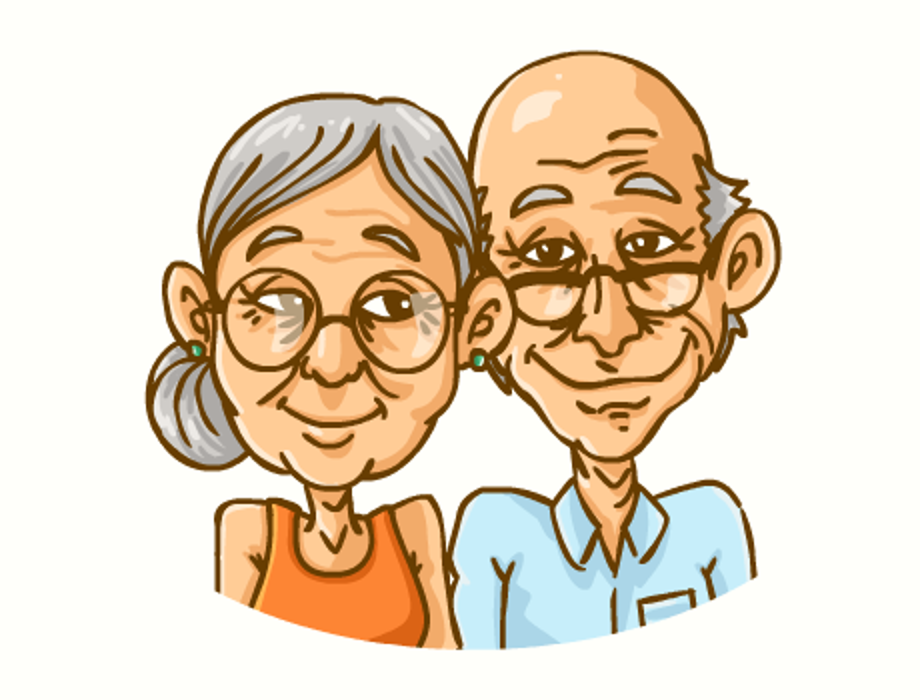 Fred has early on-set dementia. He wishes to make a Will but has poor short-term memory and struggles to retain new information for more than about an hour. A solicitor meets with him to discuss the Will. Fred knows what a Will is but does not realise the size of his estate. The solicitor explains the details of the decision orally and in writing.
Does Fred have capacity to create the Will?
Supporting 
Well
Why Create an LPA?
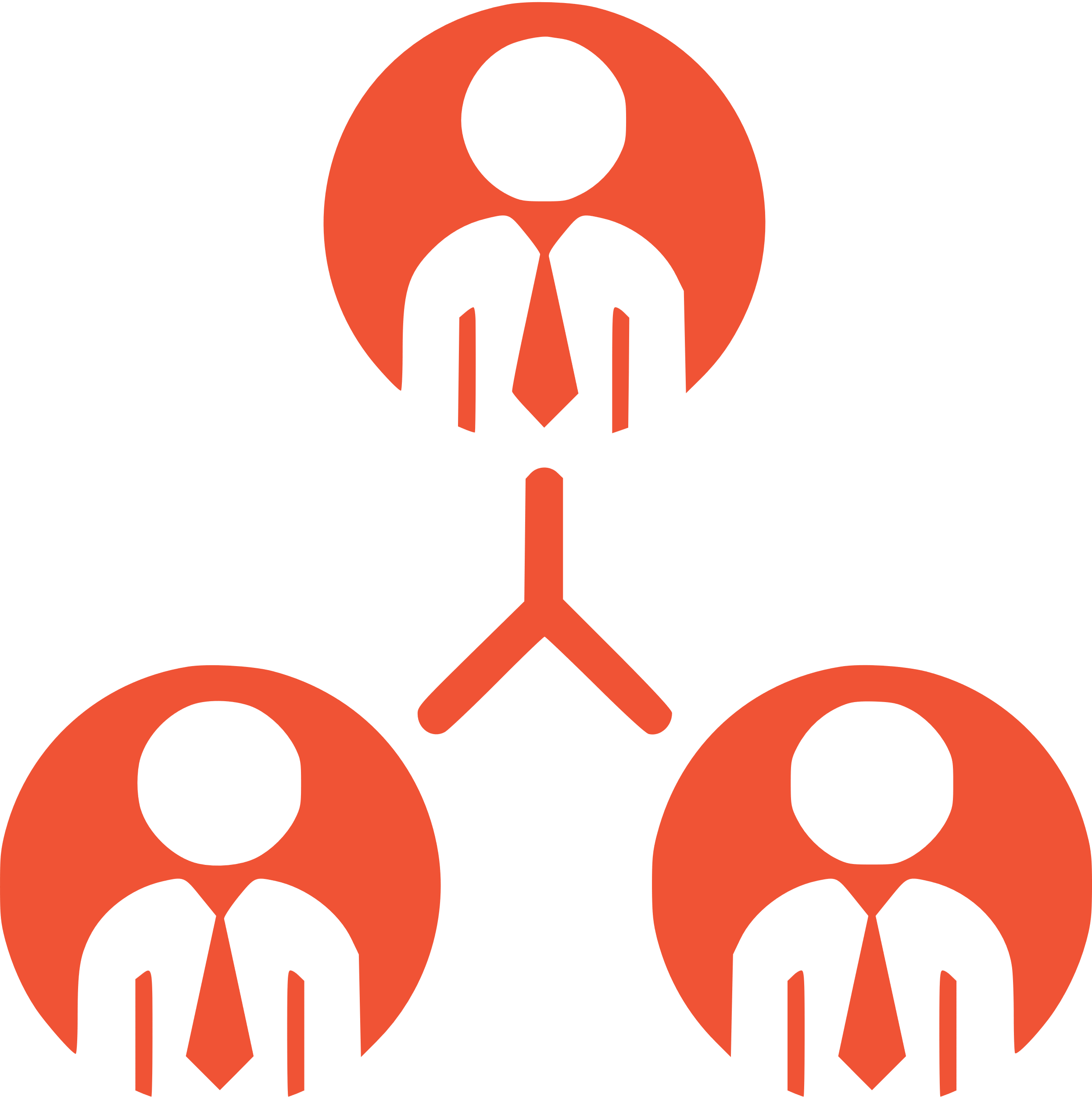 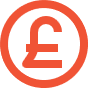 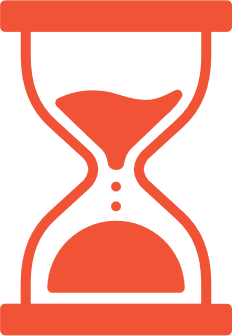 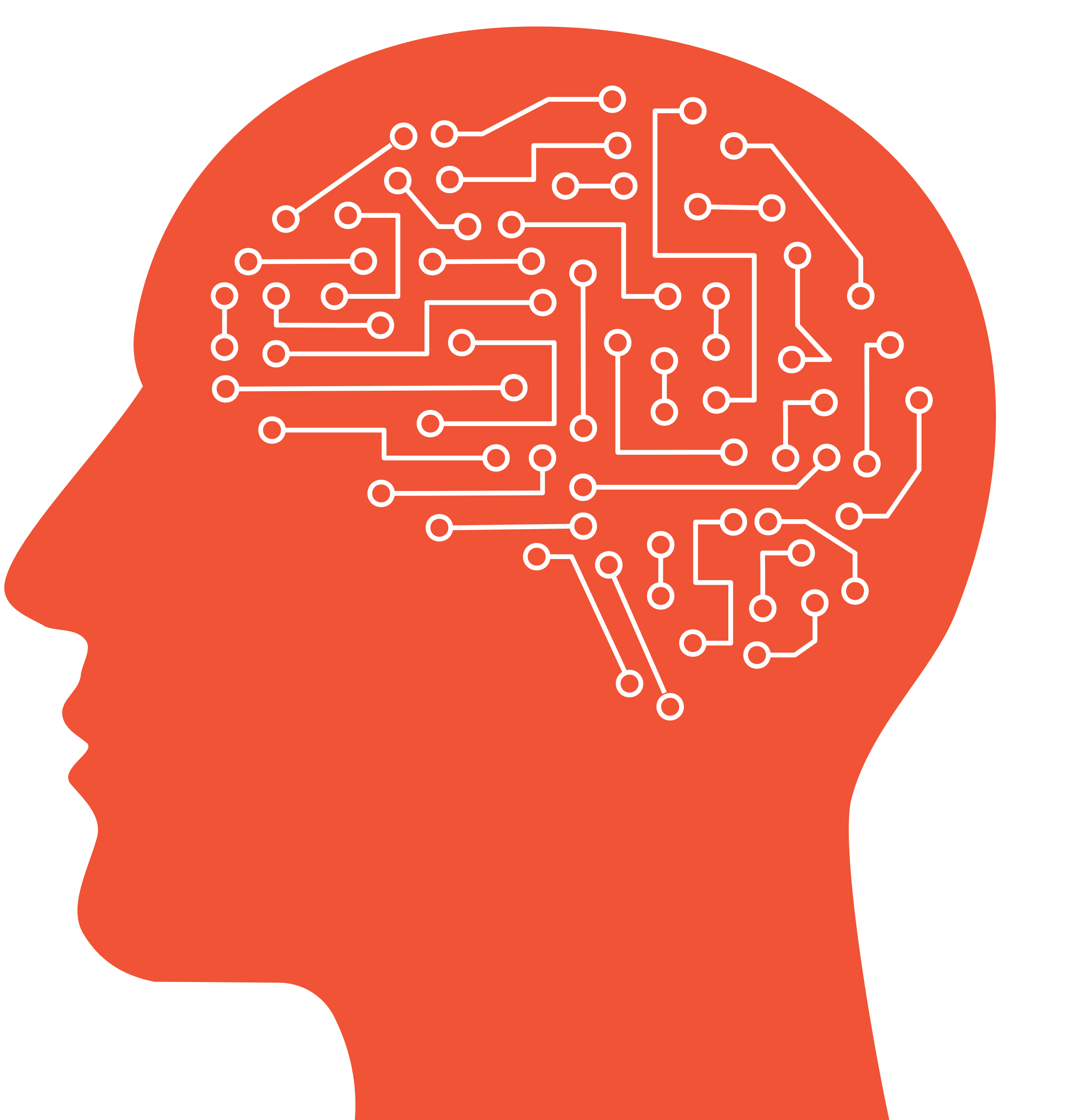 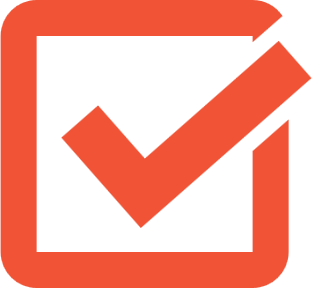 PEACE OF MIND
TIME
CHOICE
CONTROL
COST
What is a LPA?
A Lasting Power of Attorney is a legal document which allows you to appoint an individual or a group of individuals to make decisions on your behalf.
Lasting Power of Attorney
LP1H
LP1F
PROPERTY AND FINANCIAL
HEALTH 
AND 
WELFARE
LP1F
e.g. Insuring, Maintaining and Repairing Property
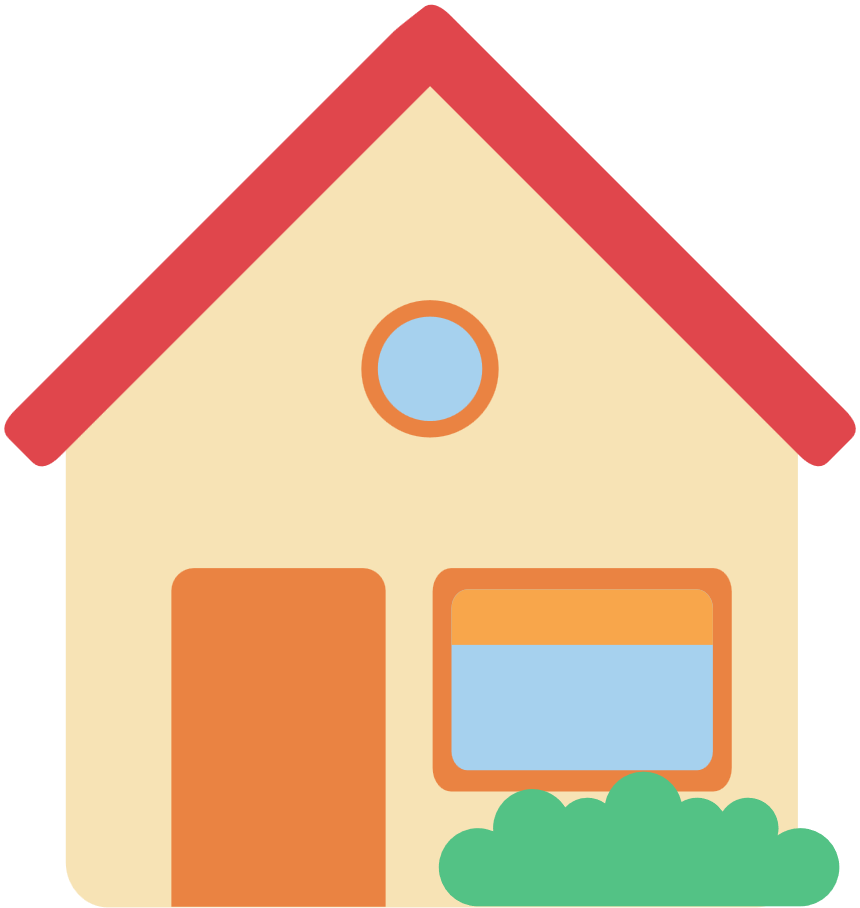 LP1F
Managing Bank Accounts, Income and Bills
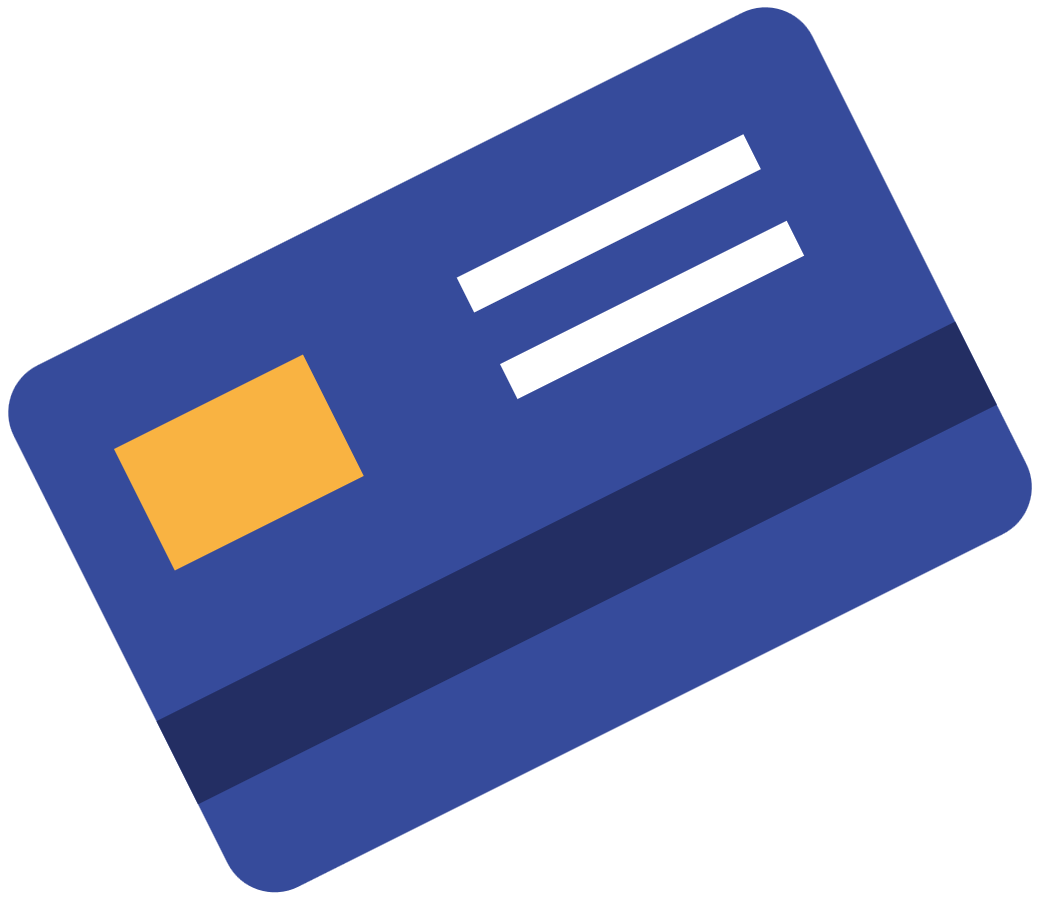 LP1H
Consenting to medical treatment and arranging community care
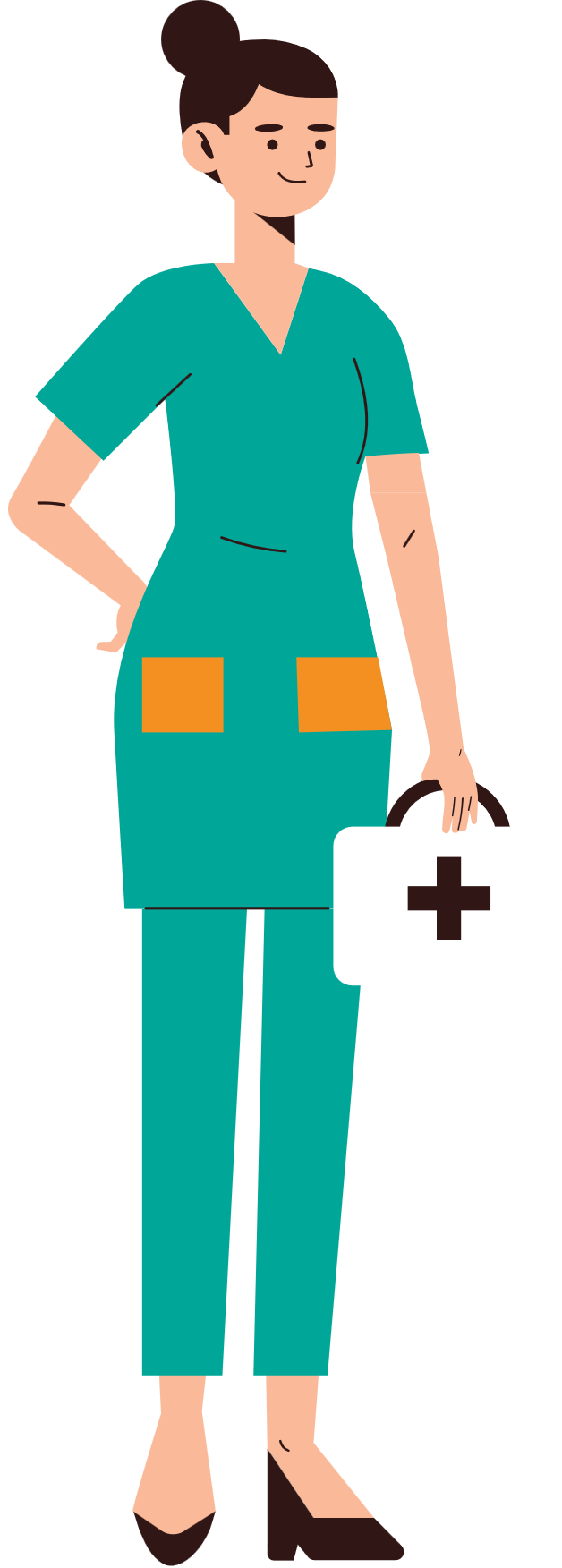 LP1H
e.g. Deciding what I wear, where I live and what leisure activities  I take part in
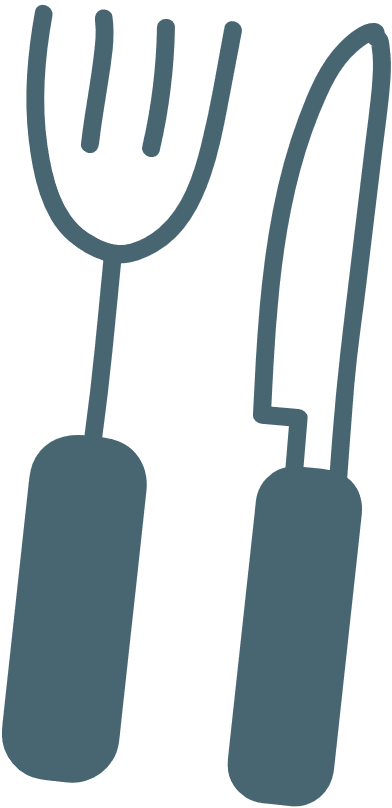 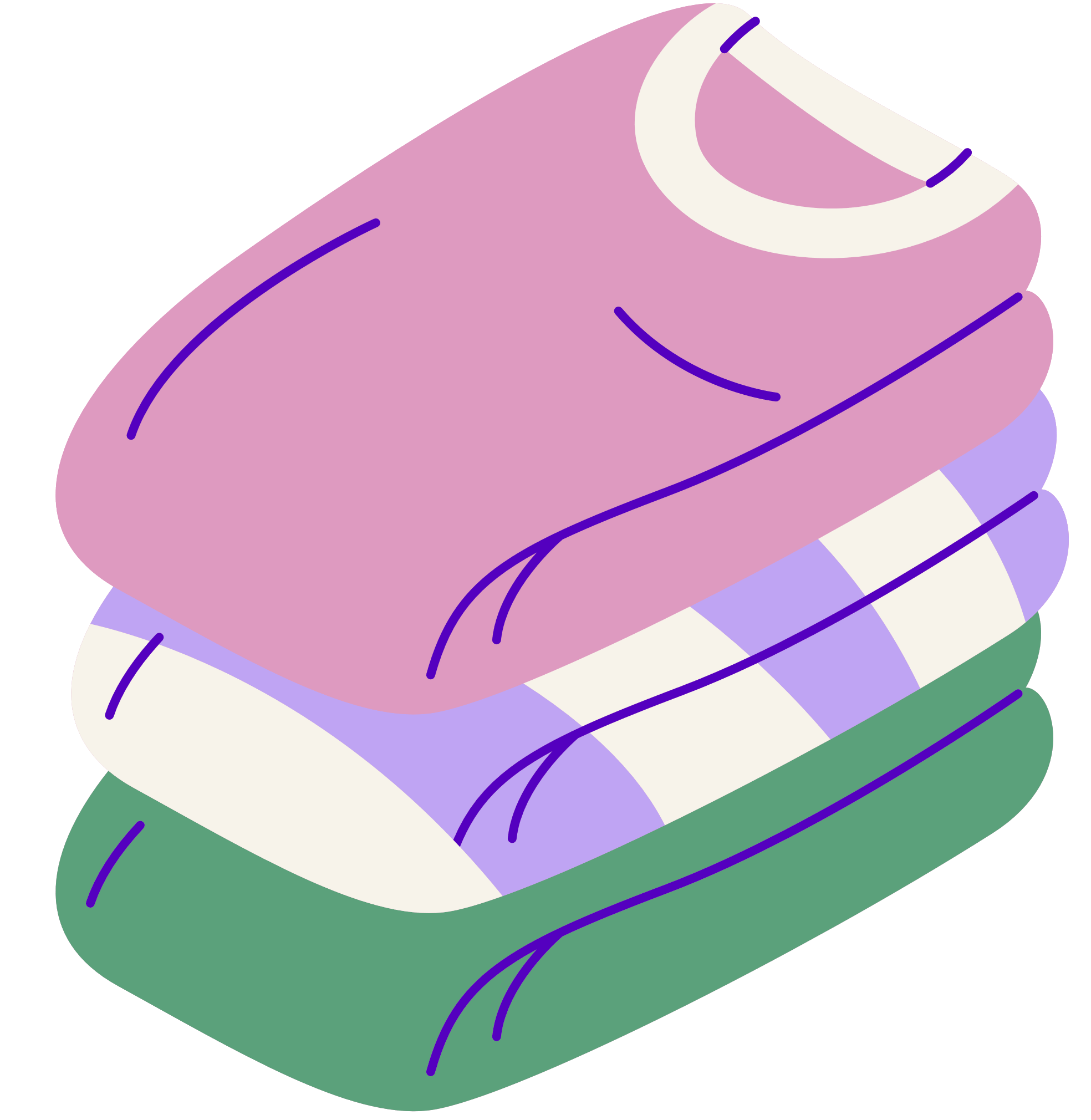 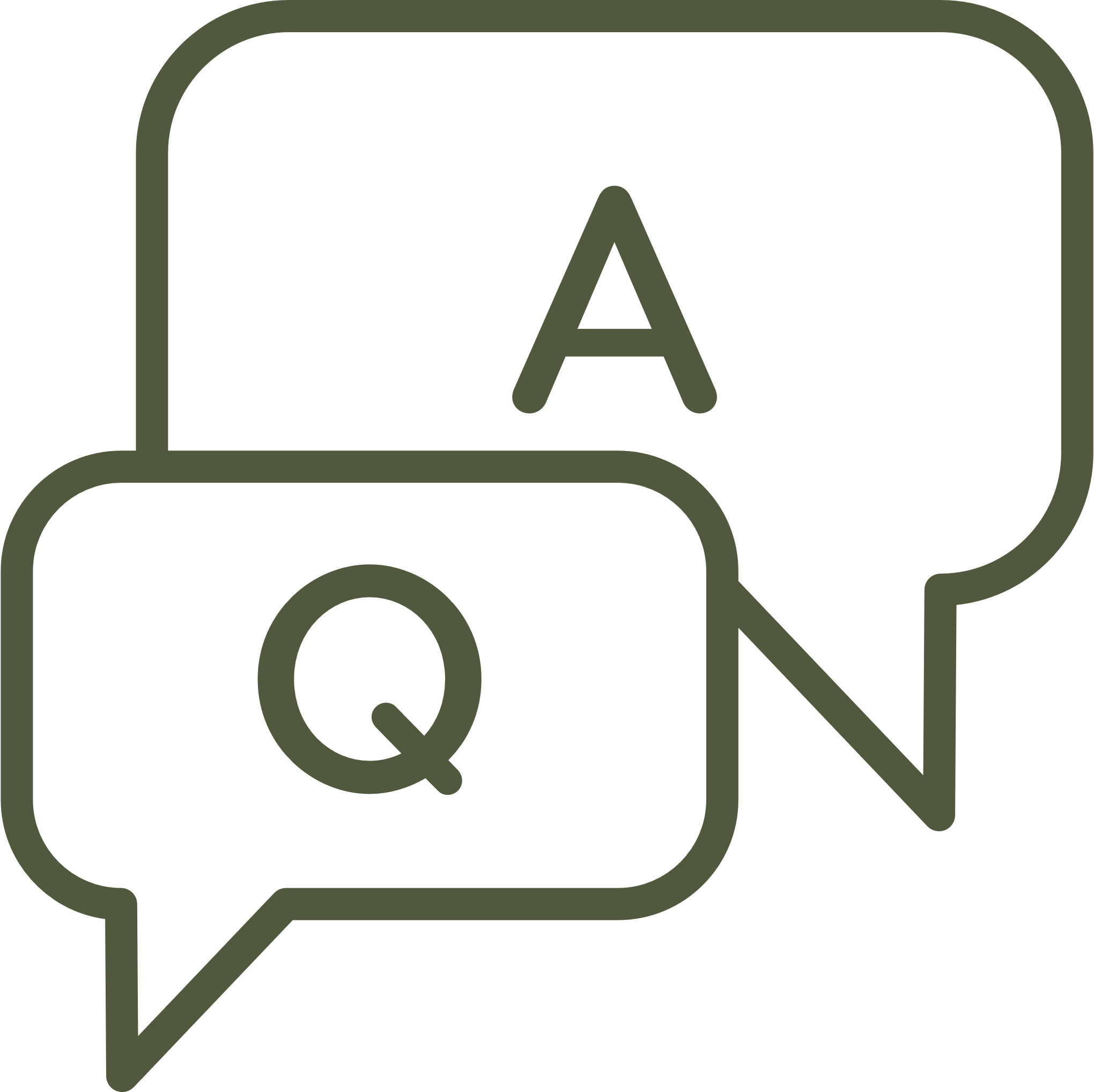 Scenario: Fred and Mary
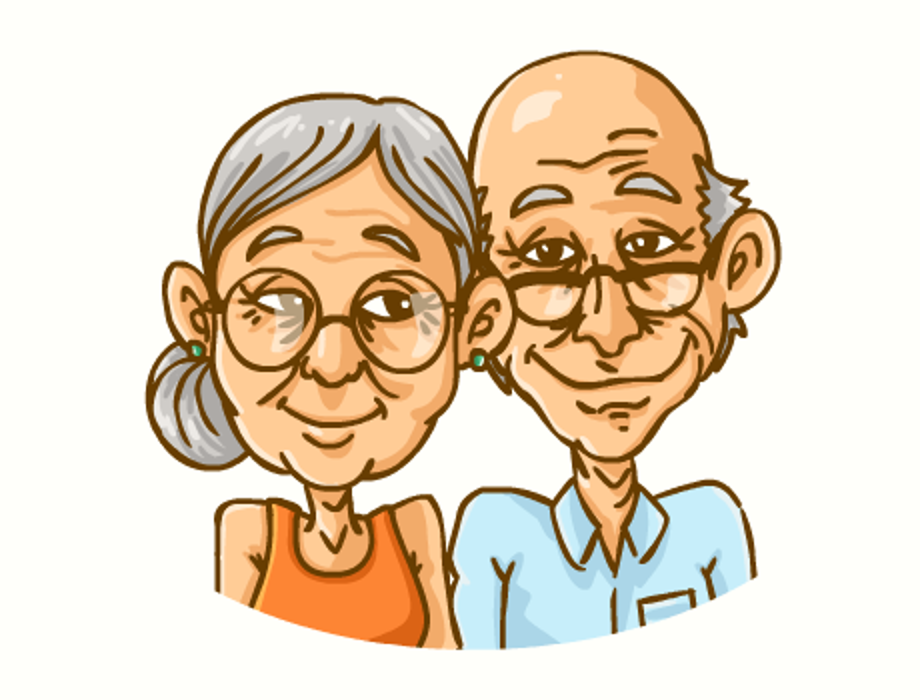 After recently being diagnosed with dementia Fred wants to know his finances and medical treatment will be overseen by someone he trusts. His nurse has advised him informally that she believes he still has capacity to create an LPA, however he will need to get a signed form confirming this.
What should Fred's next steps be?
WHAT YOU MUST UNDERSTAND BEFORE MAKING AN LPA
What an LPA is
1
Why you want to make it
2
Who you are appointing
3
Why you have selected them
4
What powers you are giving
5
Completing the Application
SEND THE APPLICATION
NAMING PERSONS
DOCUMENTS
PAY THE FEE
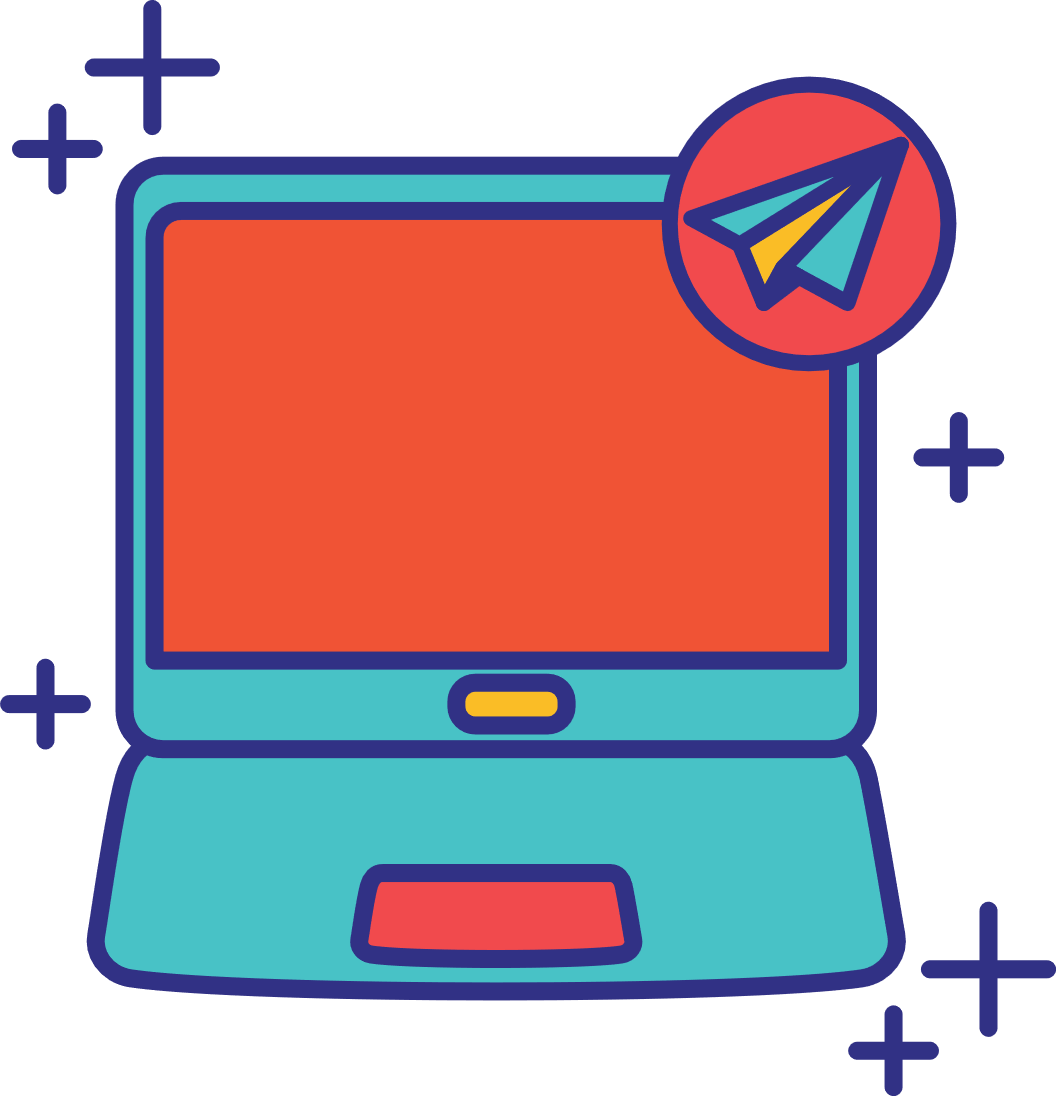 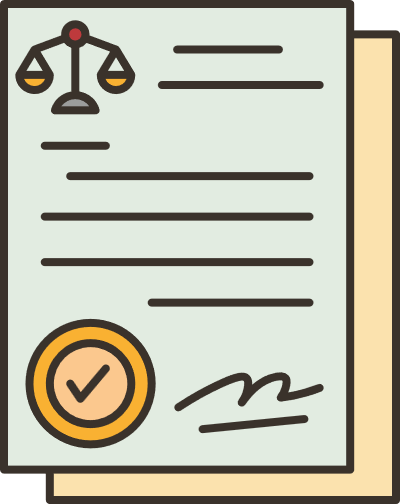 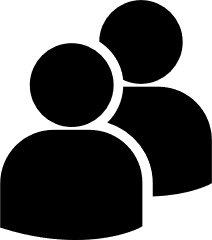 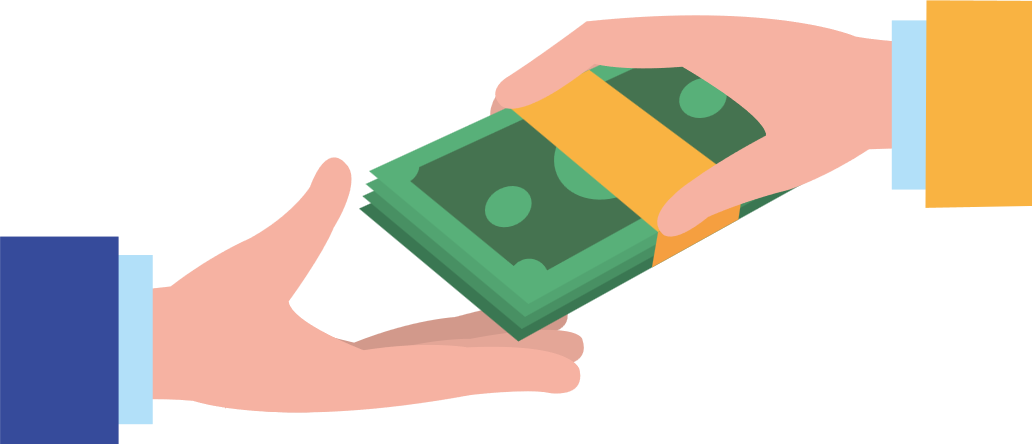 1
2
3
Do I need a solicitor?
Am I confident I can fill out each form correctly?
Am I concerned someone will challenge the validity of the LPA?
Can I commit the time to completing the documents?
Attorney Role
Joint 
or Several
Replacement
Payment
Who the attorney currently is
What authority the attorney has 
Why it is necessary or expedient to revoke the power 
The foreseeable consequences of revoking the power
The reasons for the original decision to appoint the attorney
Revoking an LPA while you still retain capacity
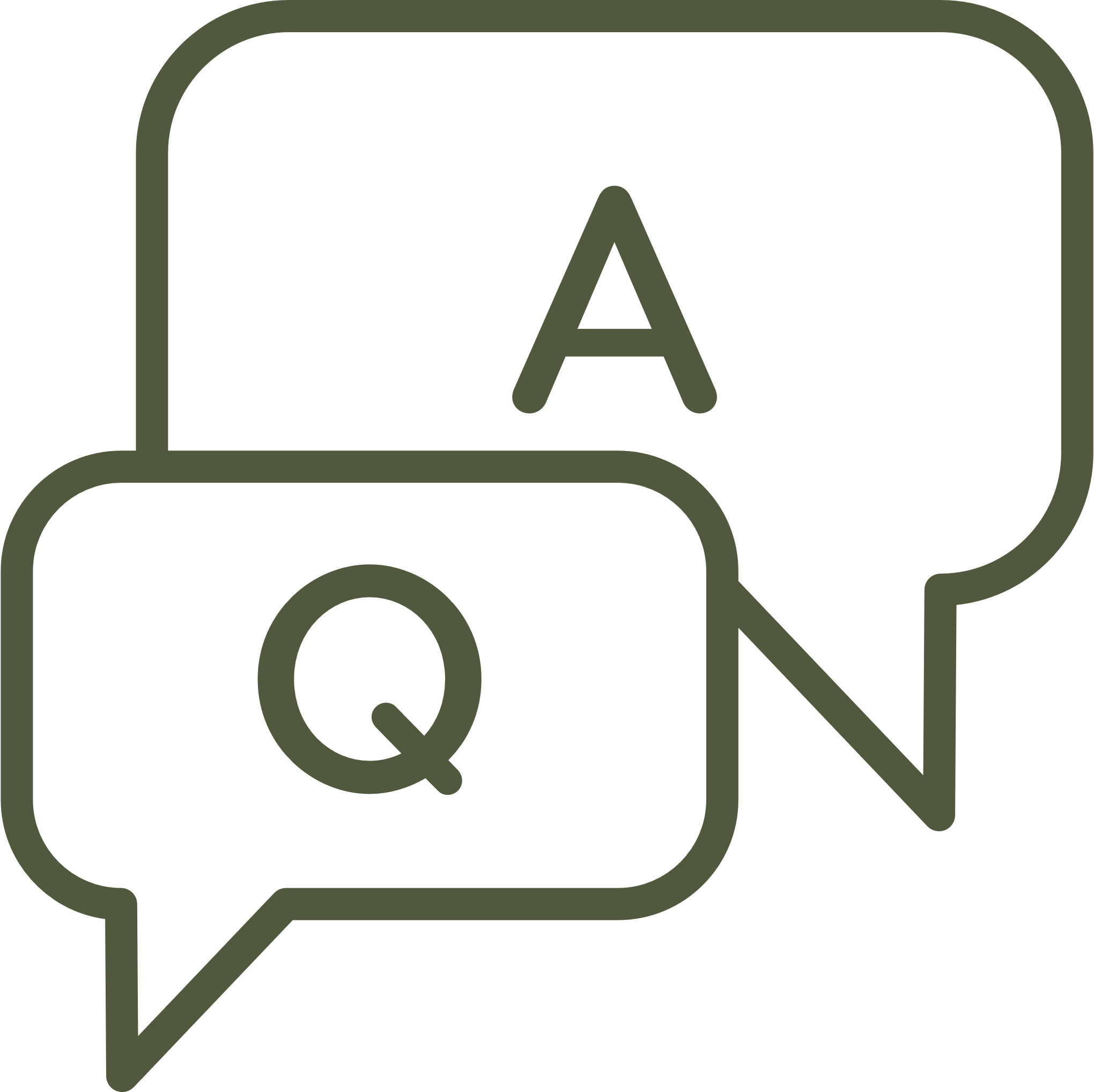 Scenario: Fred and Mary
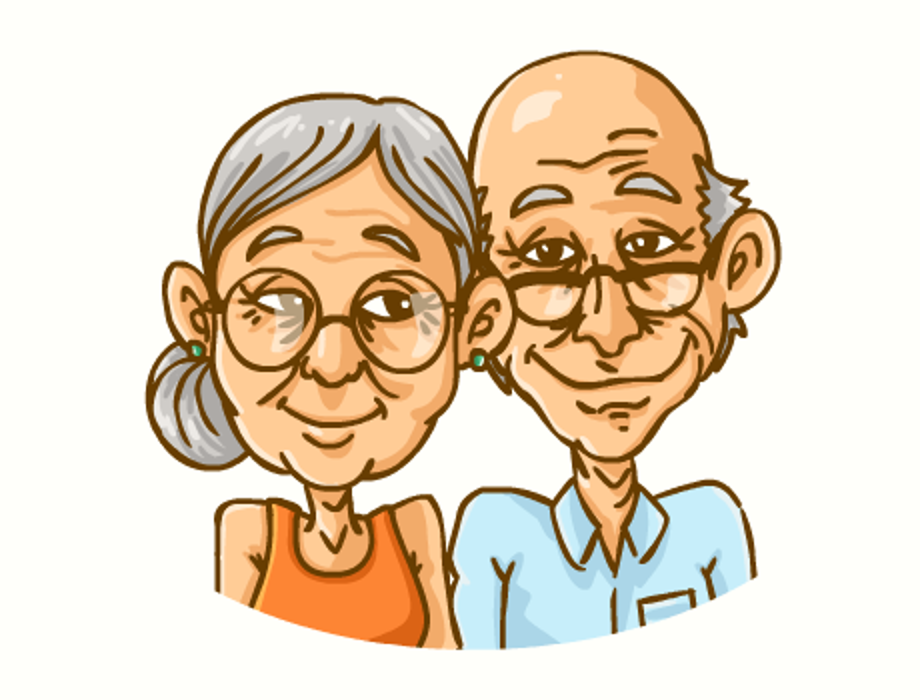 Fred has not appointed a lasting power of attorney and no longer has the capacity to make decisions about his finances.

Mary would like to help make decisions on Fred's behalf to keep his finances safe and make purchases on behalf of Fred to meet his needs.
What should Mary's next steps be?
Deputyship
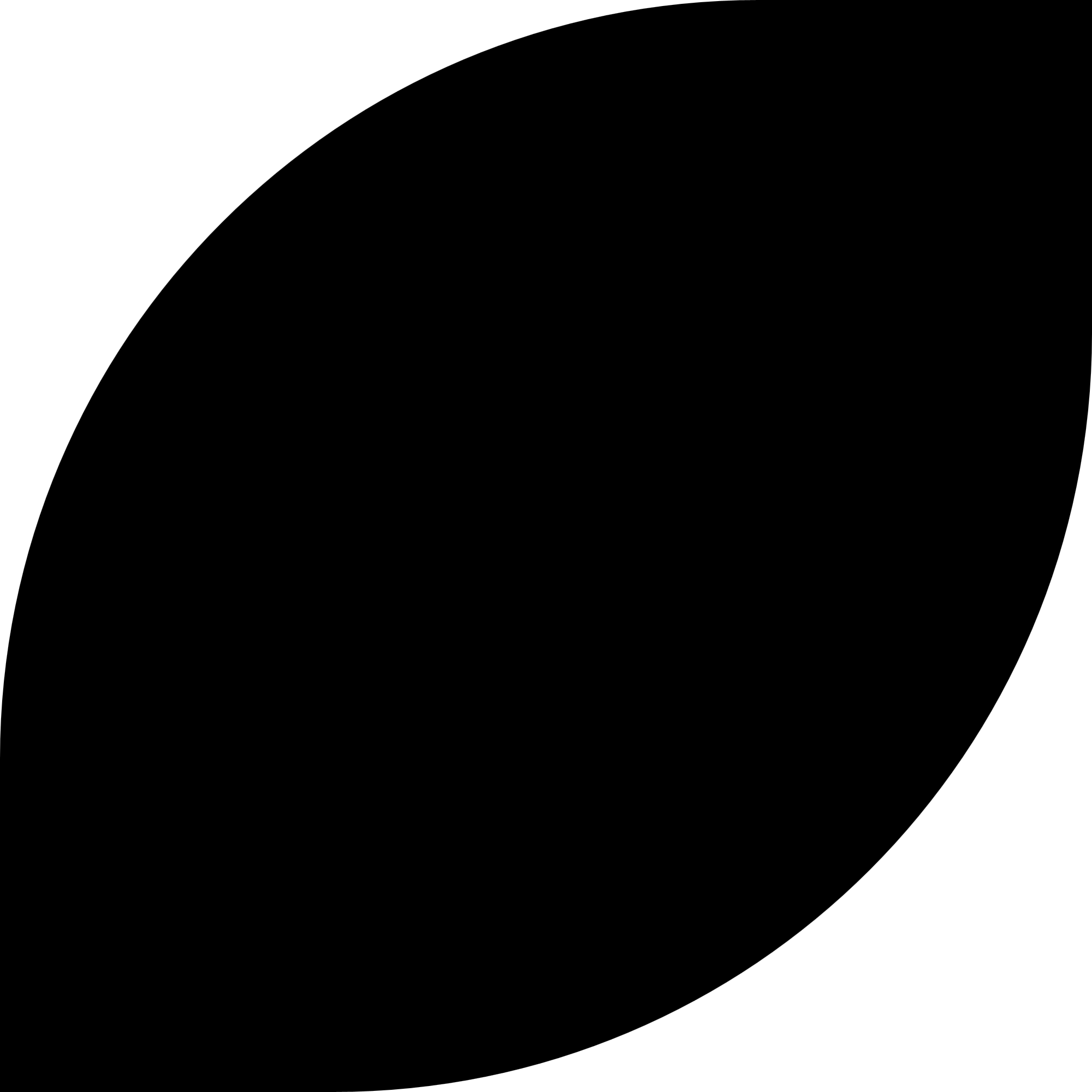 This is an Order of the Court of Protection. 
Similar to an LPA appoints a person or persons to deal with the affairs of an individual who has lost mental capacity to deal with their own affairs. 
A Deputyship Order can be made in respect of property & financial affairs, or , less commonly health & welfare.
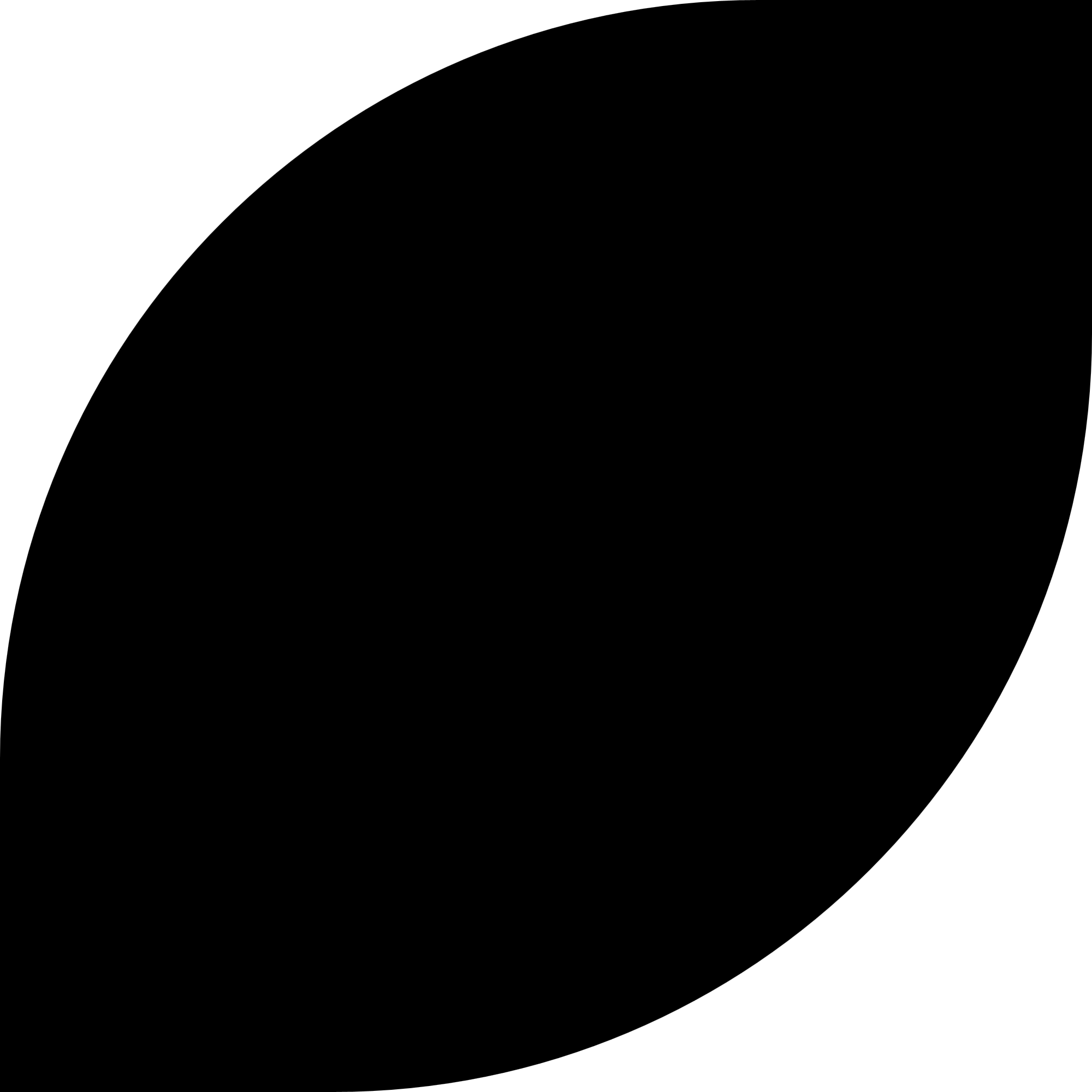 Thank You 
for Listening
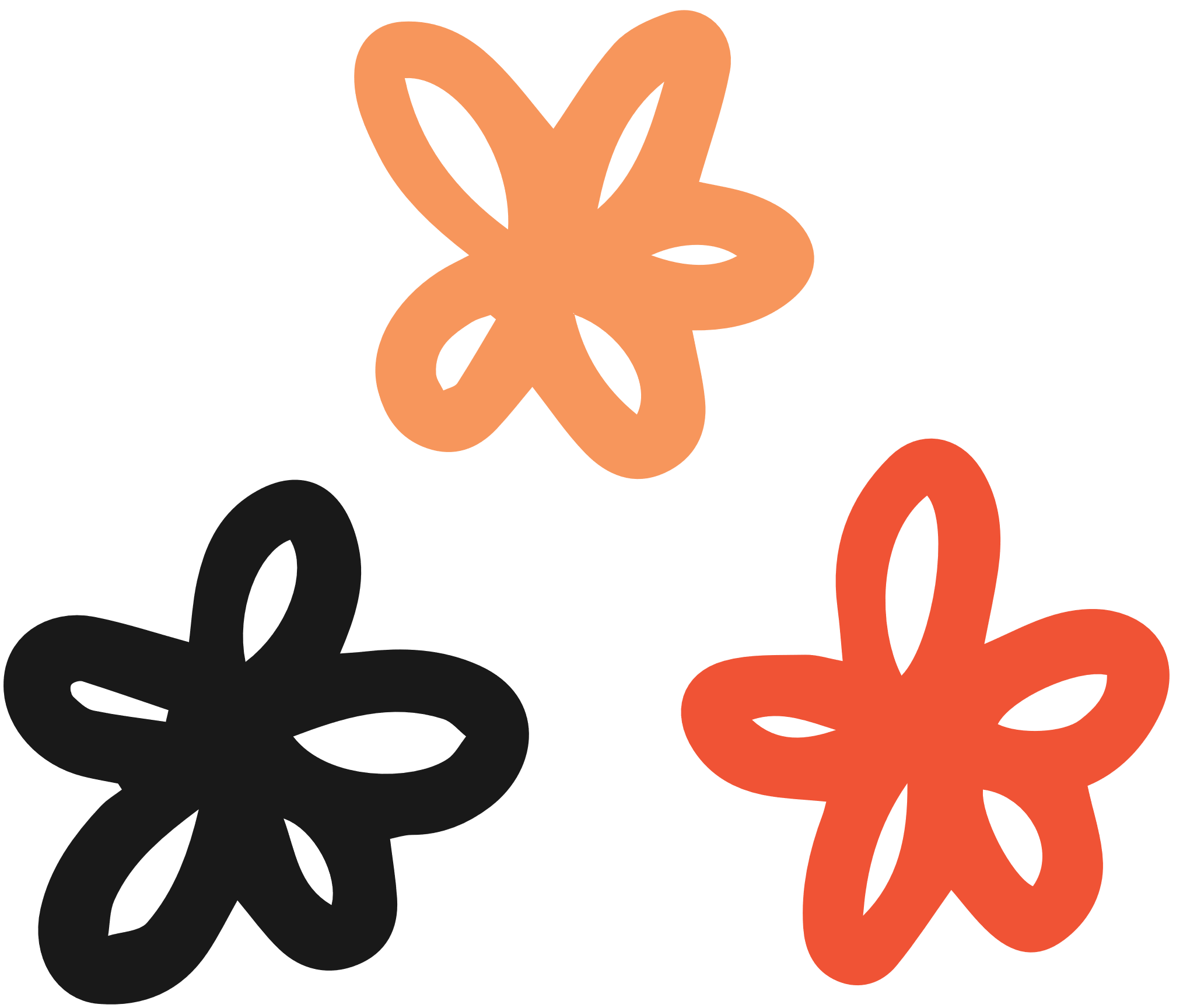 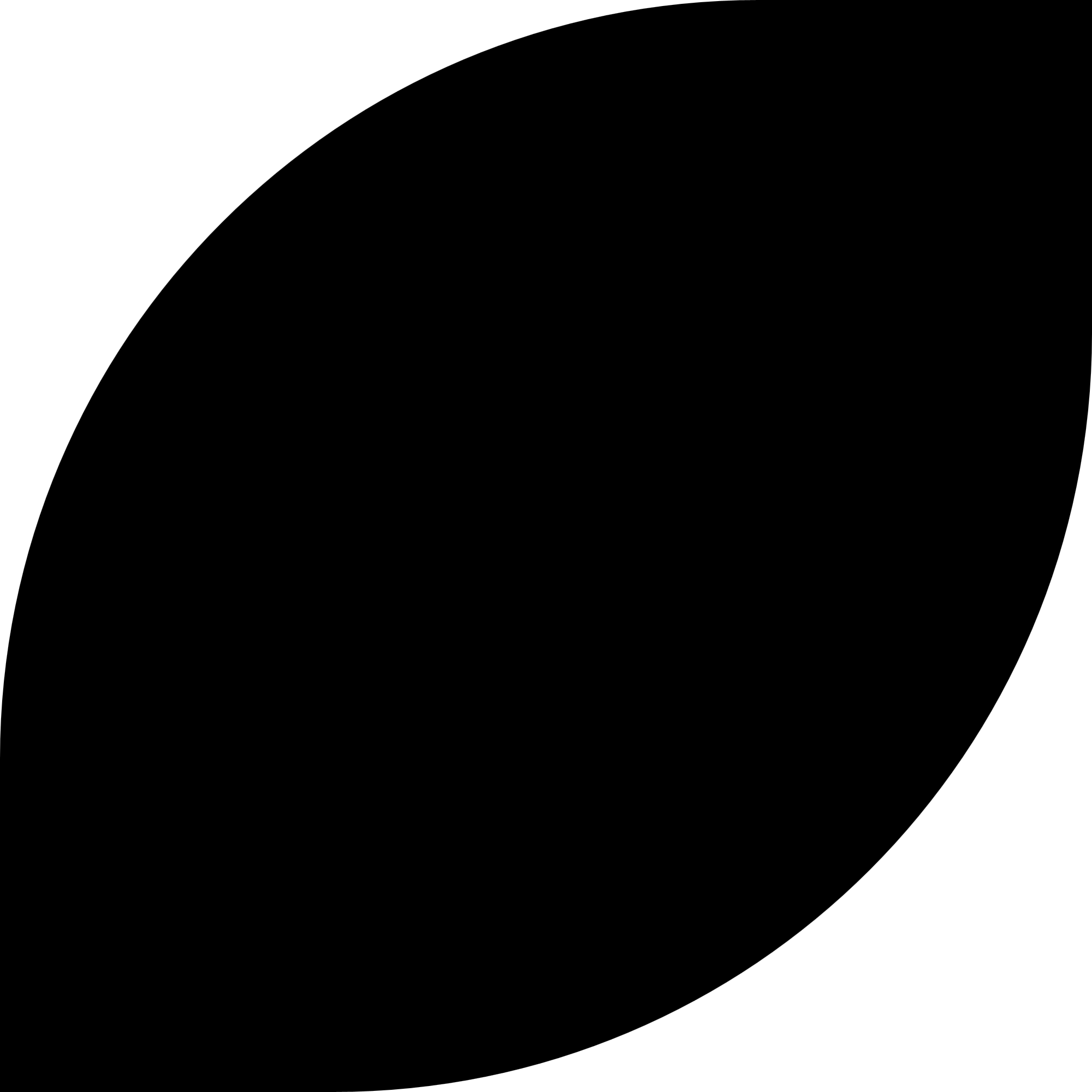 Living
Well
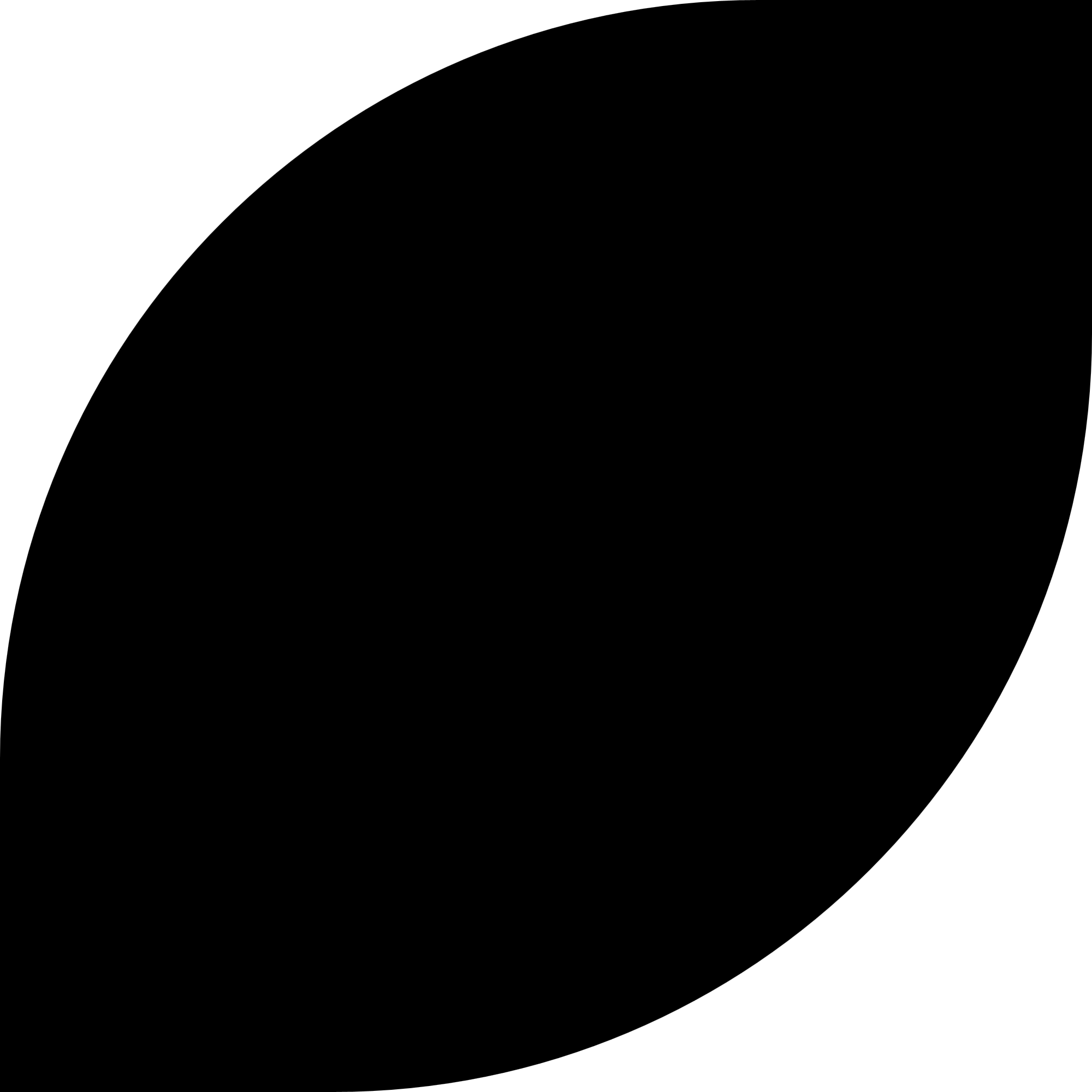 The Care Act 2014
Needs Assessment:
Care Act Section 9
Whether providing care and support can help achieve those desired outcomes
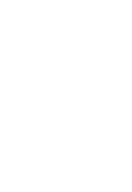 Needs for
care and support
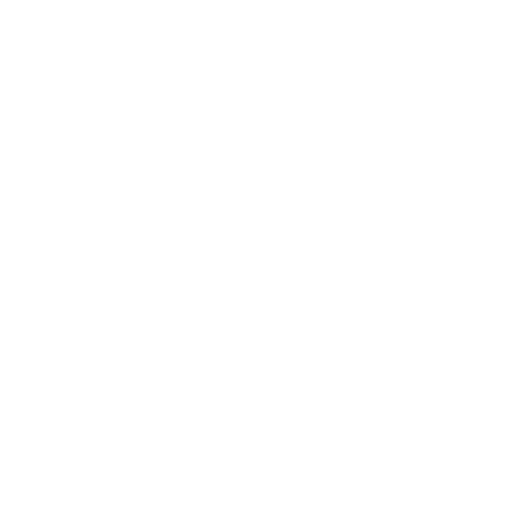 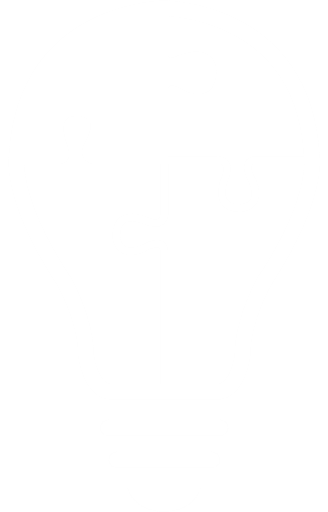 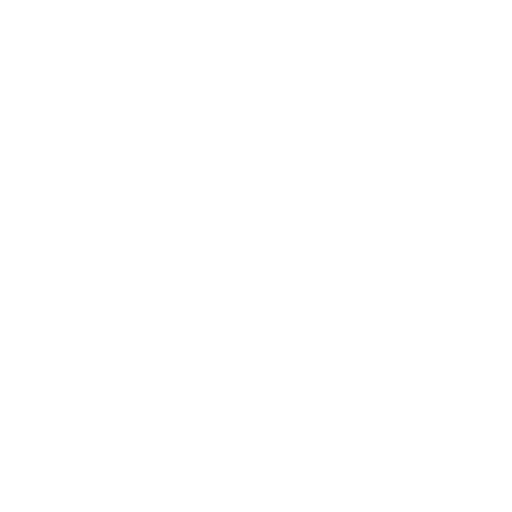 The outcomes in day-to-day life
How those needs impact well-being
Duty of local authority 
TO ASSESS
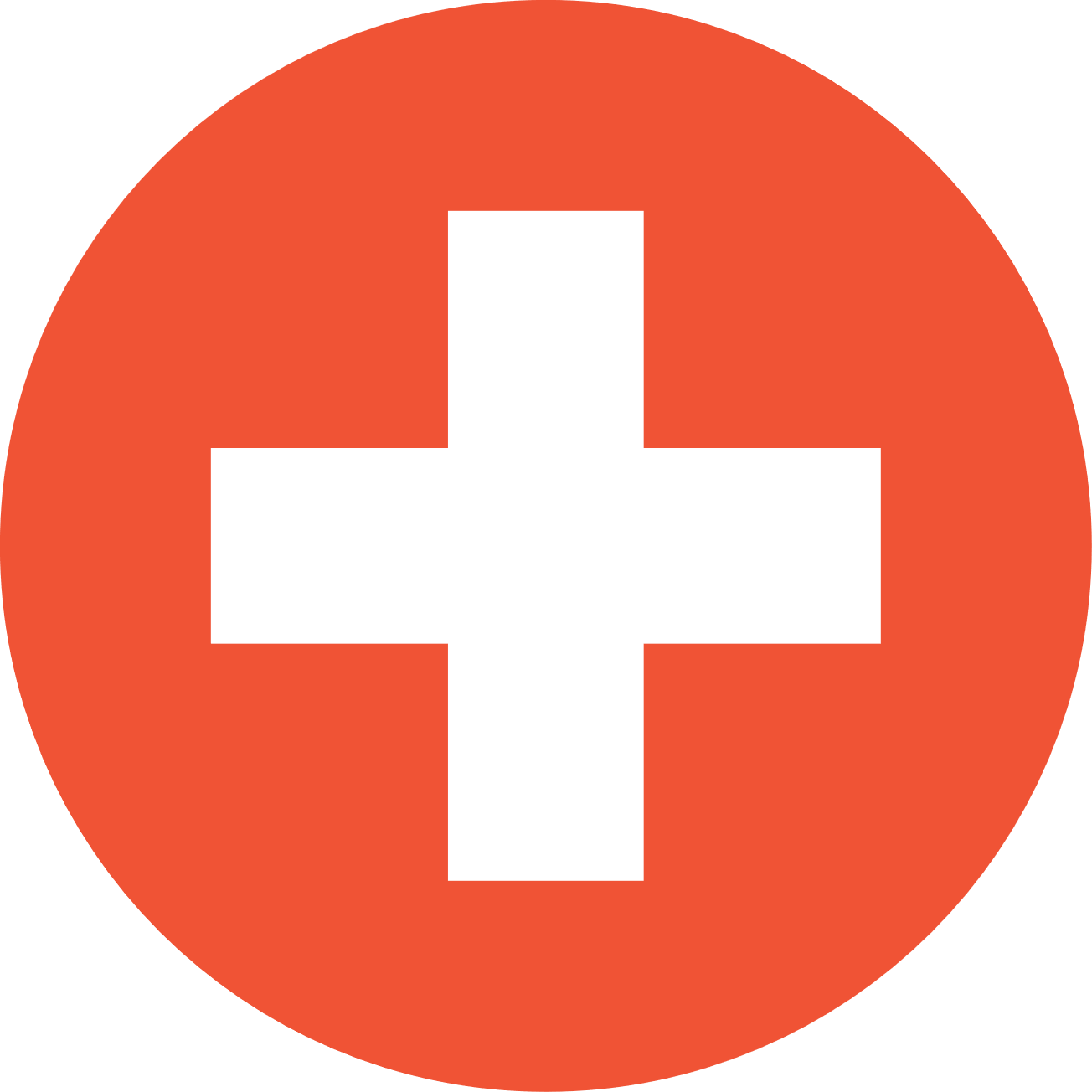 CARERS ASSESSMENT
Aim of an assessment is to establish:
Carer's needs for support
How sustainable your caring role is
Support plan to meet your eligible needs
Outcomes you want to achieve and the impact of caring on those outcomes
1
3
4
2
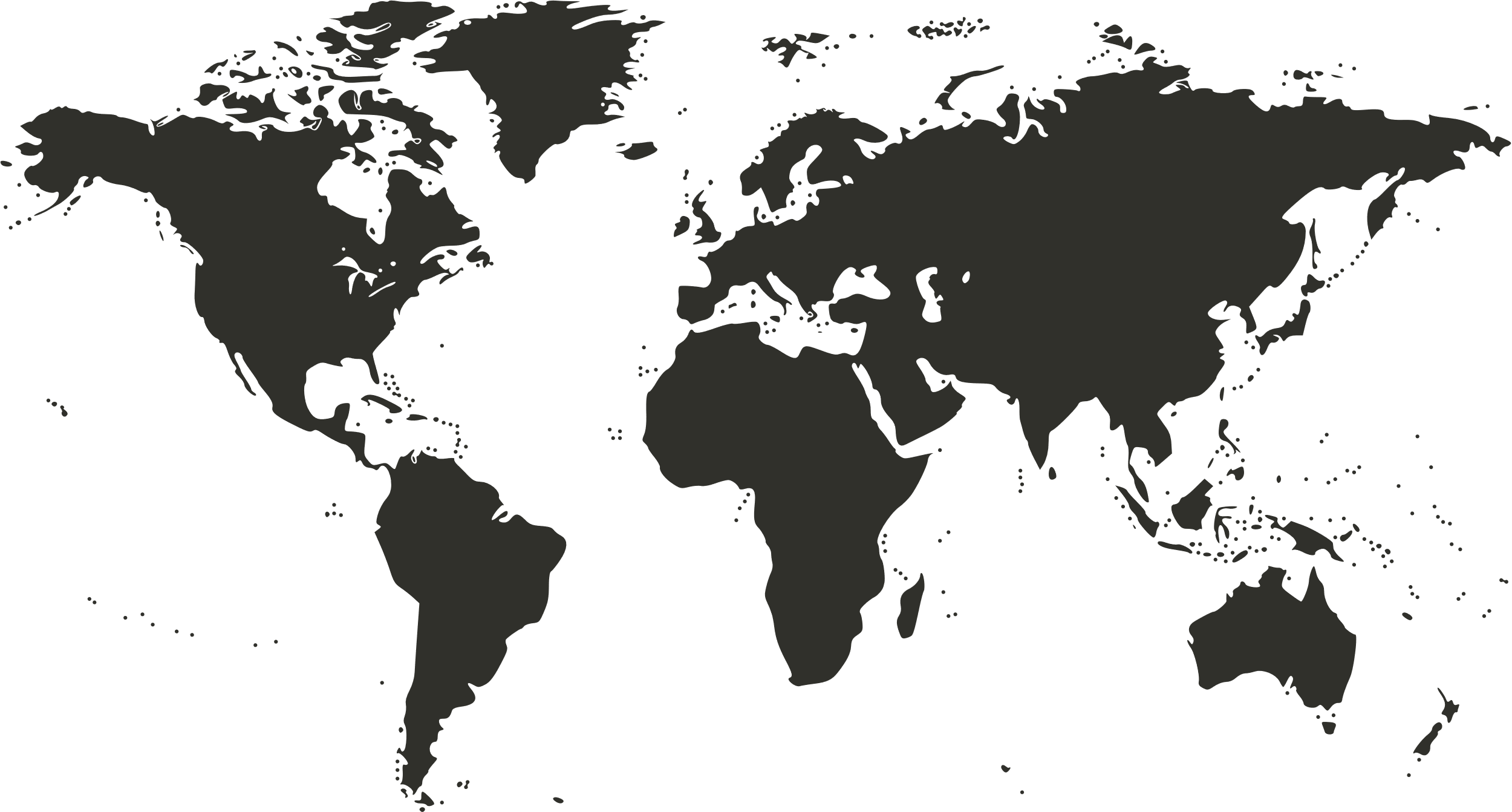 Financing the Support Plan
Identifying All Your Carer Needs
Identifying your Eligible Carer Needs
Support Plan to meet Eligible Needs
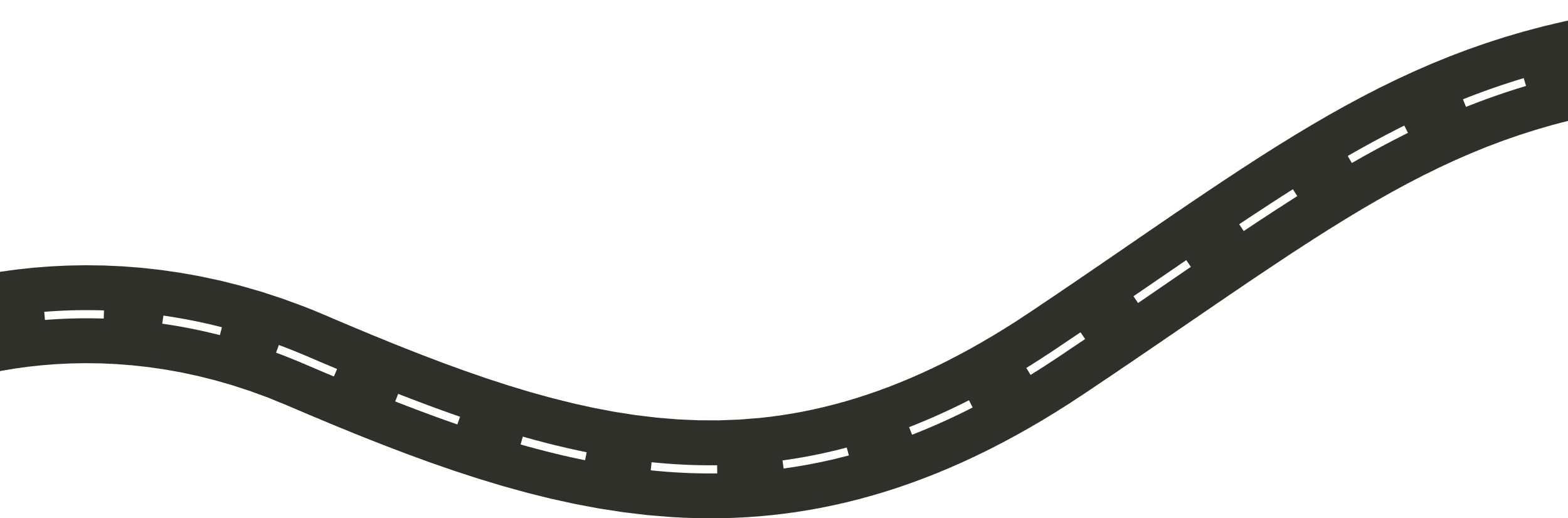 Assessing Carer Needs
Challenging decisions
1
2
3
Complaints against
Social Services
Local Government and
Social Care Ombudsman
Judicial Review
Funding
01
04
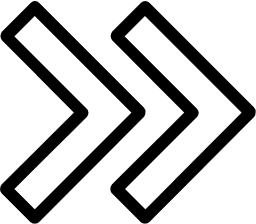 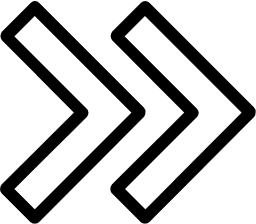 Public Funding
Self Funding
02
05
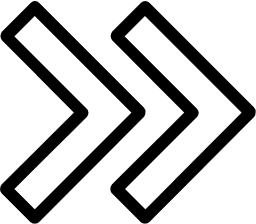 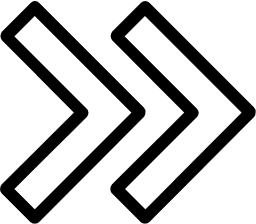 Deferred Payments
Personal Budget
03
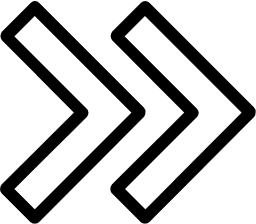 Direct Payment
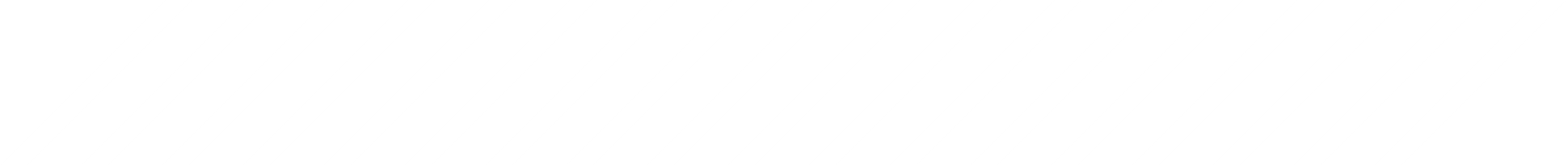 LOCAL AUTHORITY CANNOT CHARGE FOR:
01
02
Immediate care services aimed at freeing up acute hospital beds
After-care provided under Mental Health Act s117
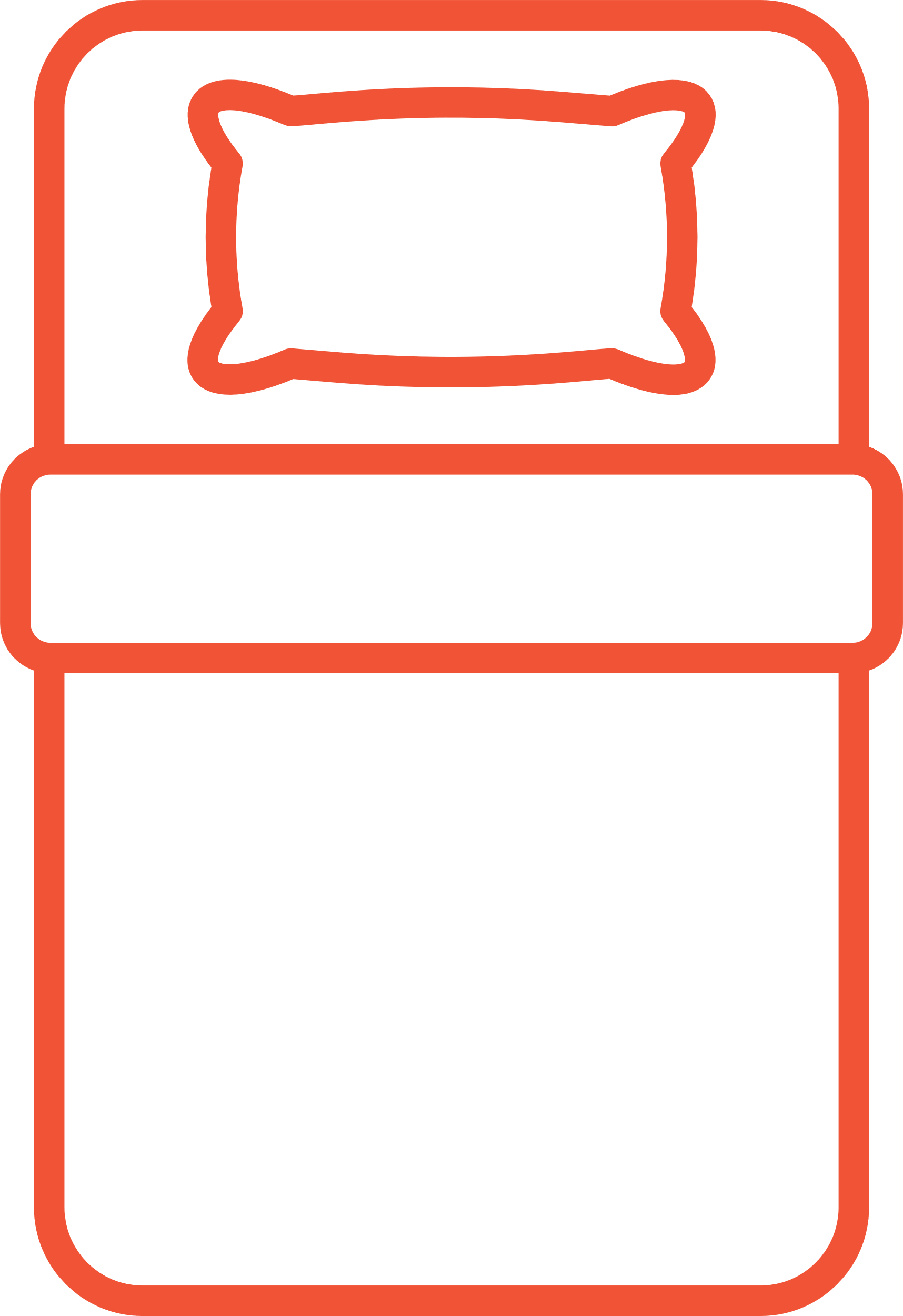 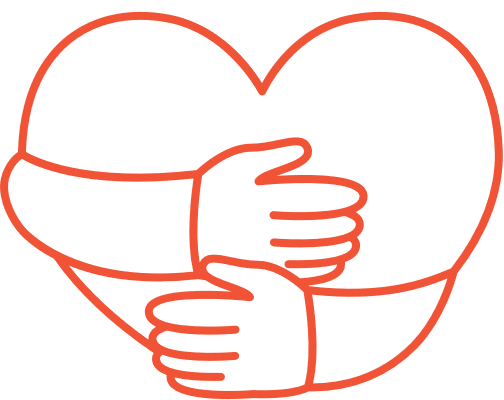 03
04
Community equipment up to £1,000
e.g. mobility aids
Any service which the NHS is under a duty to provide
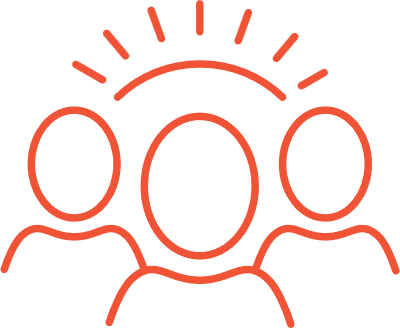 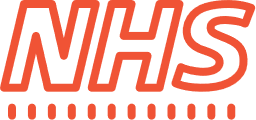 Example
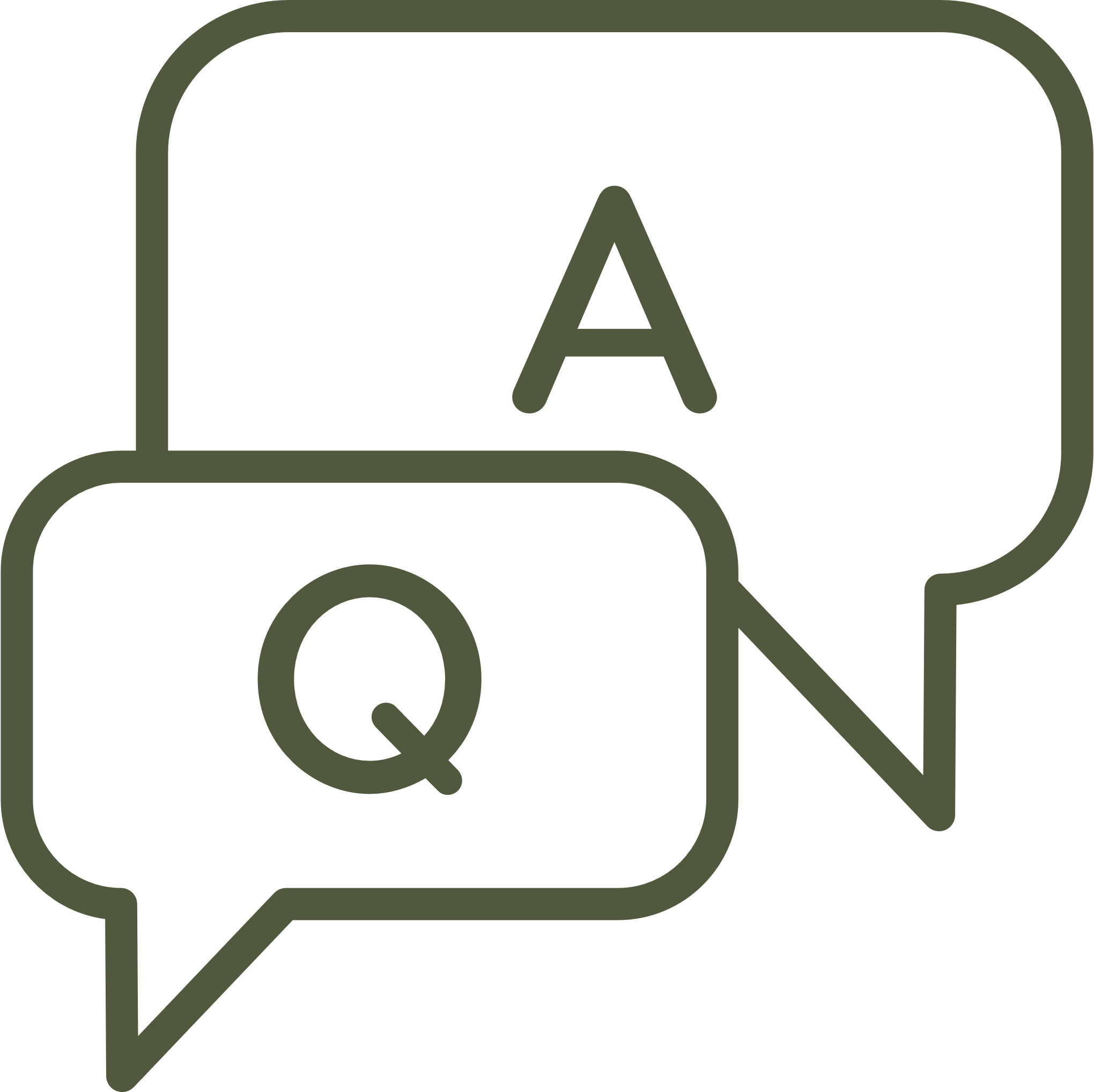 Needing Support
Fred and Mary are 63 and 68 years old respectively and live together at home. She is employed part time as an accountant; he has dementia.

Usually Fred goes to a day service for 7 hours a day for the 3 days that his wife is at work. The rest of the time she looks after him apart from one weekend a month when he stays at a care home to give Mary some respite.
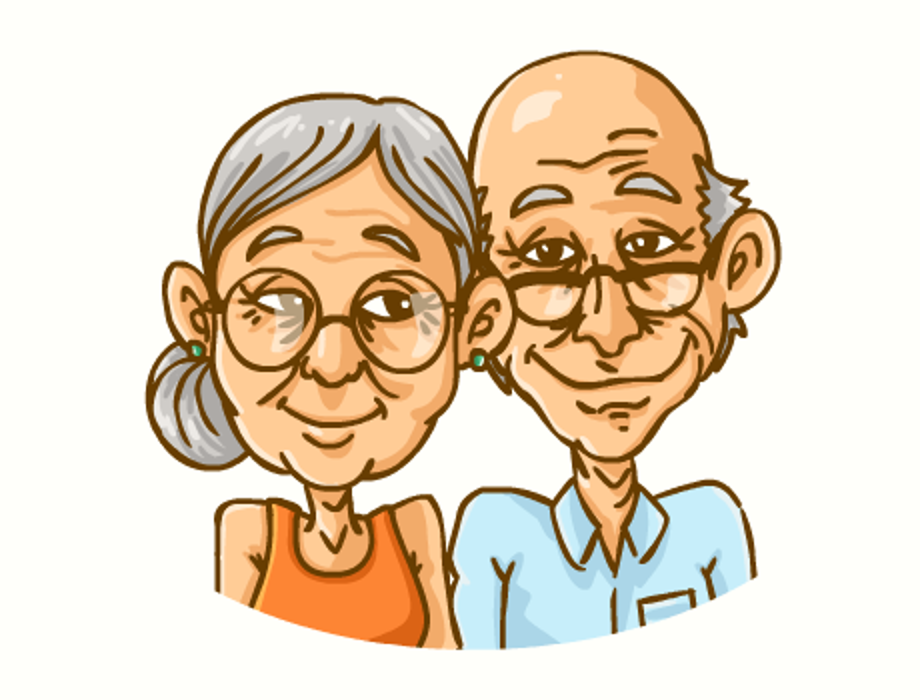 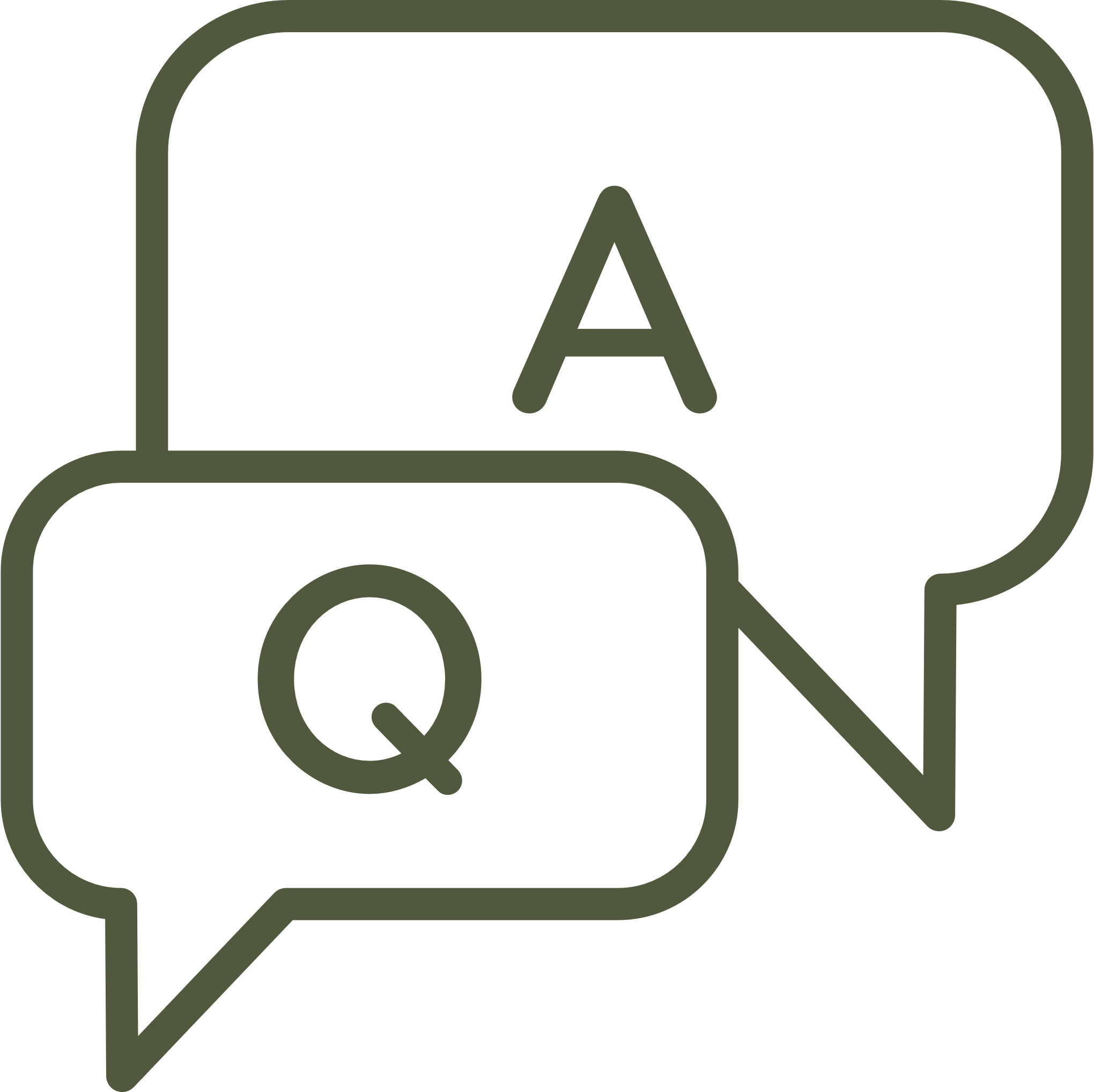 During the pandemic she has been working from home. The day service closed and the care home would require Fred to isolate in the bedroom for 14 days if he stayed there so they did not use it. As a result, the caring demands on Mary have become significant and she does not know what to do.

She decides to phone the local authority to ask about a carer's assessment. Over the next 4 weeks, a social care support officer assesses the couple's needs.
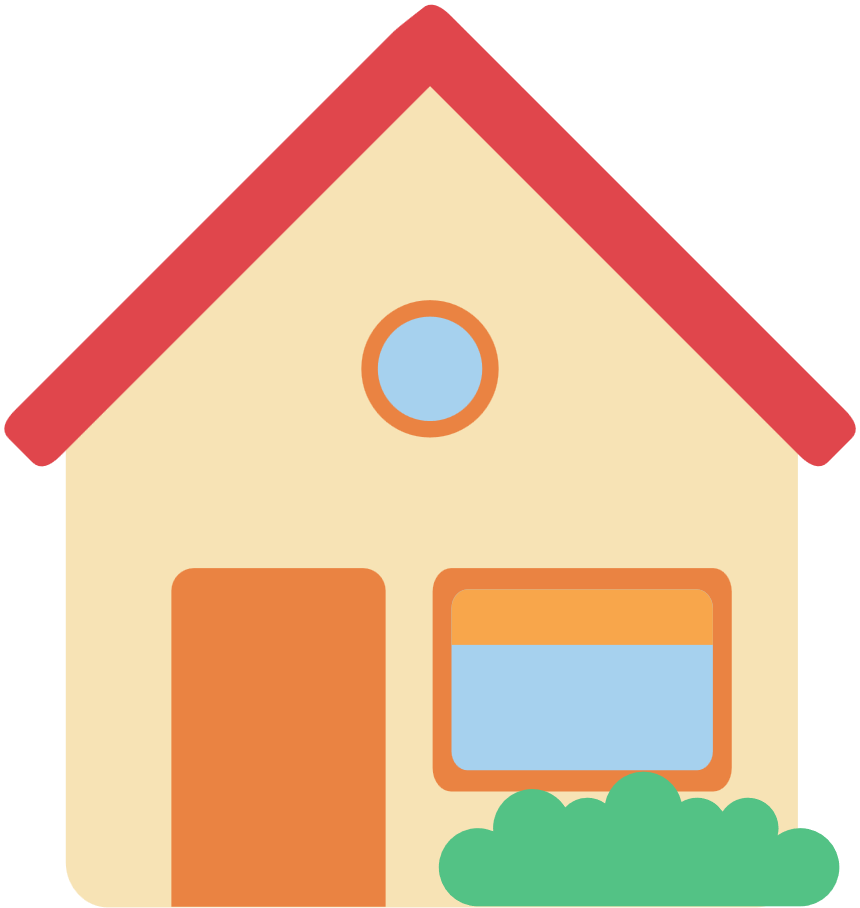 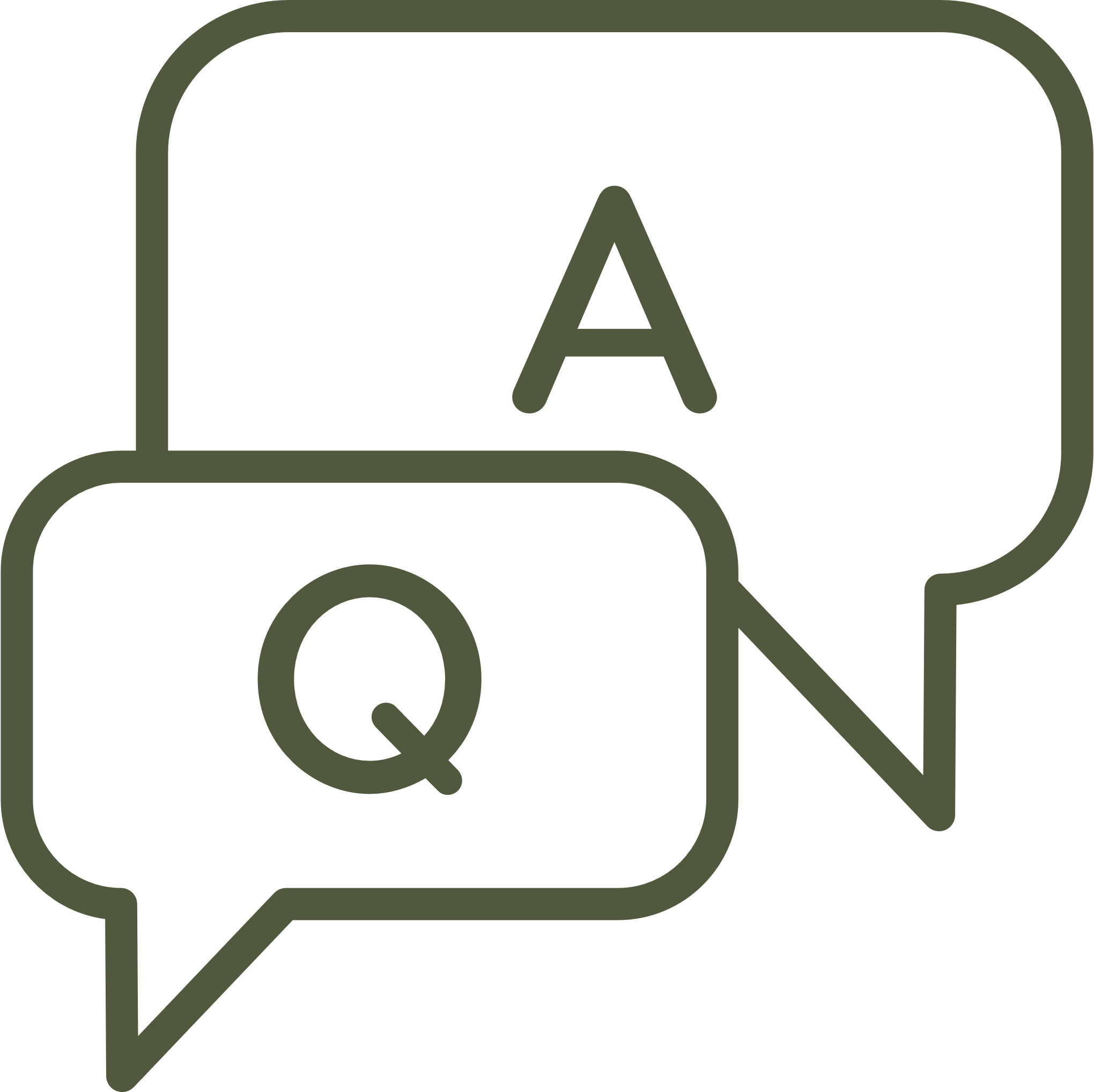 In relation to Mary
Assessed needs
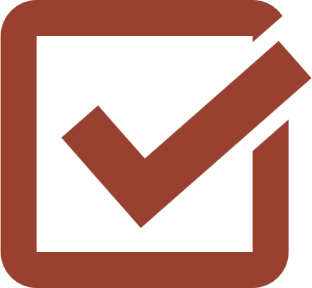 Without support, 
Her employment is at risk
She is not sleeping well which may require medication
The relationship between them them is becoming fraught
She feels exhausted all the time...
Eligible Needs
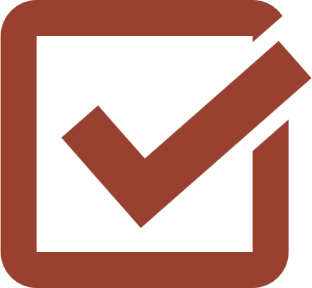 Clear risk of physical/mental deterioration
Unable to provide care to Fred, maintain a habitable home environment, engage in work, engage in recreational activities. 
As a result, significant impact on her wellbeing
Support Plan: He needs
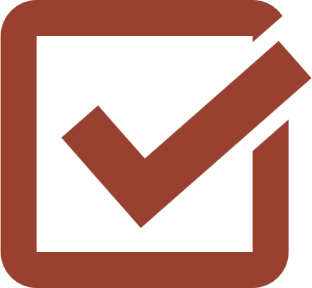 Someone to care for Fred for 4 hours a day so she can do her accountancy
Someone to care for Fred for an extra 3 hours, twice per week so she can take part in leisure activities
Advice about requesting flexible working with her employer
Support to use online food delivery services
Financing the Plan
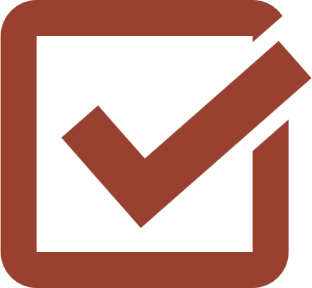 The couple's finances are above the threshold (currently set at £23,250) for local authority commissioned services. But with the help of a social worker, organisations are identified at reasonable rates to arrange the paid carers. The local authority arranges for the employment advice and food delivery support to be freely provided to Mary.
Thank you
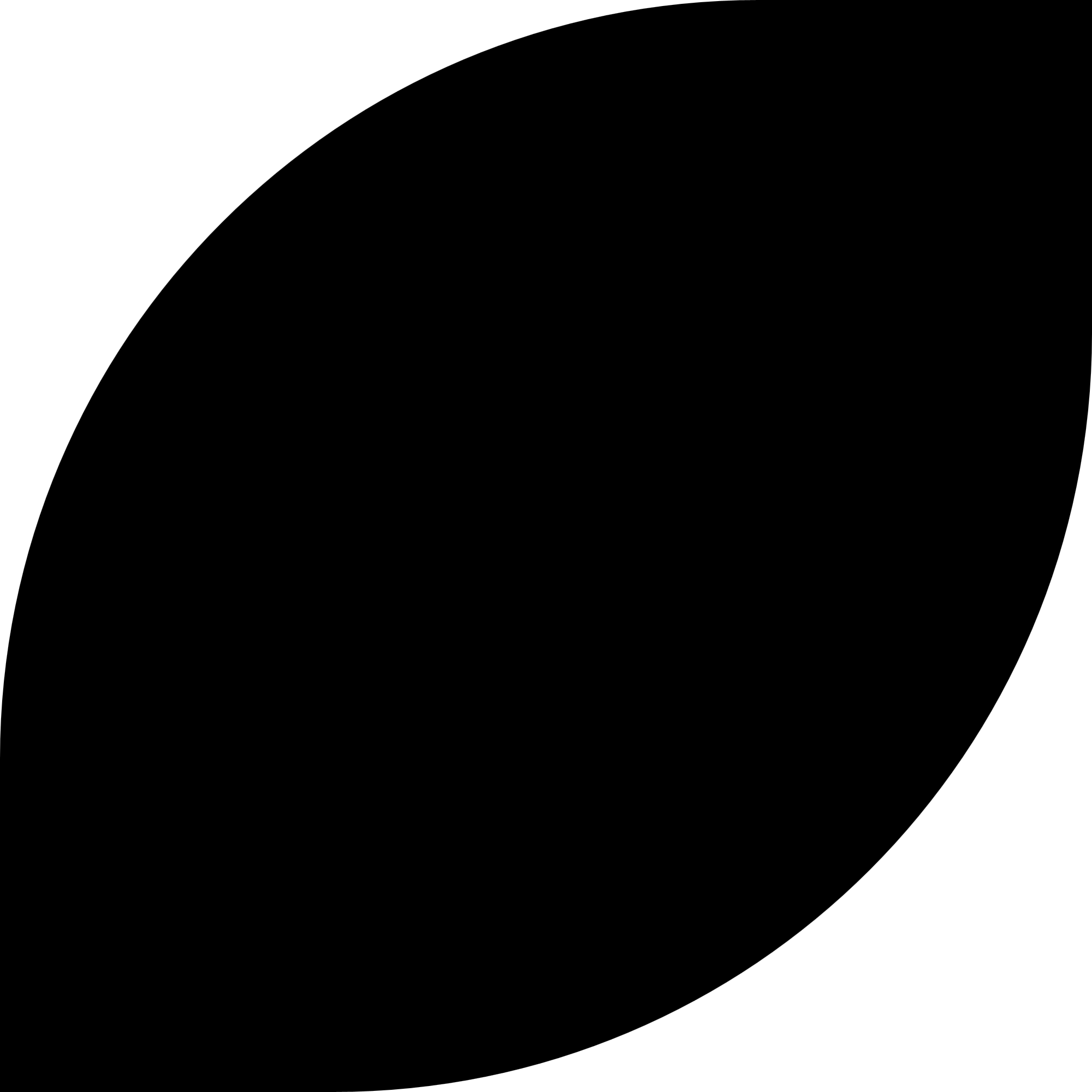 Dying Well
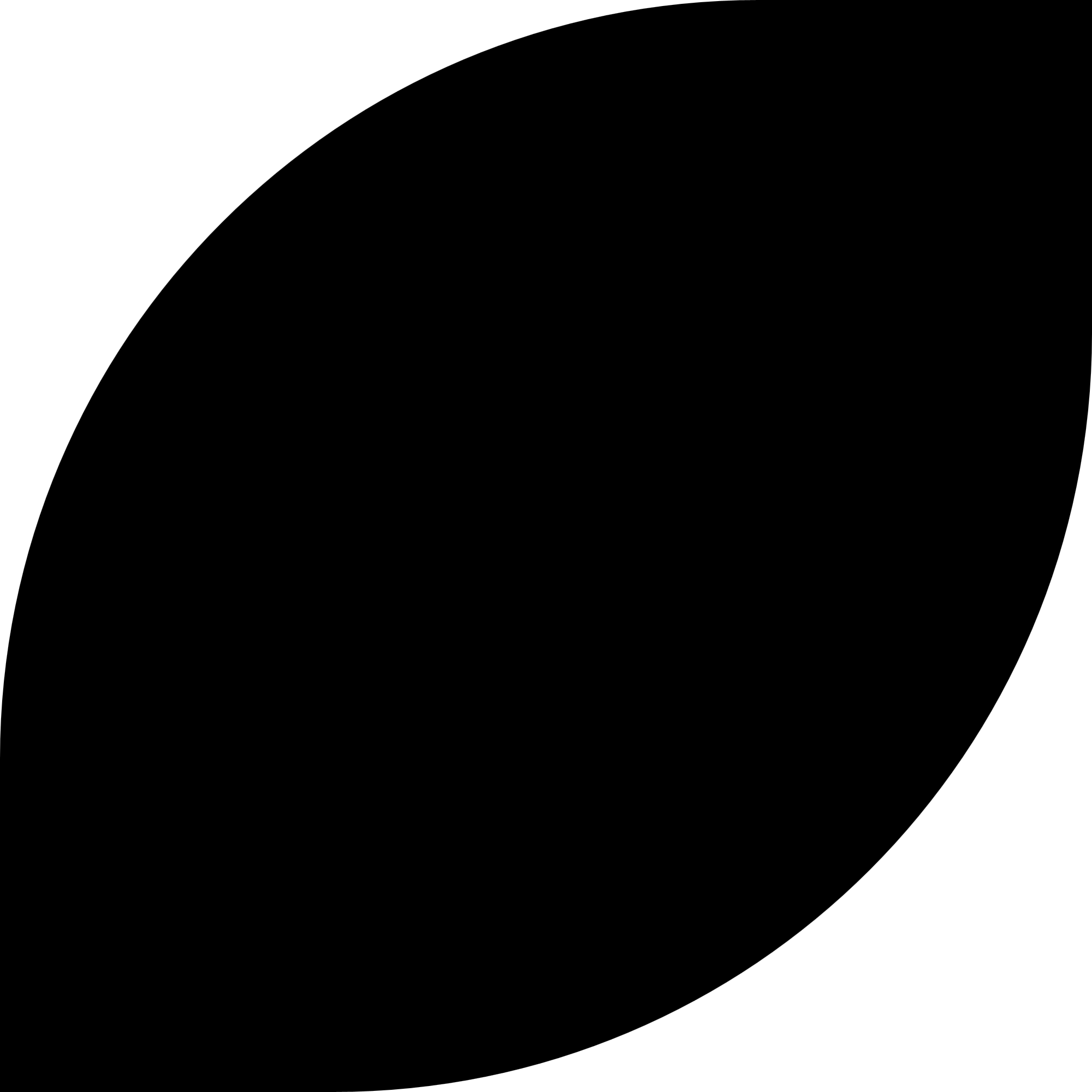 Part Four of the 'Well Pathway for Dementia'
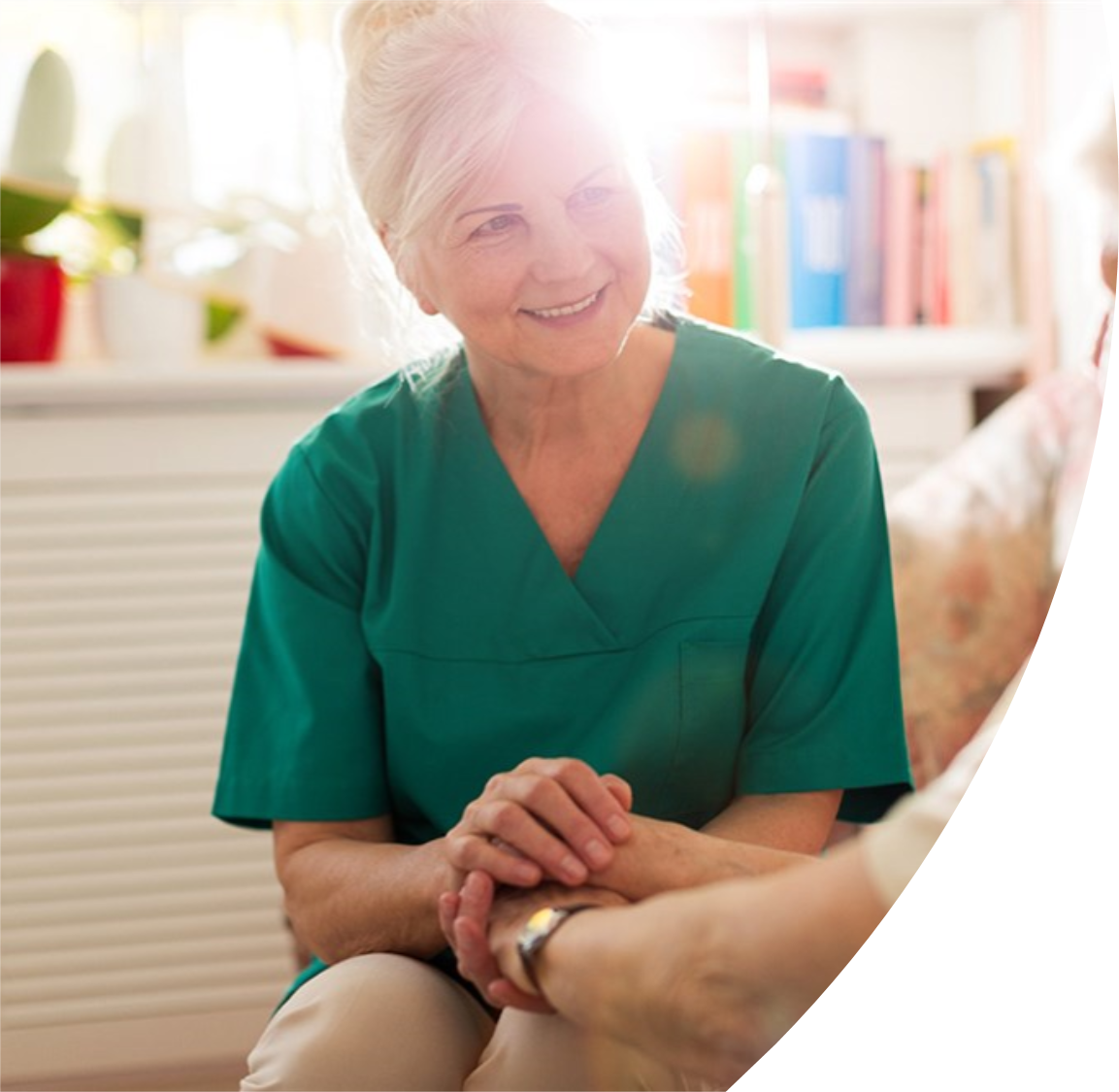 Overview
Best Interests
Human Rights
End of Life Treatment
What are 
best interests?
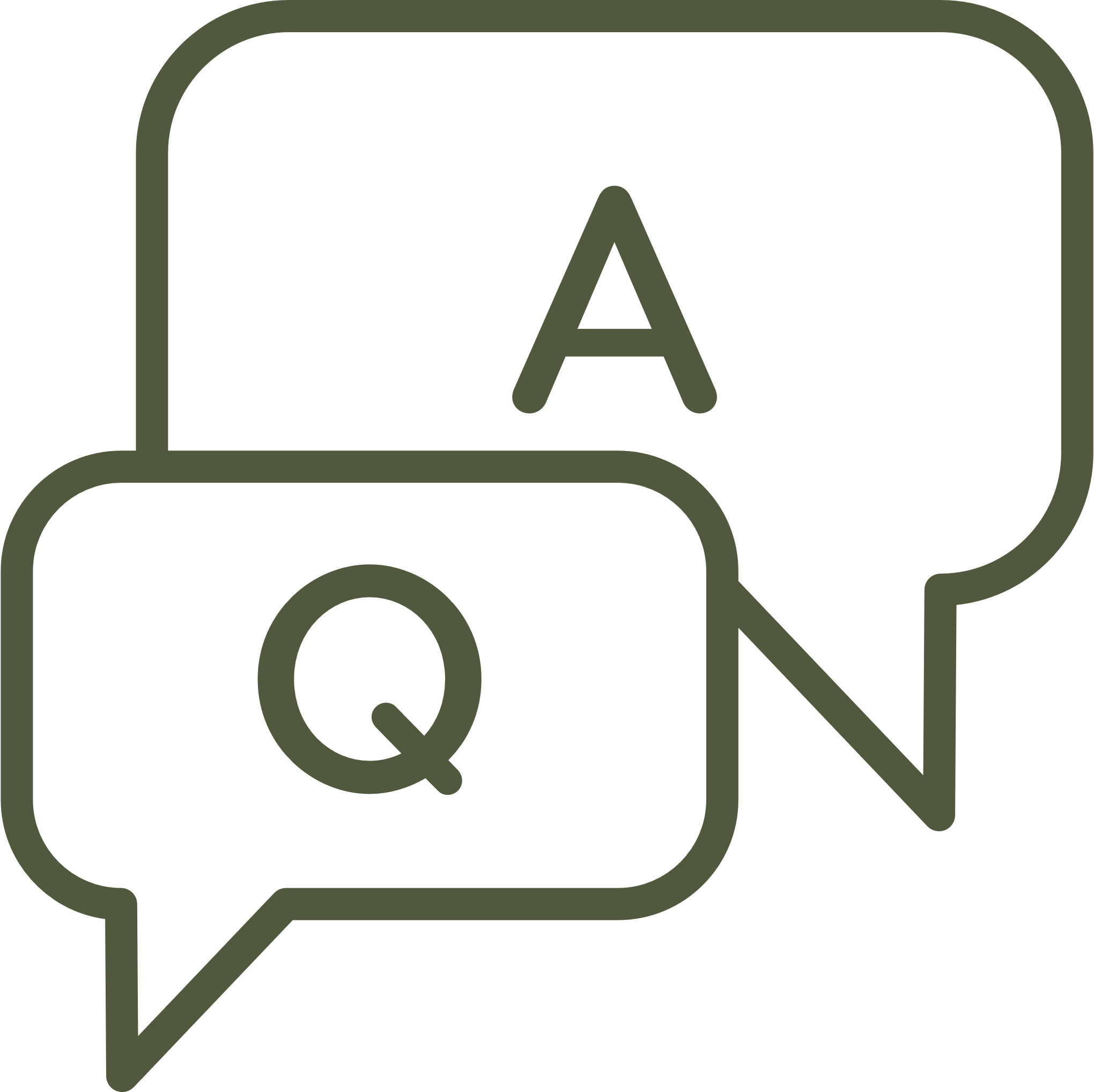 Scenario: Fred and Mary
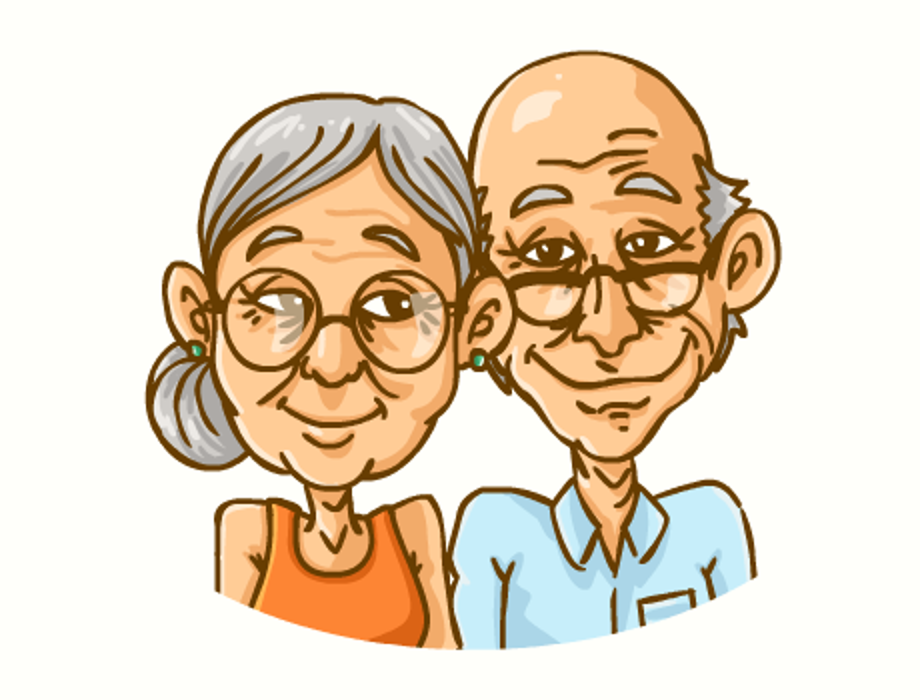 The couple want to start thinking of the future, when Fred's health seriously starts to deteriorate.

They want to think about these issues now and consider what the options might be.
How does Fred and Mary go about making these best interest decisions?
Step One : What Choices are available?
If I am self-funding, should we spend the money on paid home support?
If I am entitled to state-funding, what services will be offered and by who?
What care and support is available at home?
What support are my carers  entitled to?
Who makes these best interest decisions?
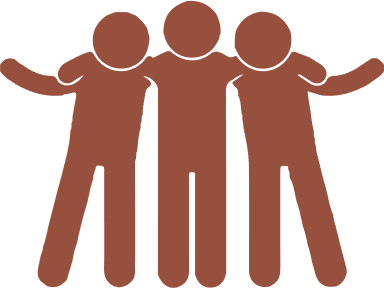 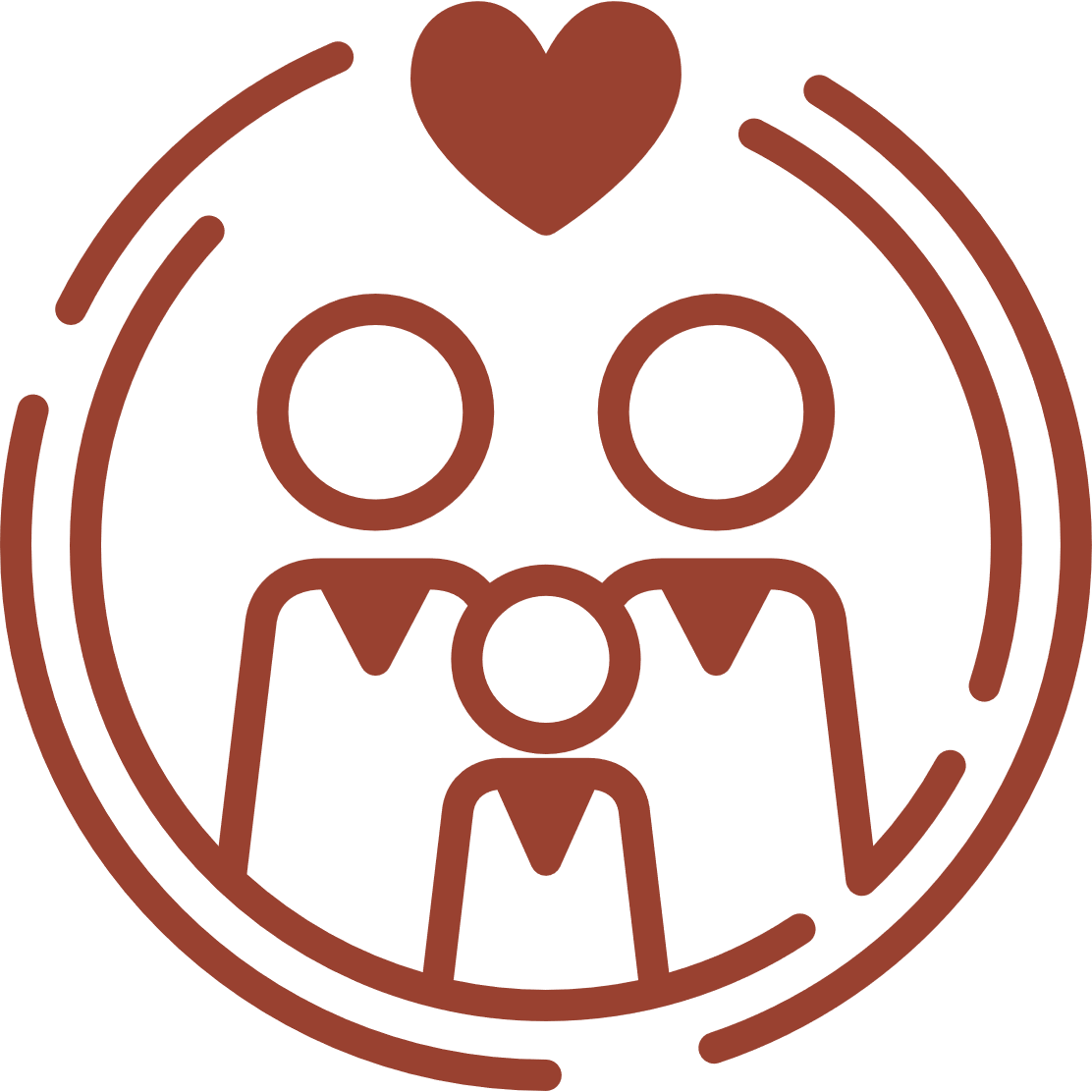 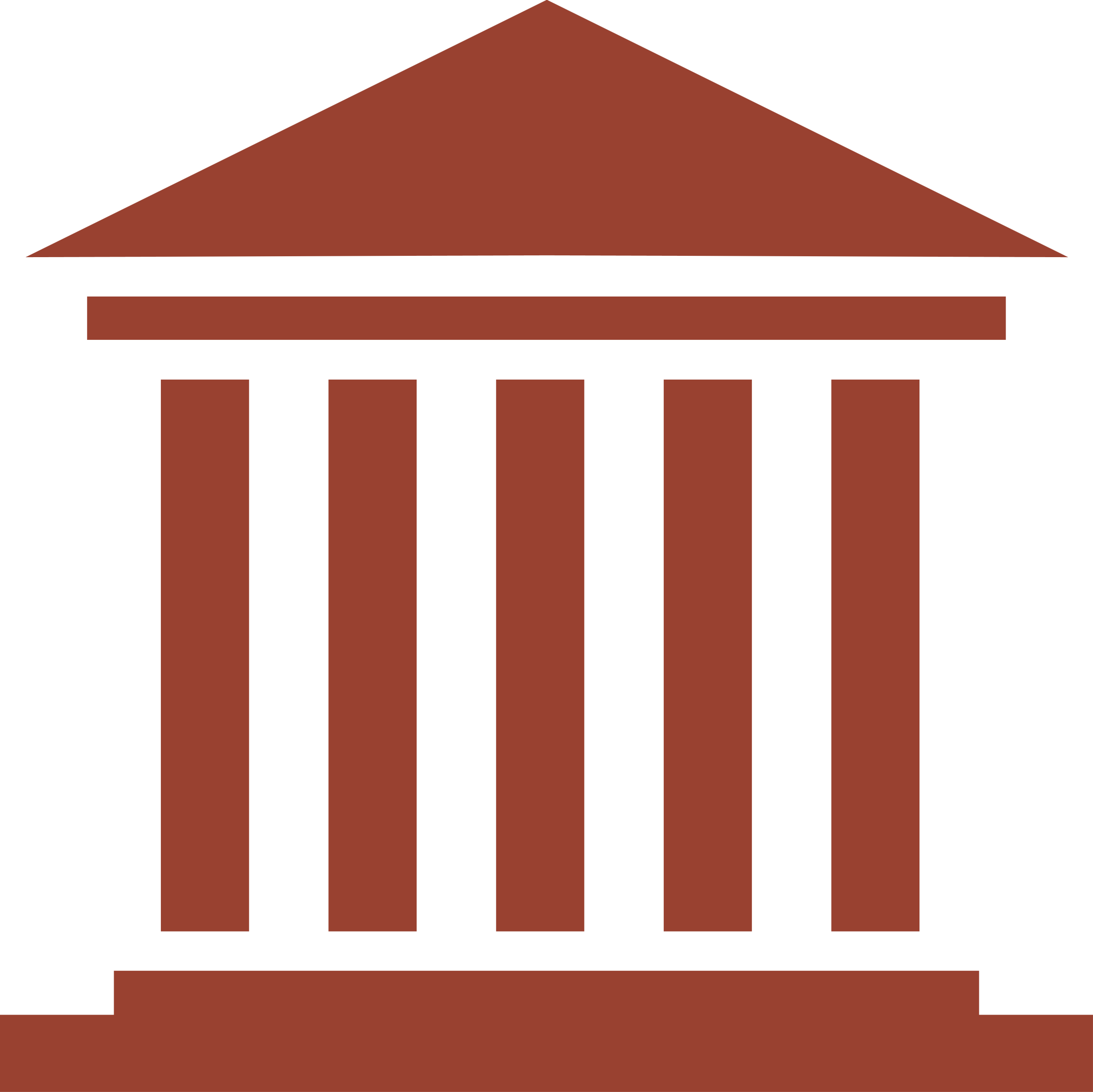 Family Members
Local Authority
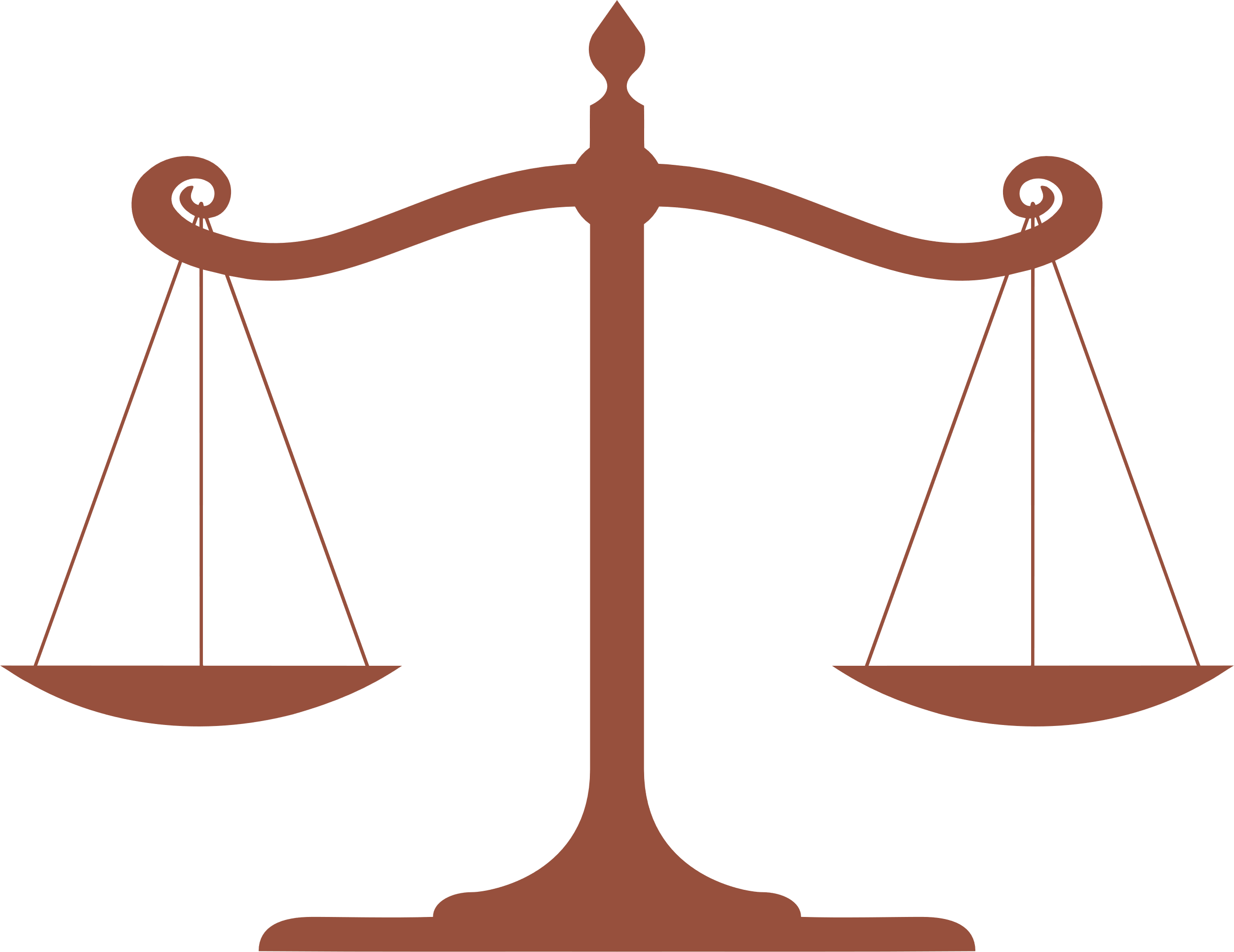 Court of Protection appointed Deputy
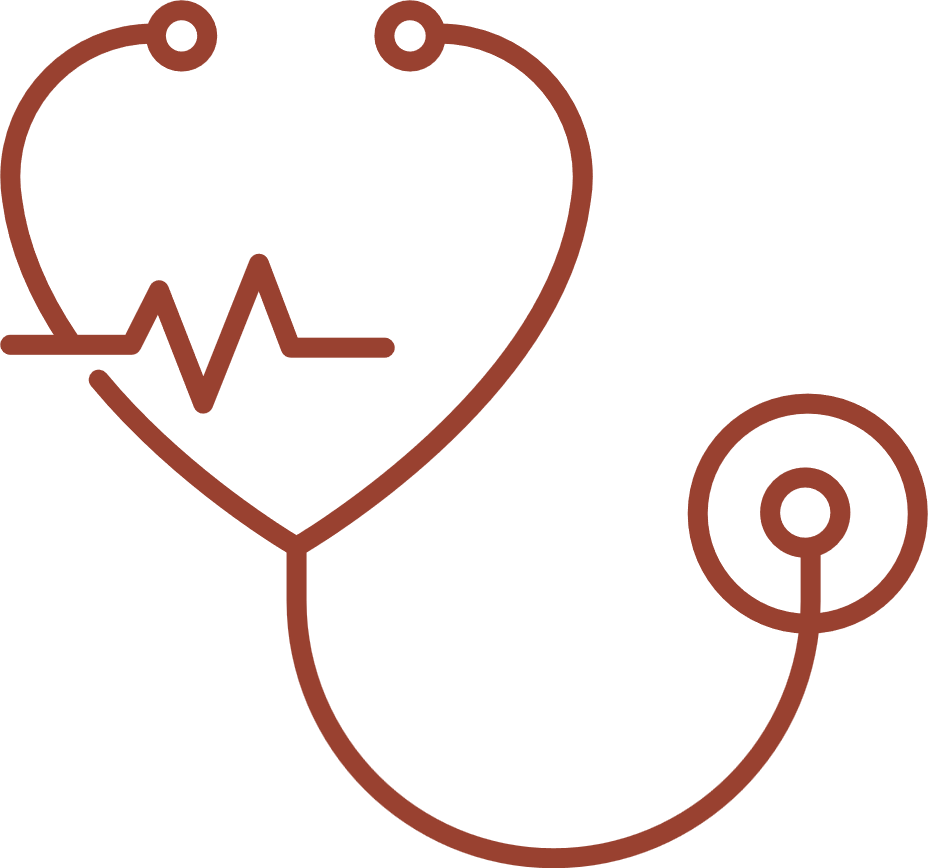 Those with Lasting Power of Attorney
Healthcare Professionals
How are the wishes and feelings of the person taken into account?
First point of contact in an emergency
Health or social care professionals may make best interests decisions (following the checklist) if there is no LPA
"NEXT OF KIN"
01
02
No legal definition and next of kin are given no legal rights and responsibilities
03
04
If you want your relatives to make best interest decisions, an LPA will need to be created
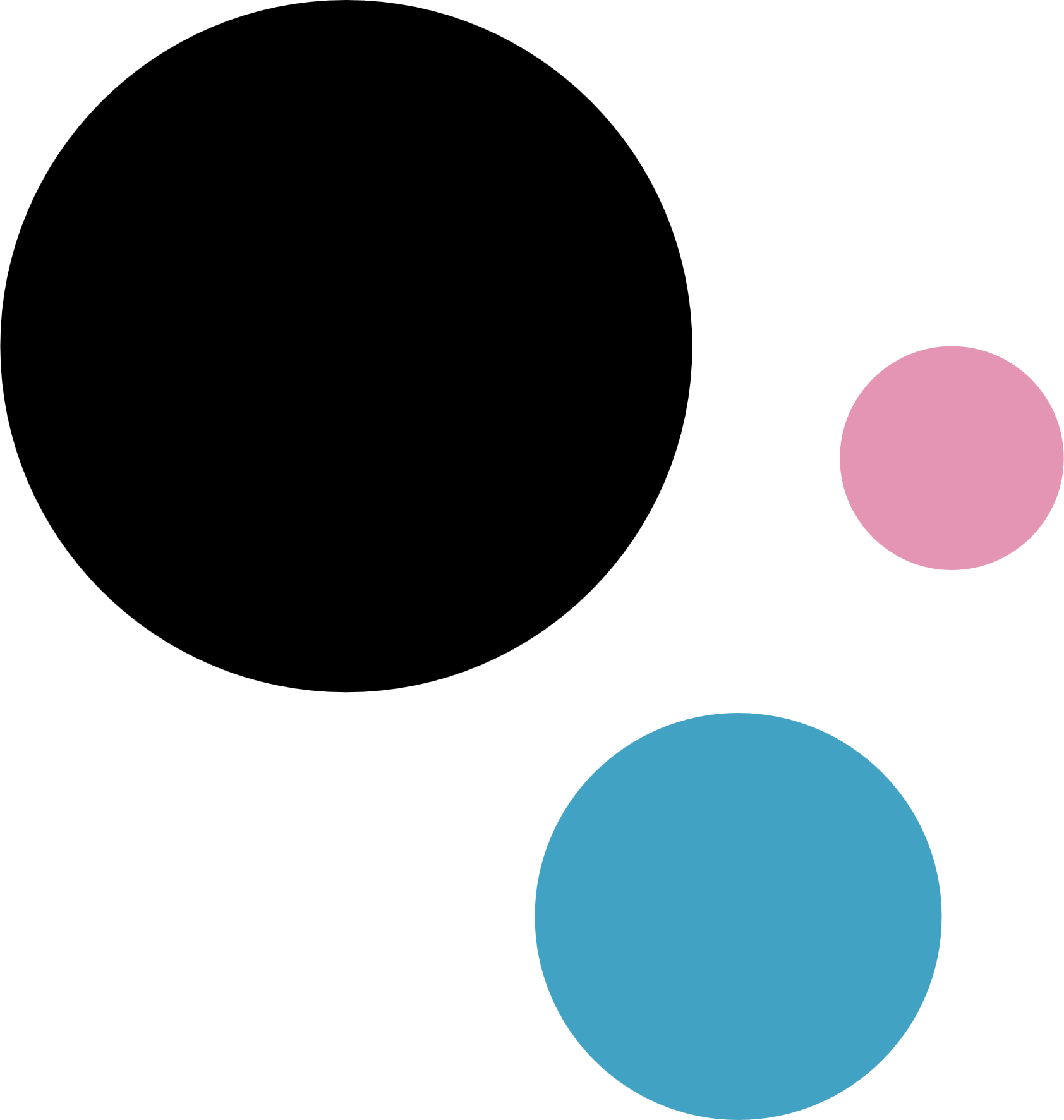 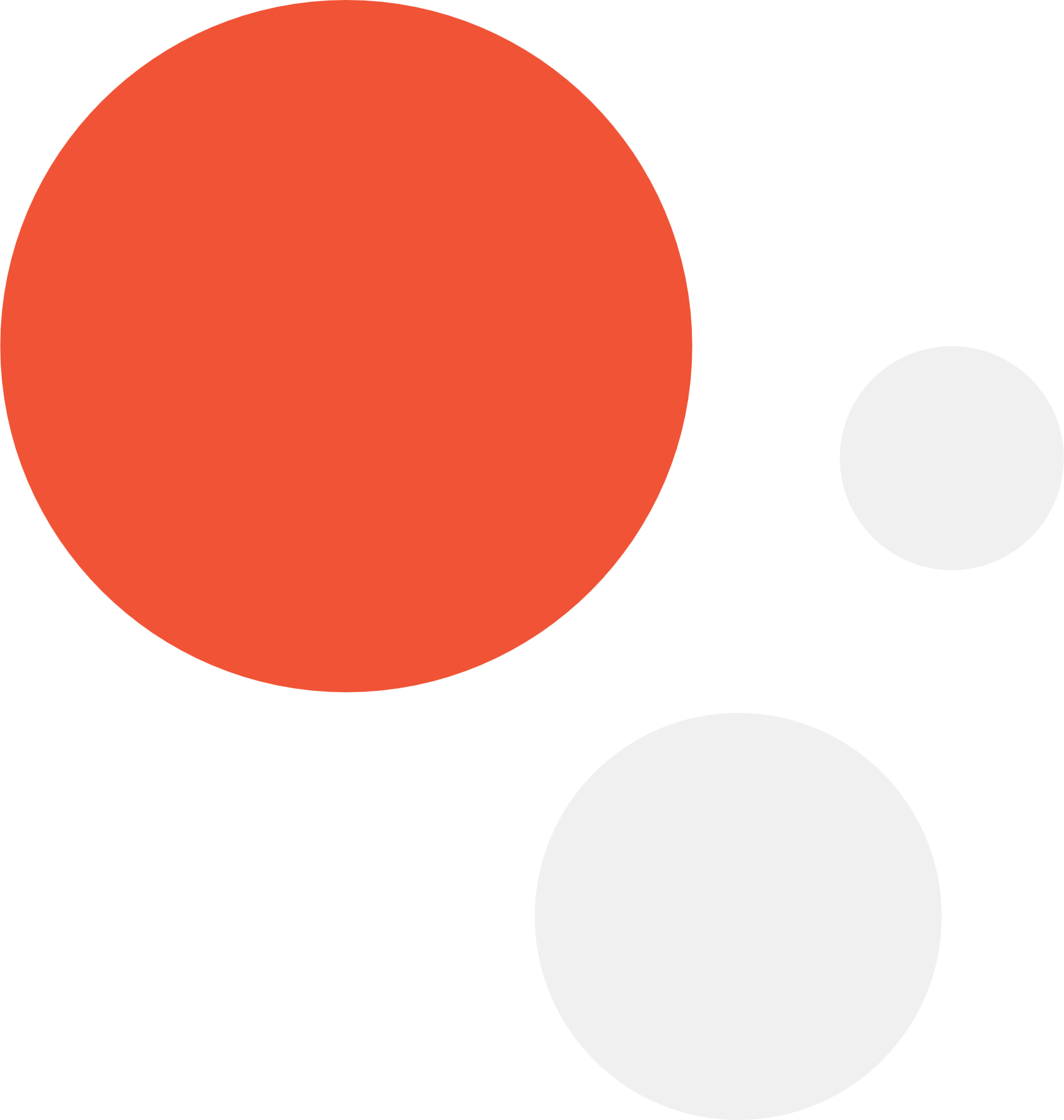 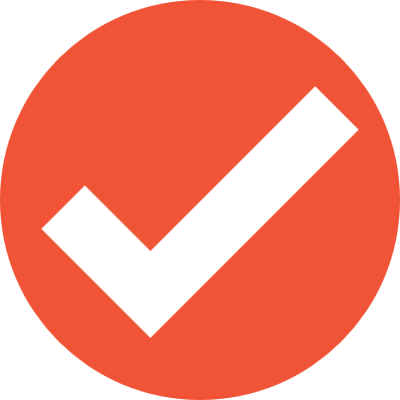 Consult with Others
Health and Welfare
LPA
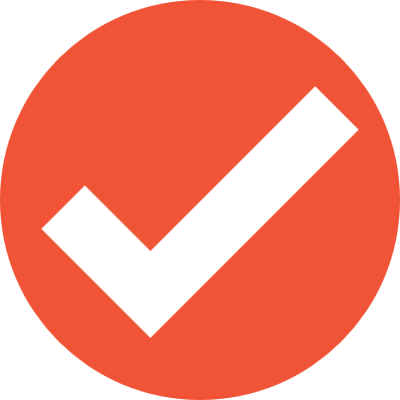 Best Interest Meetings
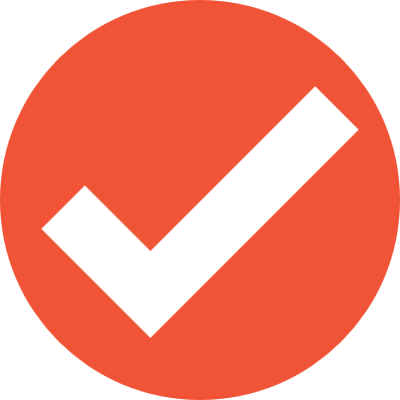 Examine pros and cons 
of each option
The Person Living With Dementia has the right to choose their accommodation provider if:
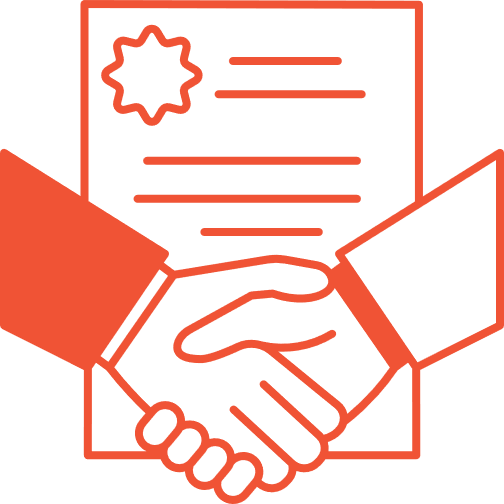 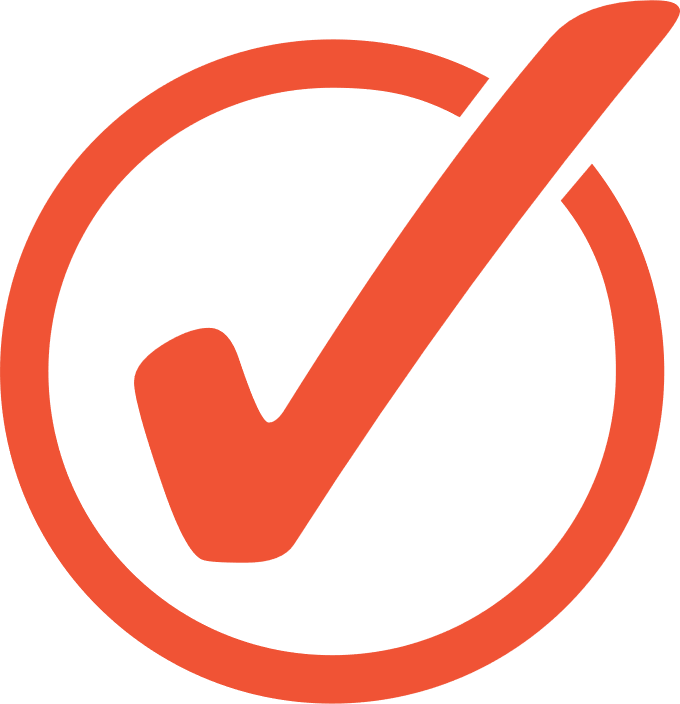 The accommodation provider 
is willing to provide care
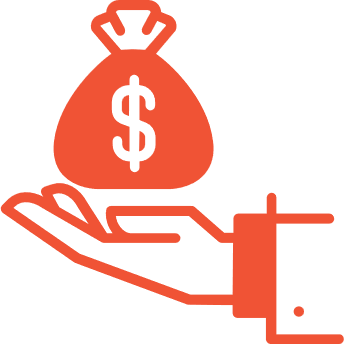 Accommodation is 
available
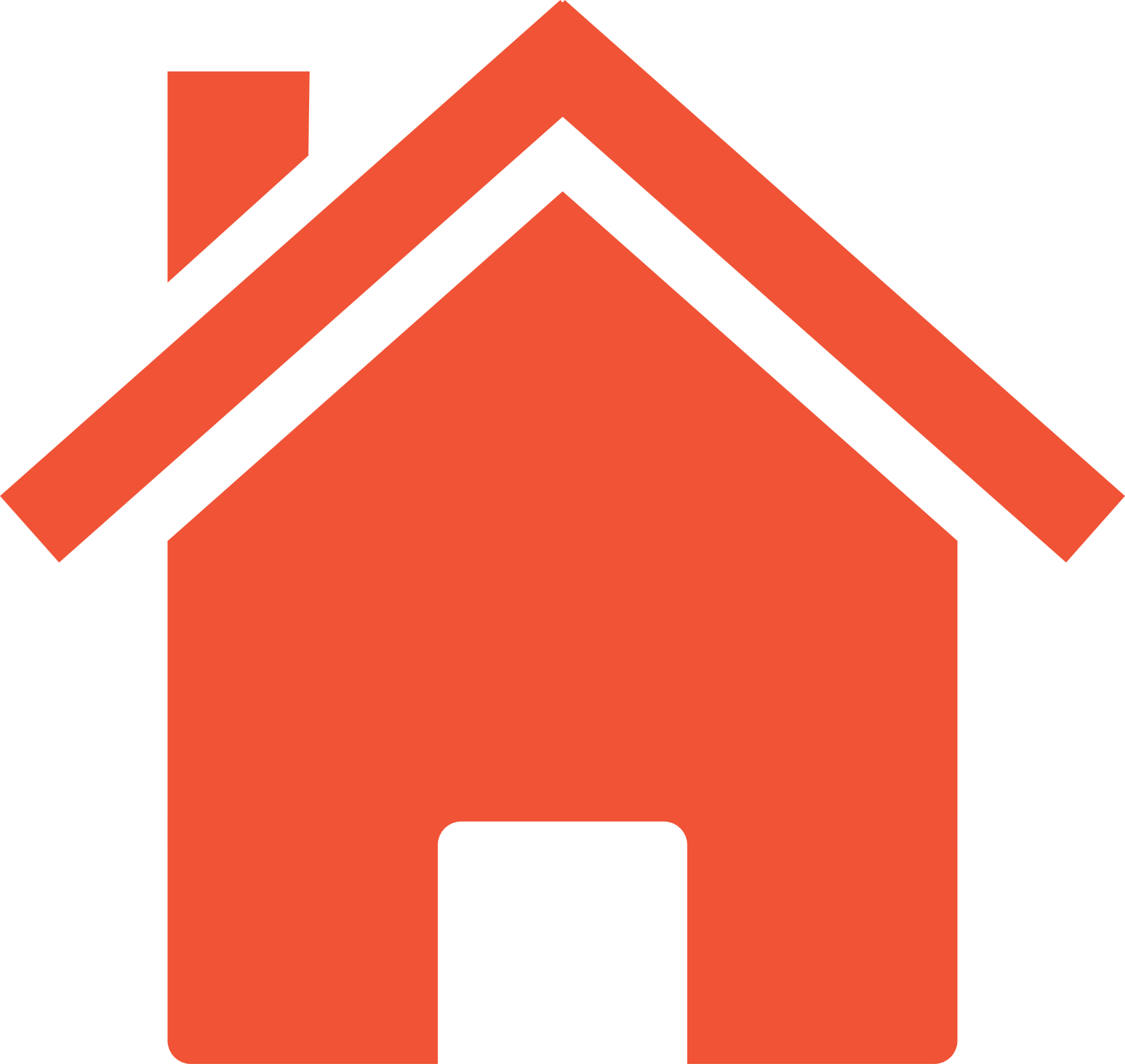 Within the personal budget
The accommodation 
is suitable
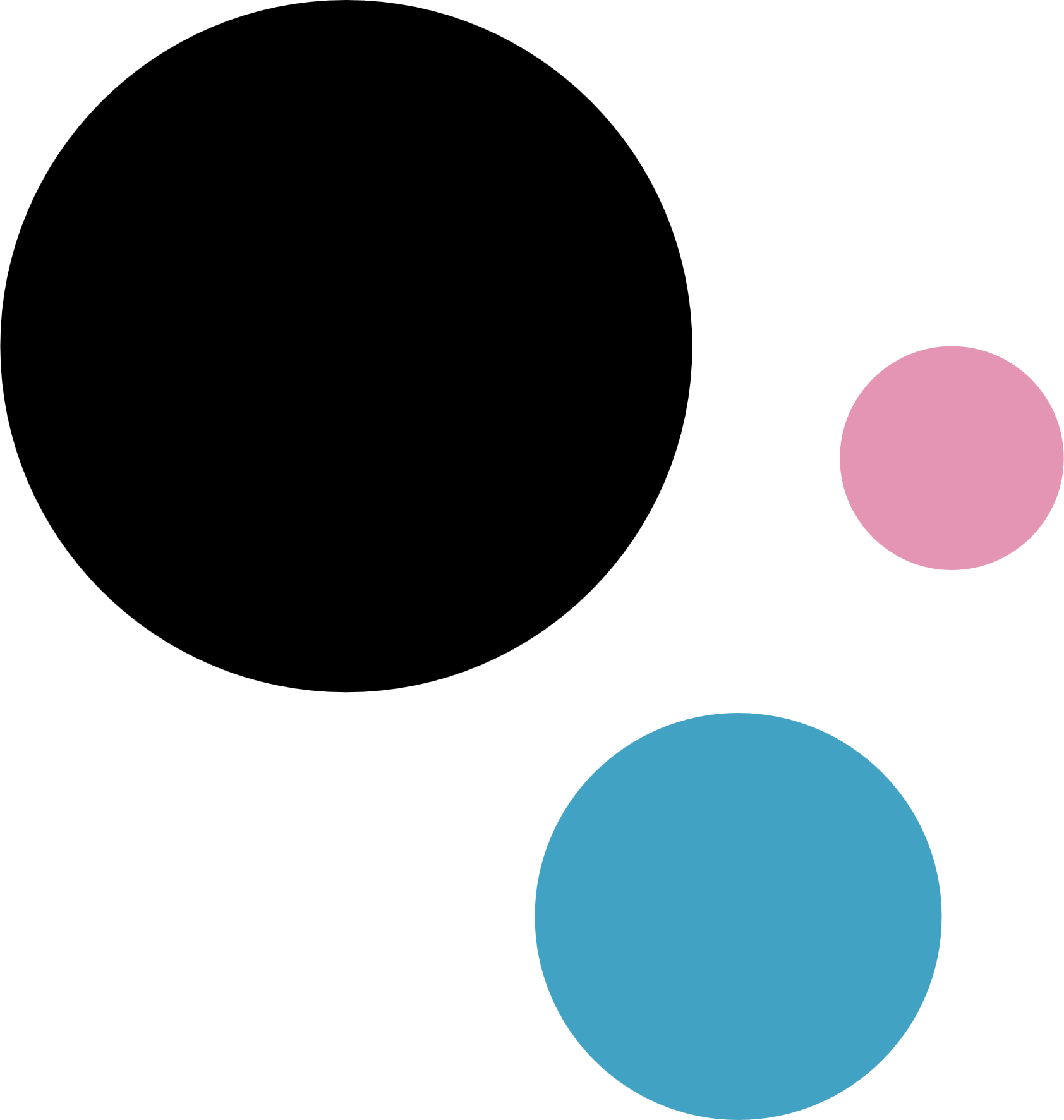 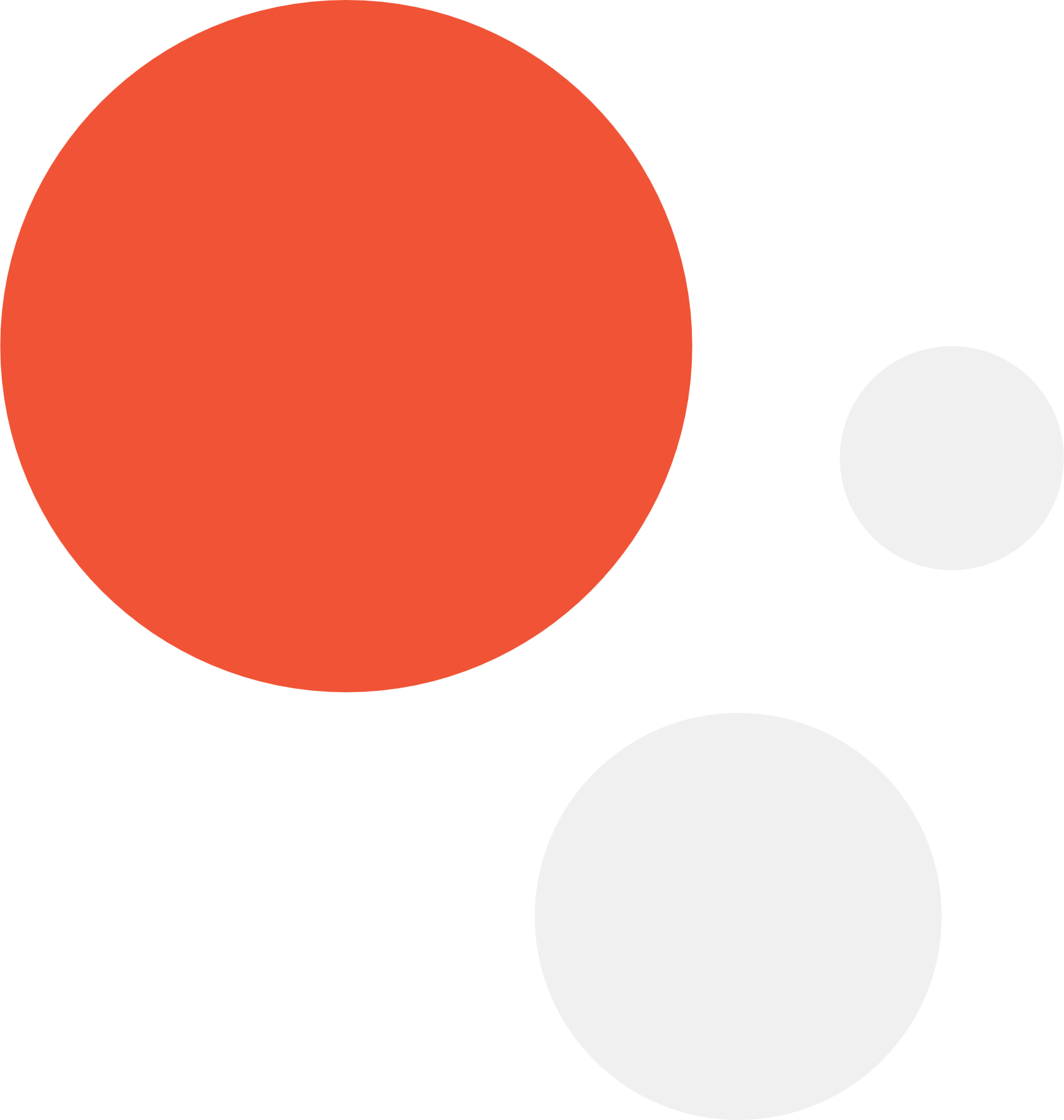 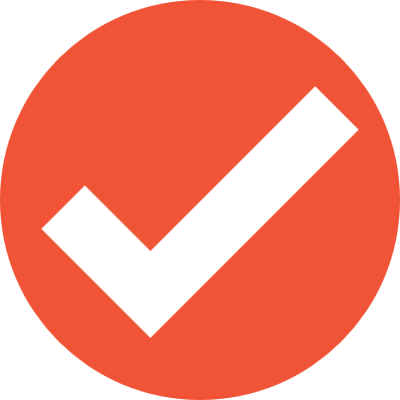 Clearly identify options
Disputes
Look at advantages and disadvantages of each option
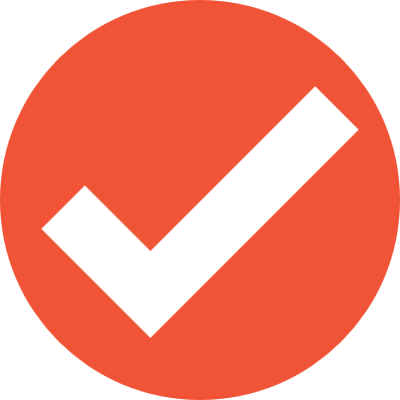 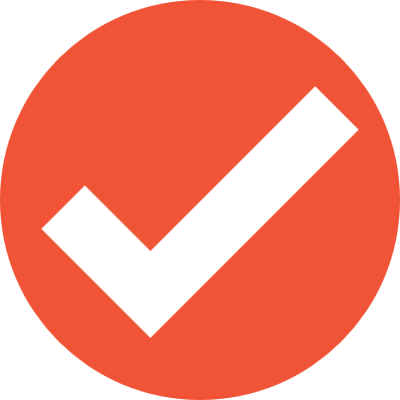 Independent Mental Capacity Advocate (IMCA)
Court Mediation Pilot
Involve significant welfare issues
SERIOUS DISPUTES
01
02
Experts may help
03
04
Unresolvable disputes will go through the Court of Protection
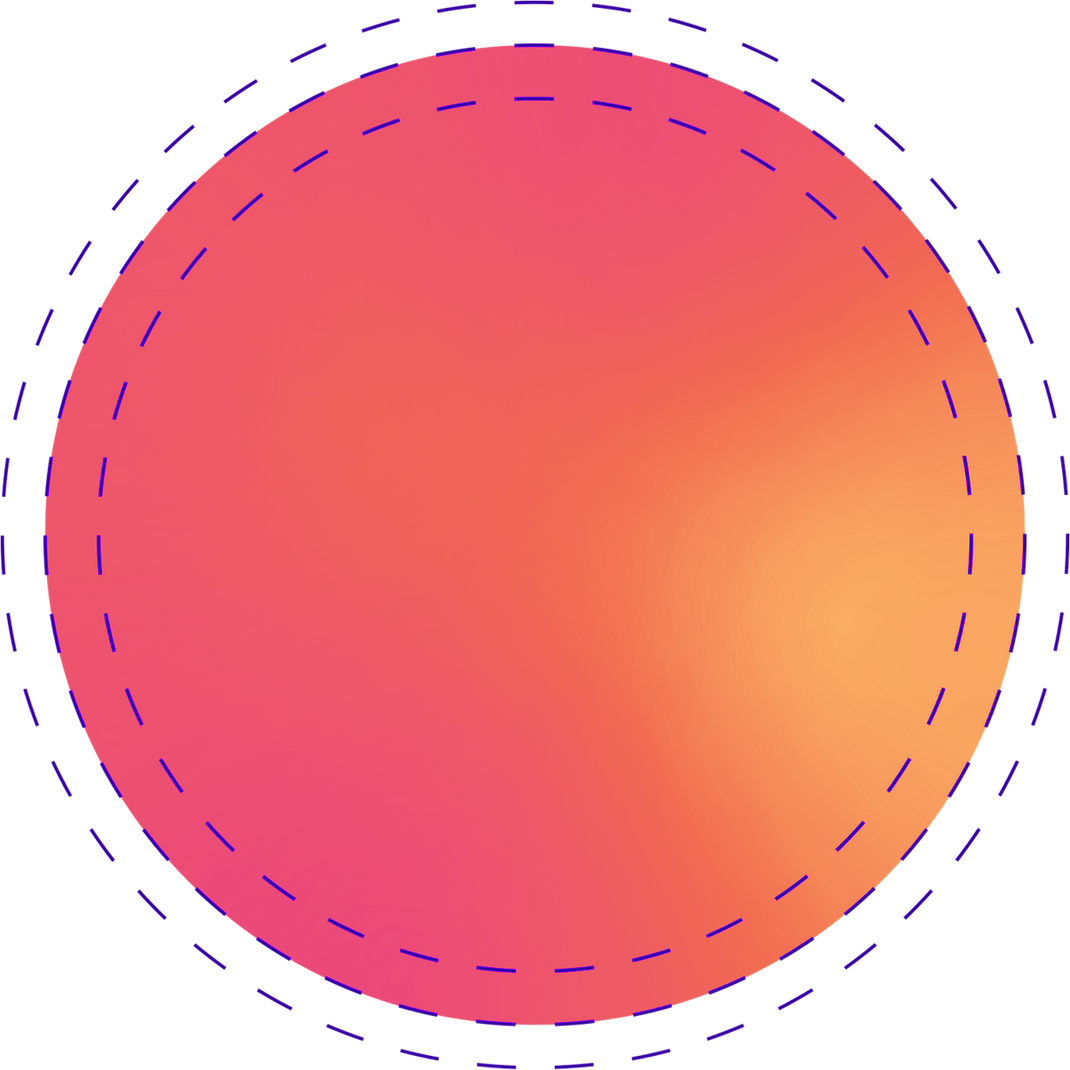 Human
Rights Act 
1998
Article 5 ECHR : Right to Liberty
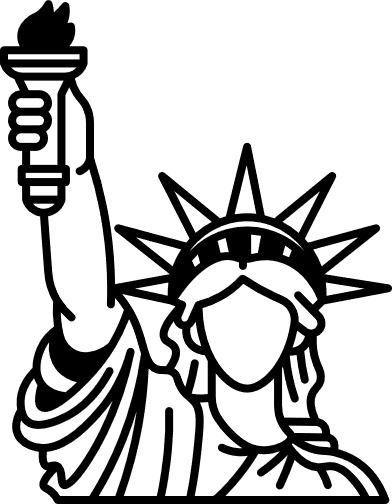 If, because of dementia, you lack capacity to decide your own care arrangements and are moved into a care home in your best interests, this may be regarded as a deprivation of liberty
Article 5 ECHR : Right to Liberty
Those living in care homes are entitled to safeguards including: 

A Representative
Independent Assessments
Free Legal Aid to challenge the arrangements
Access to a Judge in the Court of Protection
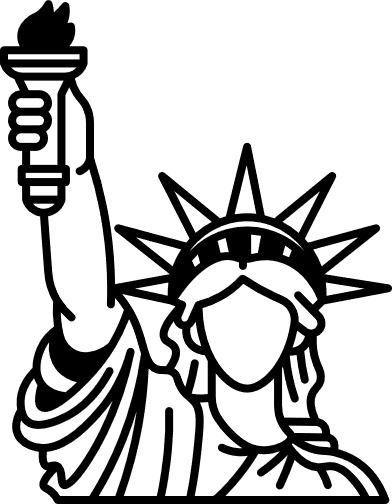 Article 8 ECHR :
Right to respect for private and family life
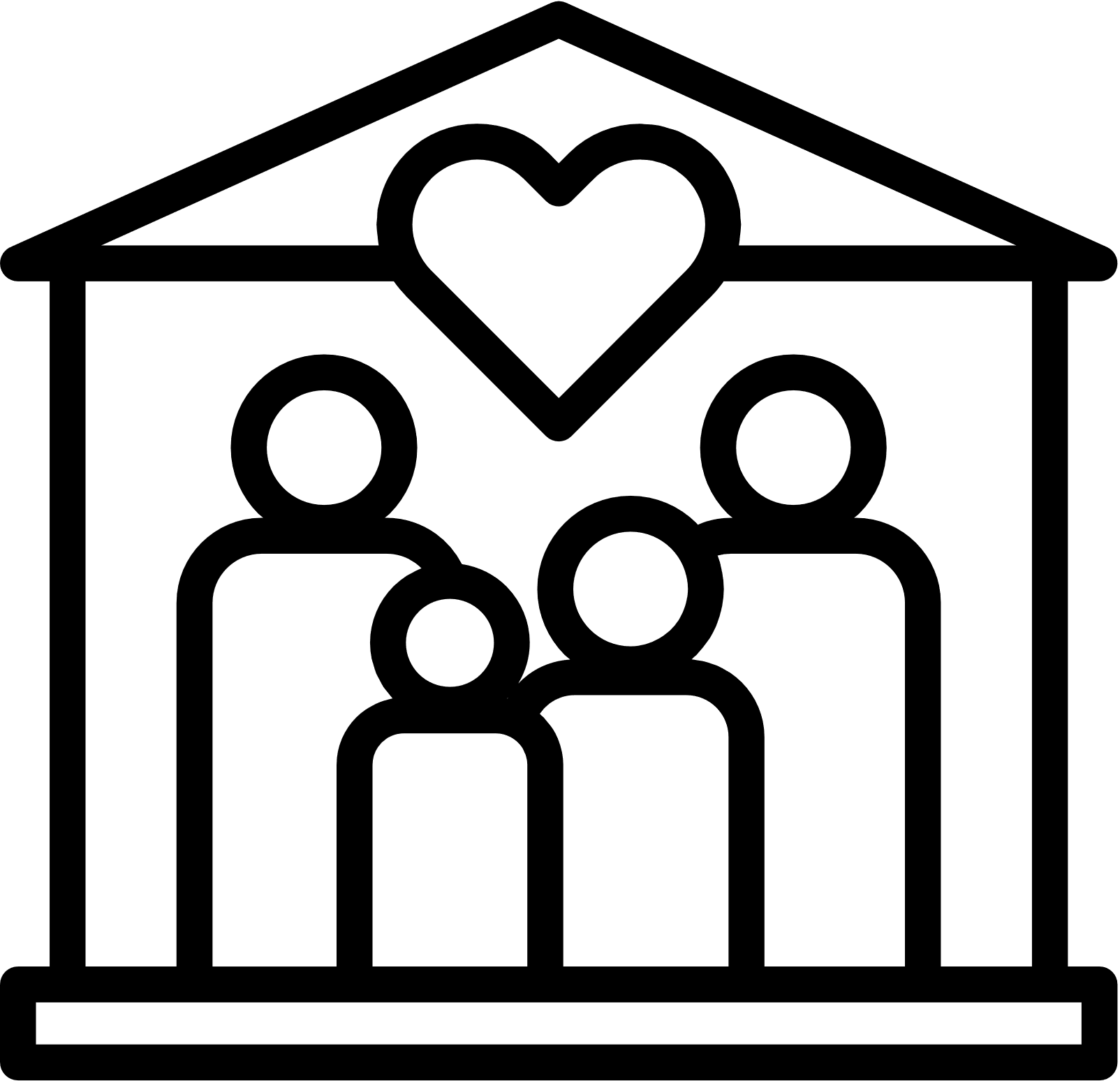 Are interferences with private and family life necessary and proportionate?
Article 8 ECHR :
Right to respect for private and family life
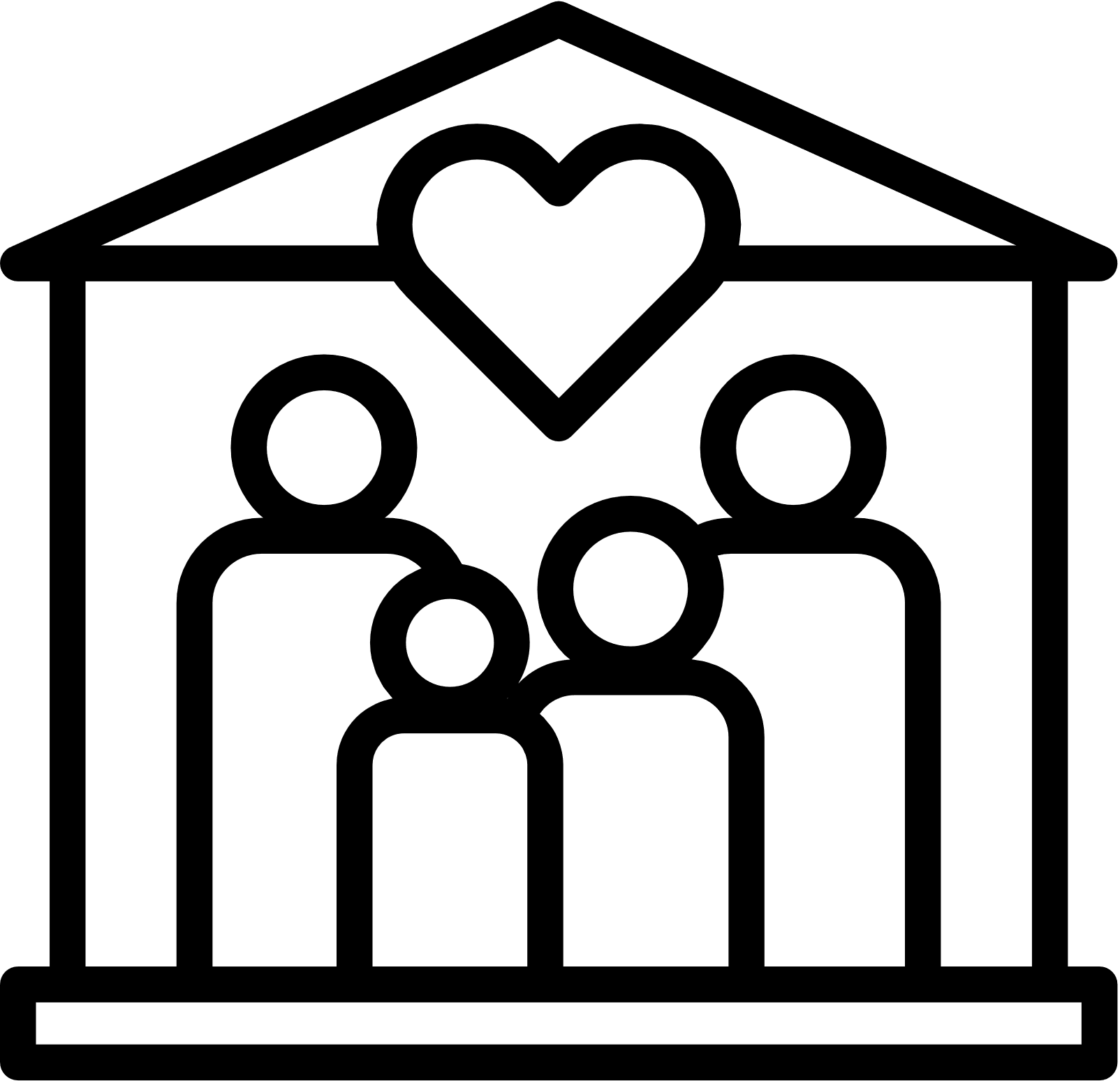 Areas where Article 8 rights could be challenged:

Care arrangements impacting on family life
DNAR decisions
Maintaining family contact
Involving family in best interests decisions
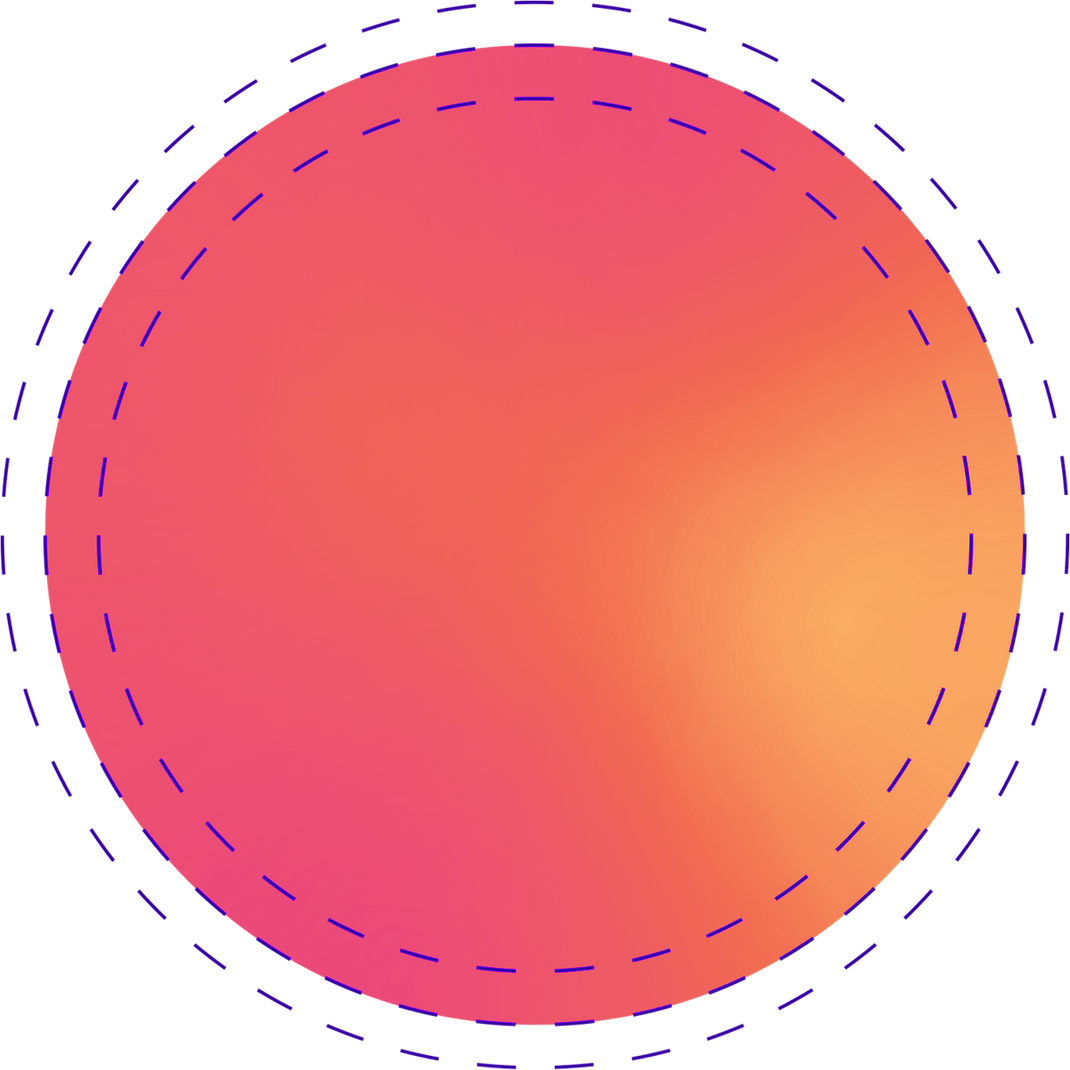 End of Life
Treatment
The ReSPECT Plan
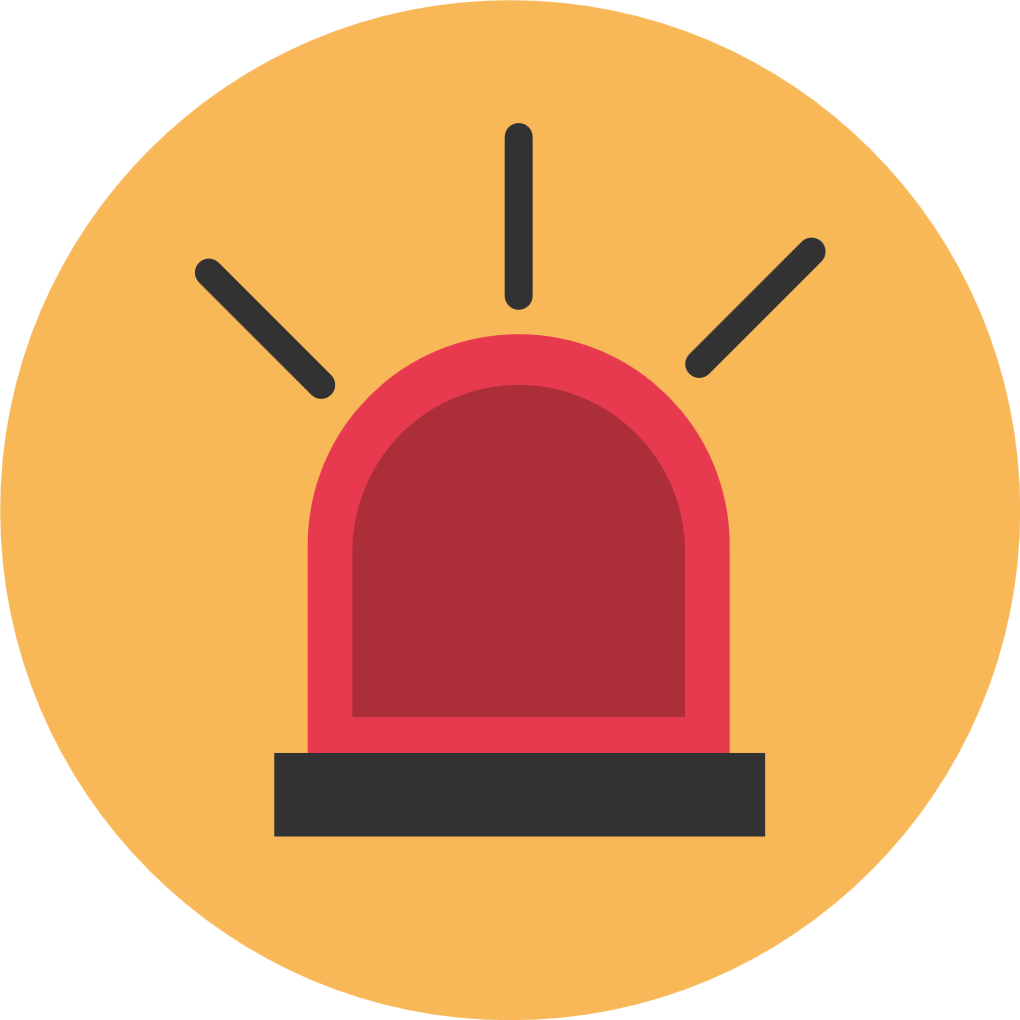 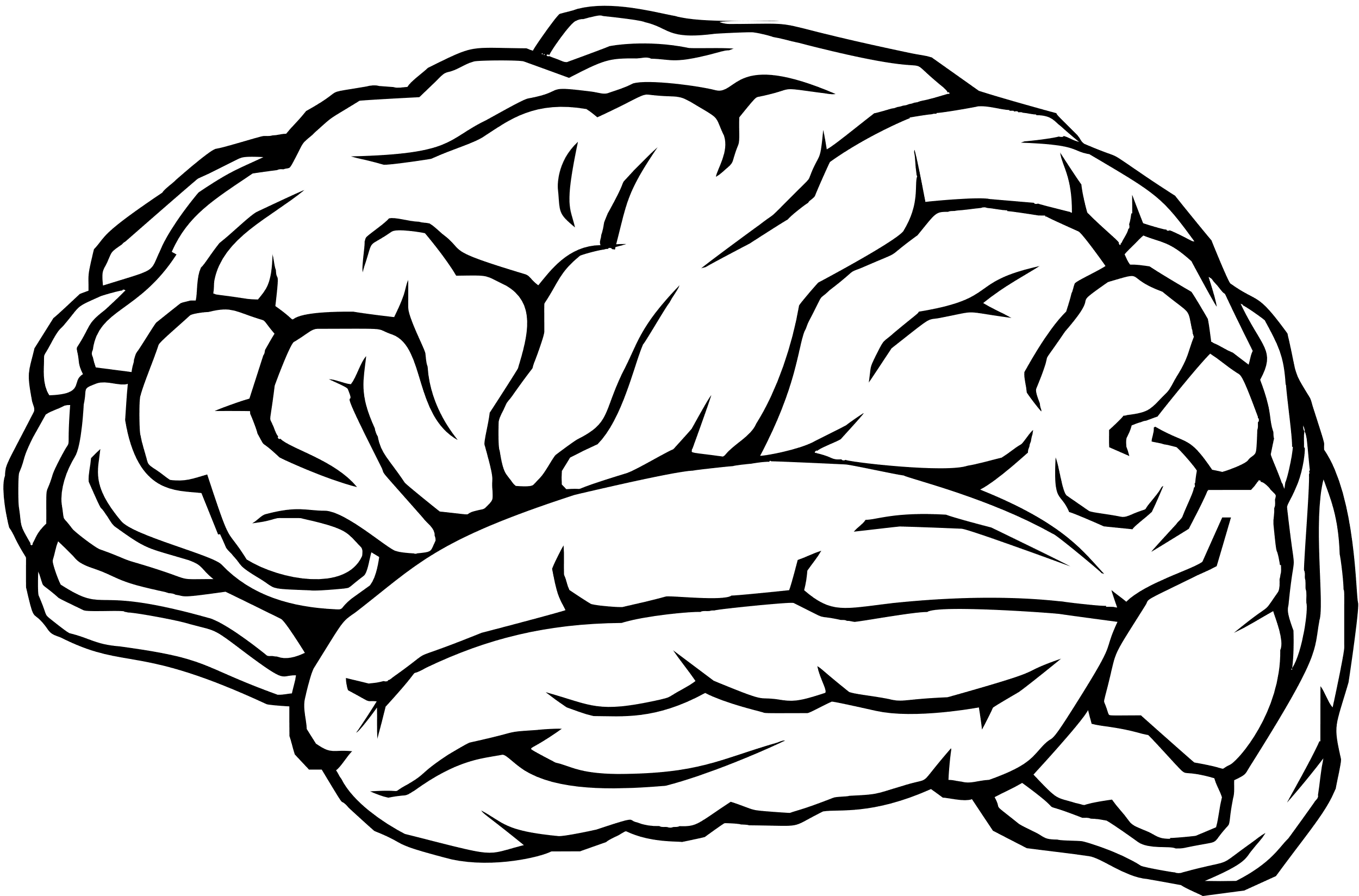 Ensures right care is given in an anticipated future emergency
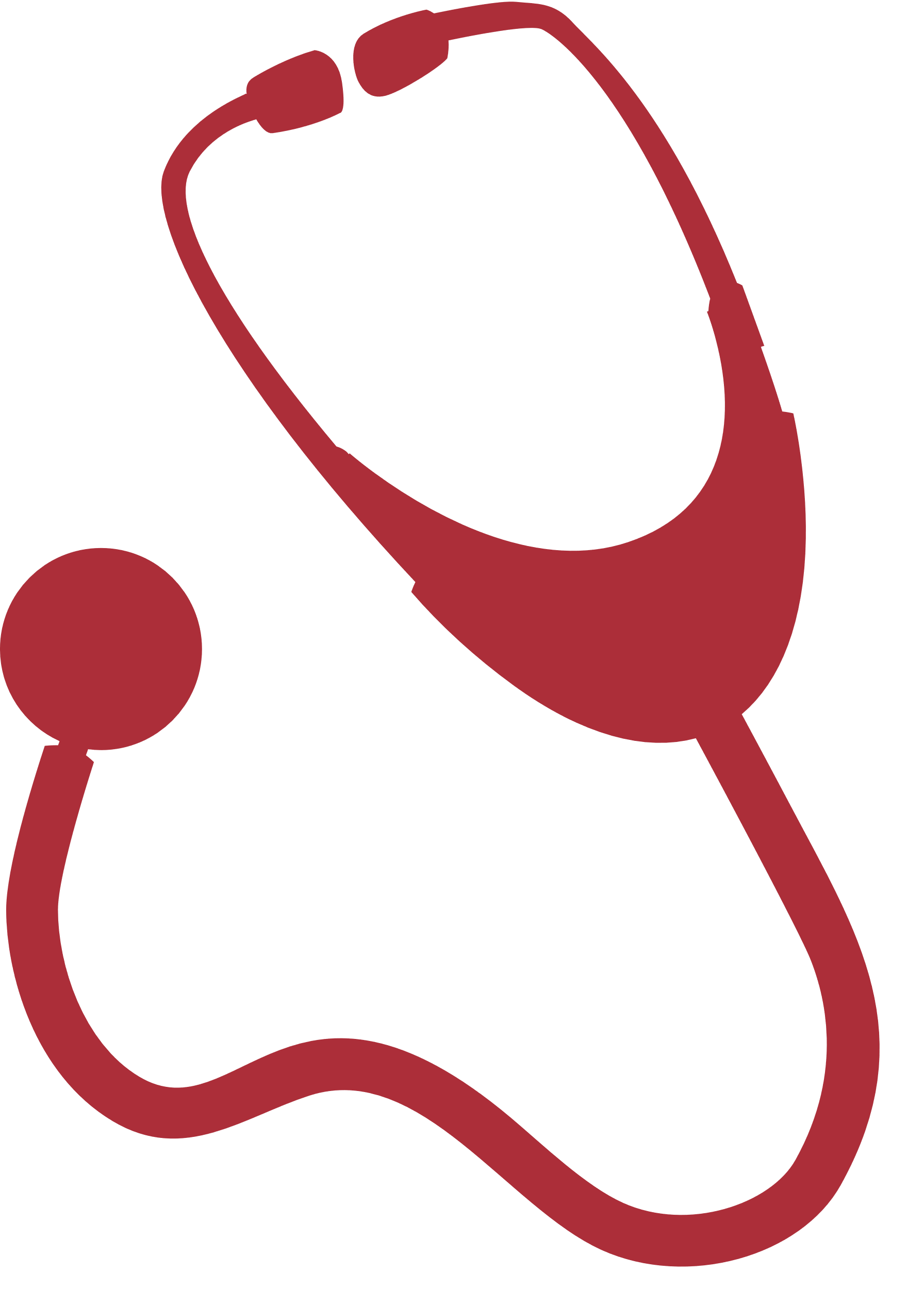 Capacity is no longer there
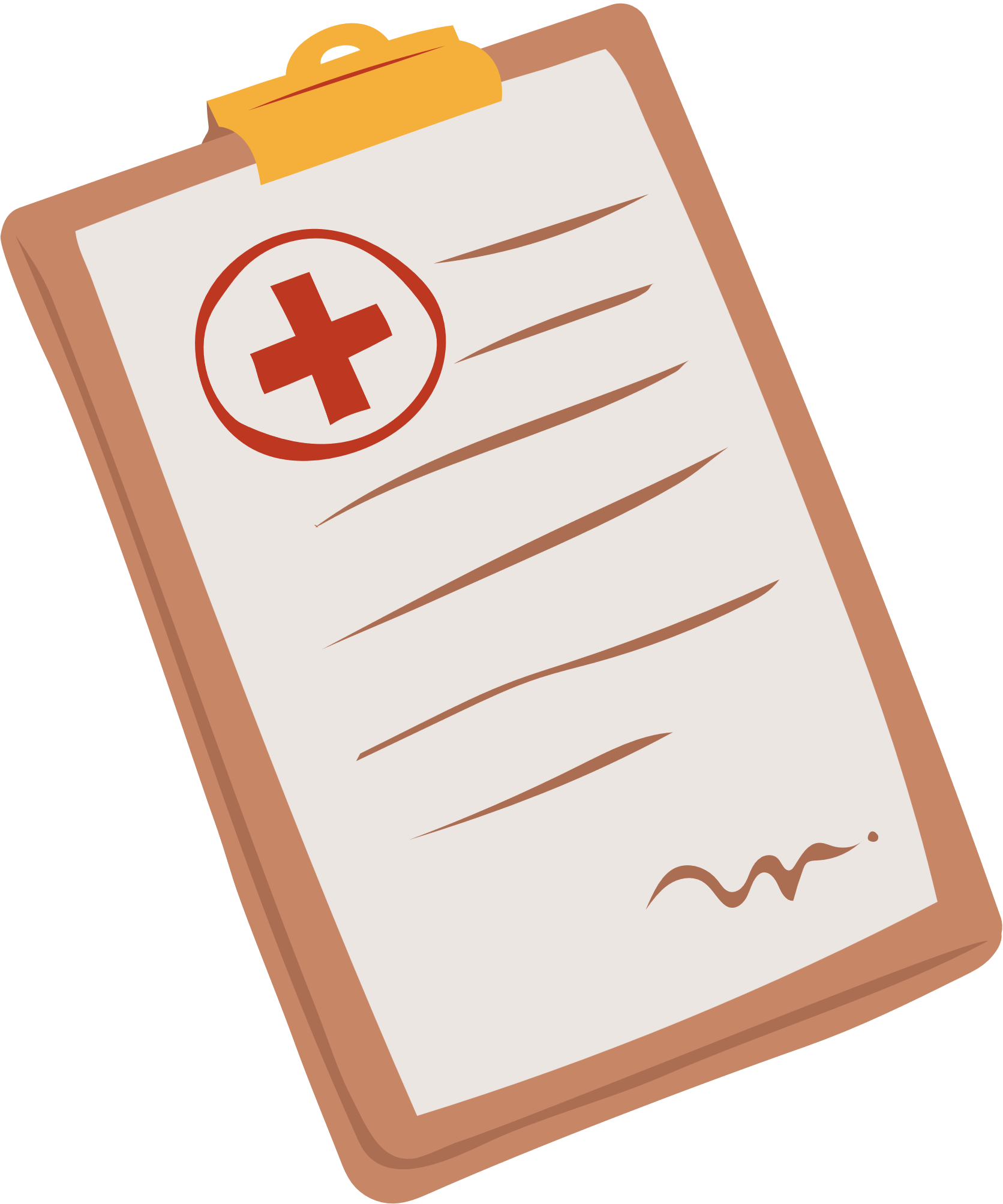 Speak to Healthcare Professionals
Record
Cardiopulmonary Resuscitation (CPR)
CPR is an attempt to restart a person's heart if they have a cardiac arrest
Medics may attempt resuscitation
DNACPR
01
02
"do not attempt cardiopulmonary resuscitation"
Created by healthcare professionals to record the view CPR should not be attempted
03
04
A DNACPR is not legally binding
Resuscitation Council Guidance
Thank You 
for Listening
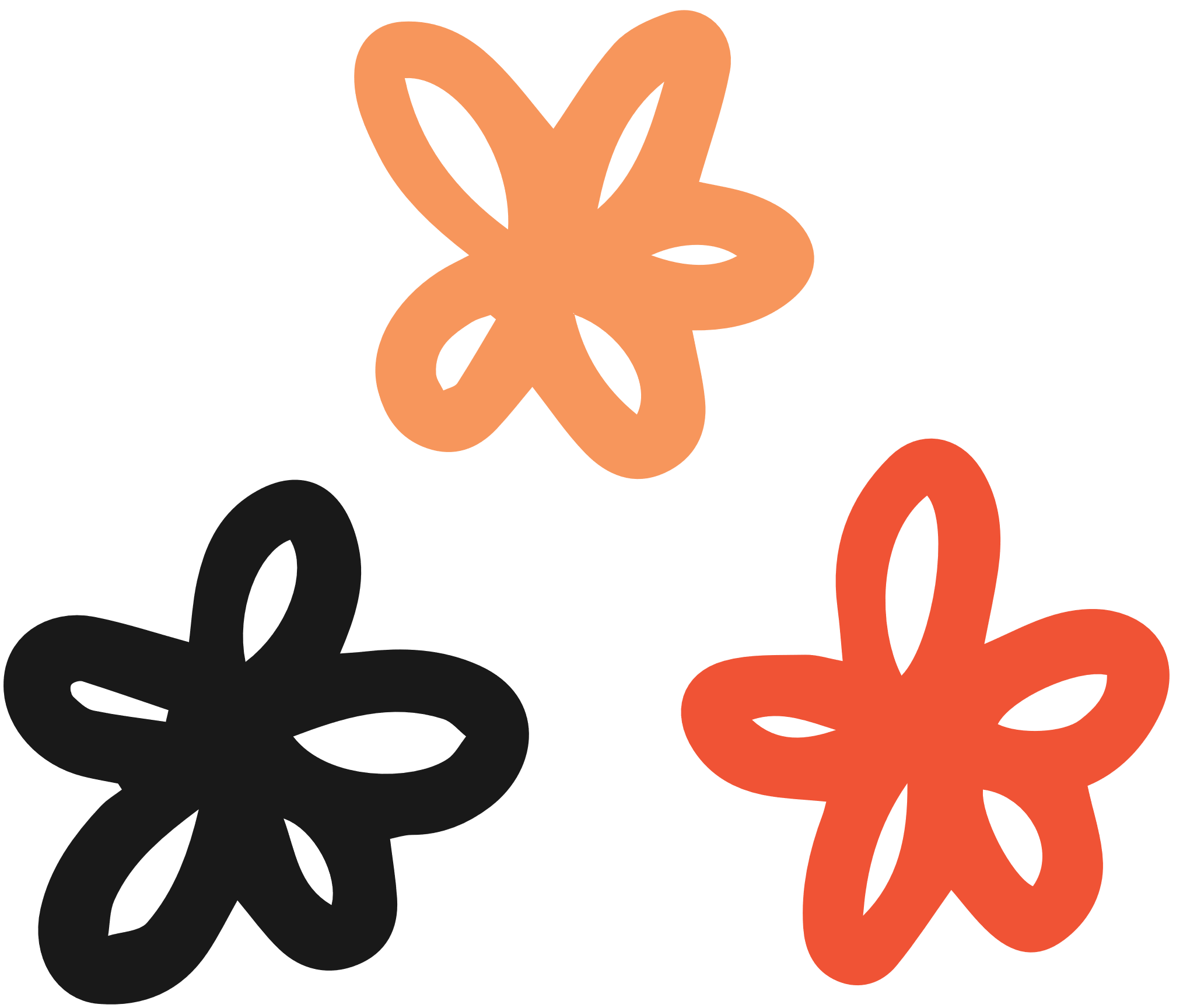